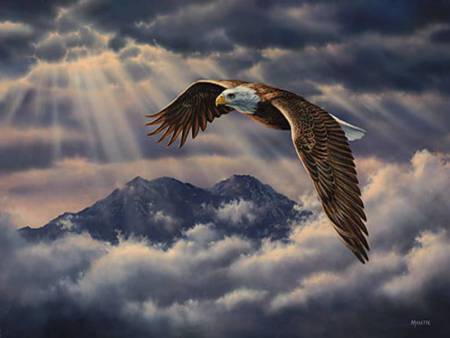 أشعياء ٤٠-٤٢
د. ريك جريفيث•   مركز الدراسات اللاهوتية الأردني• BibleStudyDownloads.org
[Speaker Notes: When the storms of life come upon us - and all of us will experience them - we can rise above them by setting our minds and our belief toward God. The storms do not have to overcome us. We can allow God's power to lift us above them.
God enables us to ride the winds of the storm that bring sickness, tragedy, failure and disappointment in our lives. We can soar above the storm.
Friends, it is not the burdens of life that weigh us down.  It is how we handle them.]
452
إشعياء
هيكلية إشعياء ٤٠-٦٦
469
مقتبس من جون مارتن، كلية دالاس اللاهوتية
حالة
التطهير
تشجيع
الإنقاذ
التعزية
من
 المجد
من الخطية
لليهود
للأمم
٦٠-٦٦
٥٨-٥٩
٥٤-٥٧
٥٣
٤٩-٥٢
٤٦-٤٨
٤٠-٤٥
الخلاص 
في
 الملك الألفي
الخلاص
من
الخطية
الخلاص
 من 
بابل
[Speaker Notes: This overview of the second half of Isaiah highlights the three types of deliverance that God promised the nation. The focal point is the cross in Isaiah 53.
___________
OS-23-Isaiah40-42—slides 3, 82
OS-23-Isaiah43-48—slides 3, 65
OS-23-Isaiah49-59—slides 3, 7, 49, 58, 128]
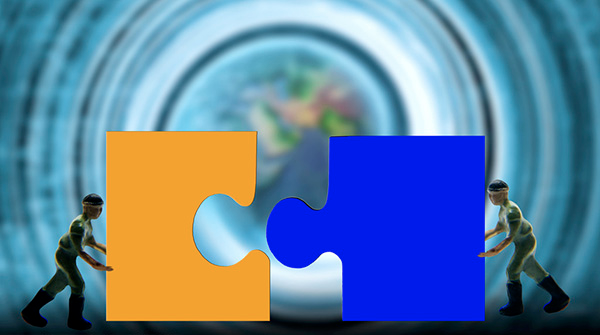 إشعياء
كيف سيكمل الله خطته لجميع المخلوقات
[Speaker Notes: By what means will the LORD restore the entire universe (restatement)?]
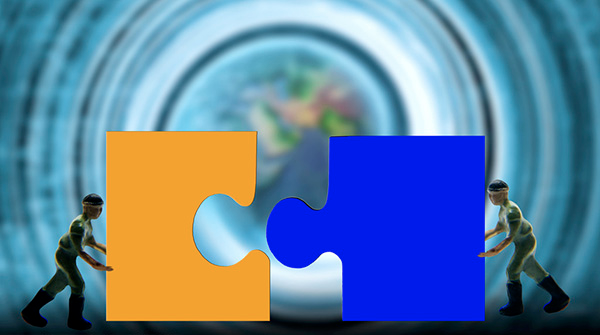 كن كاملاً
الدينونة
١-٣٩
سيدين الله أولئك الذين يرفضونه
(أش ١-٣٩)
[Speaker Notes: The LORD will deal with unbelievers in a just manner (restatement).]
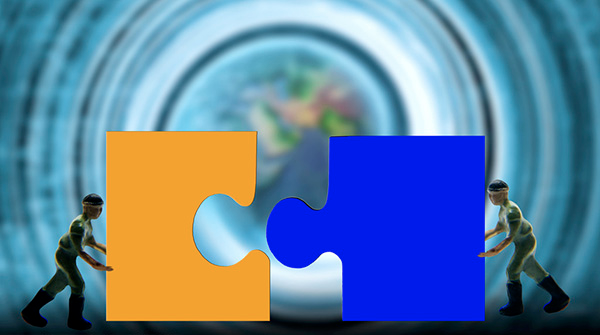 كن كاملاً
الخلاص
الدينونة
٤٠-٦٦
١-٣٩
الله سيحفظ أولئك الذين يثقون به 
(إش ٤٠-٦٦)
[Speaker Notes: The LORD will deliver the people who believe in him (restatement).]
فاصل أشعياء التاريخي
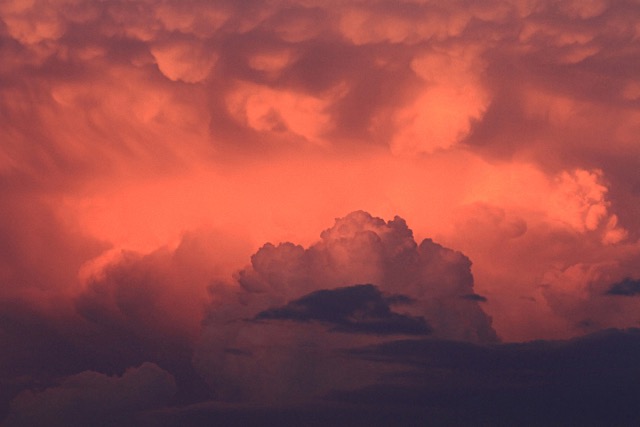 أشعياء ١-٣٥
فاصل تاريخي
أشعياء ٤٠-٦٦
بابل
38-39
36-37
آشور
آحاز
المسيا
حزقيا
ثق في
الإنسان
ثقة في 
الله-الإنسان
ثقة في
الله
جسر لاهوتي بين الأقسام
Slides on  إشعياء 40
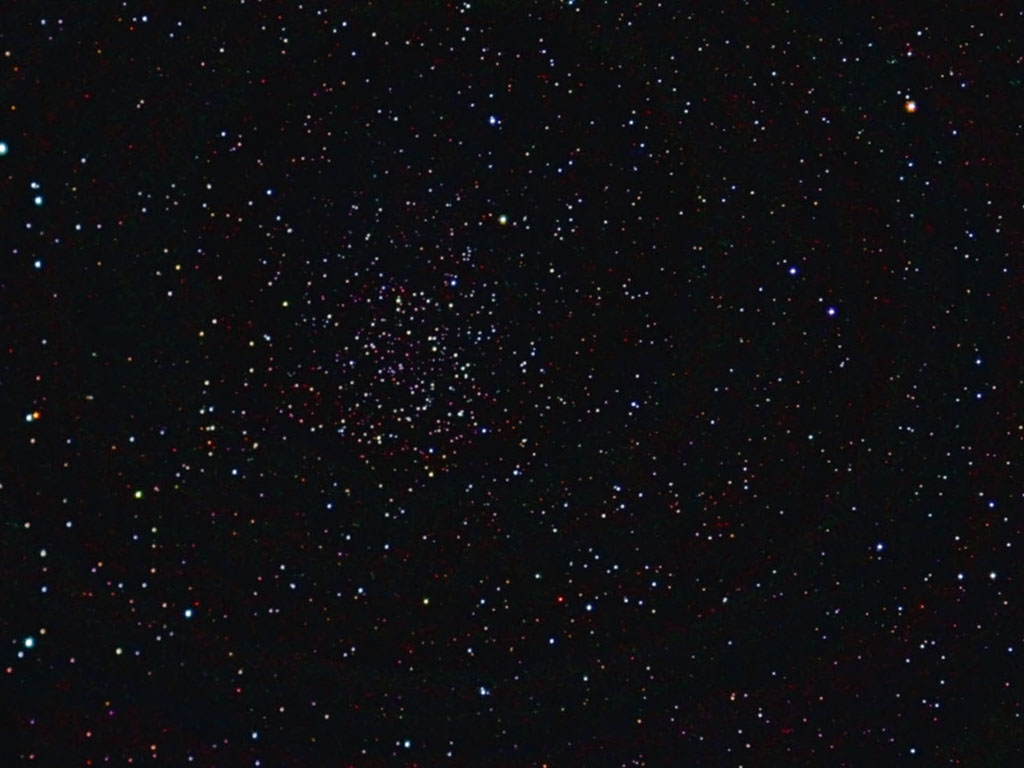 اعتقد البابليون أن النجوم هي التي وجهت مصير الناس وأحداثهم على الأرض.
أنظر إلى أعلى !
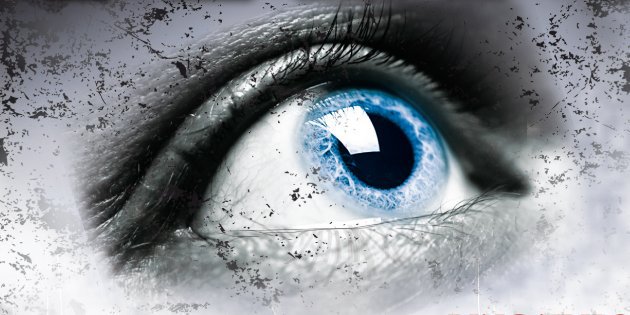 إشعياء 40
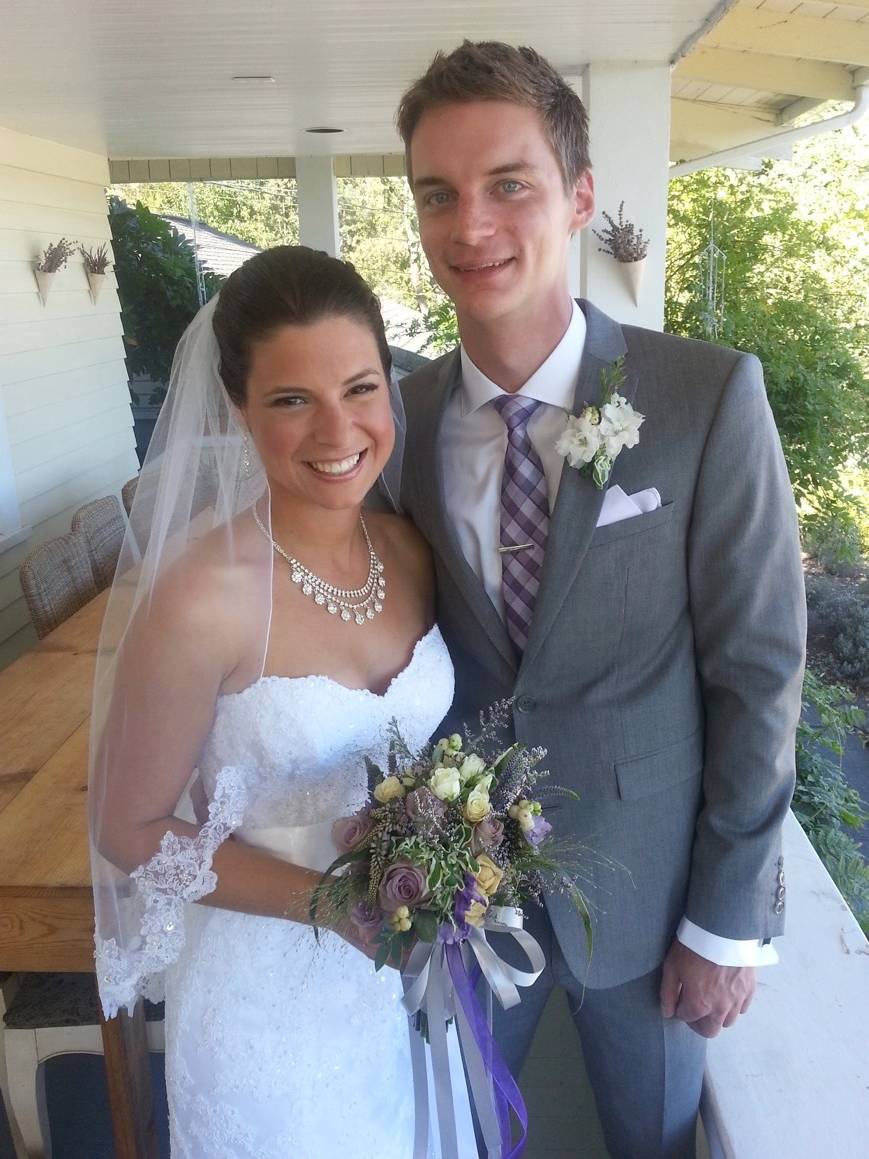 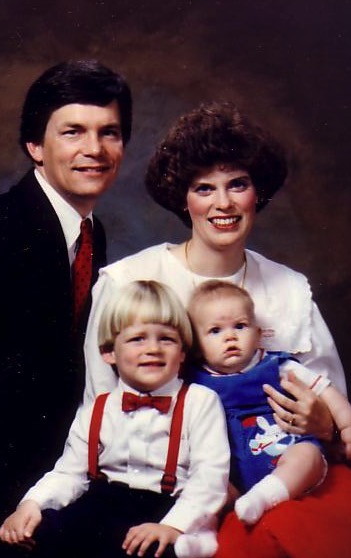 1991: الإنتقال إلى سنغافورة
Rick, 33
Susan, 30+
Kurt, 4
Stephen, 1
[Speaker Notes: Susan and I have seen God do some amazing things lately.
We came to SBC in 1991—but our oldest son got married on 12 September 2104!]
كلية سنغافورة للكتاب المقدس
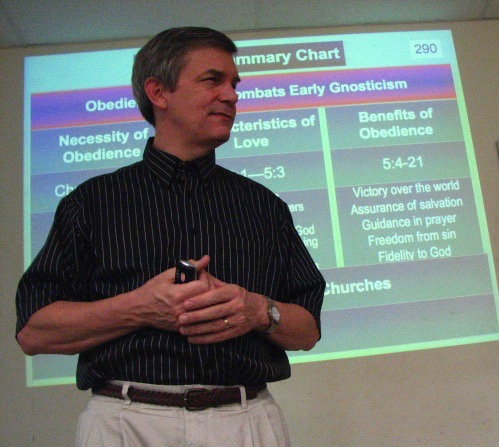 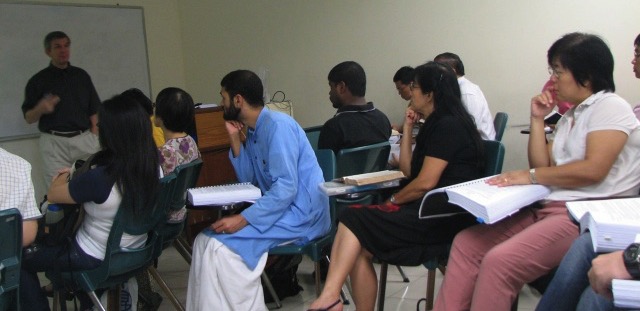 [Speaker Notes: I'm blessed to still teach at Singapore Bible College and lead the DMin studies.]
سوزان مع الطالبات المَّرشدات المتزوجات
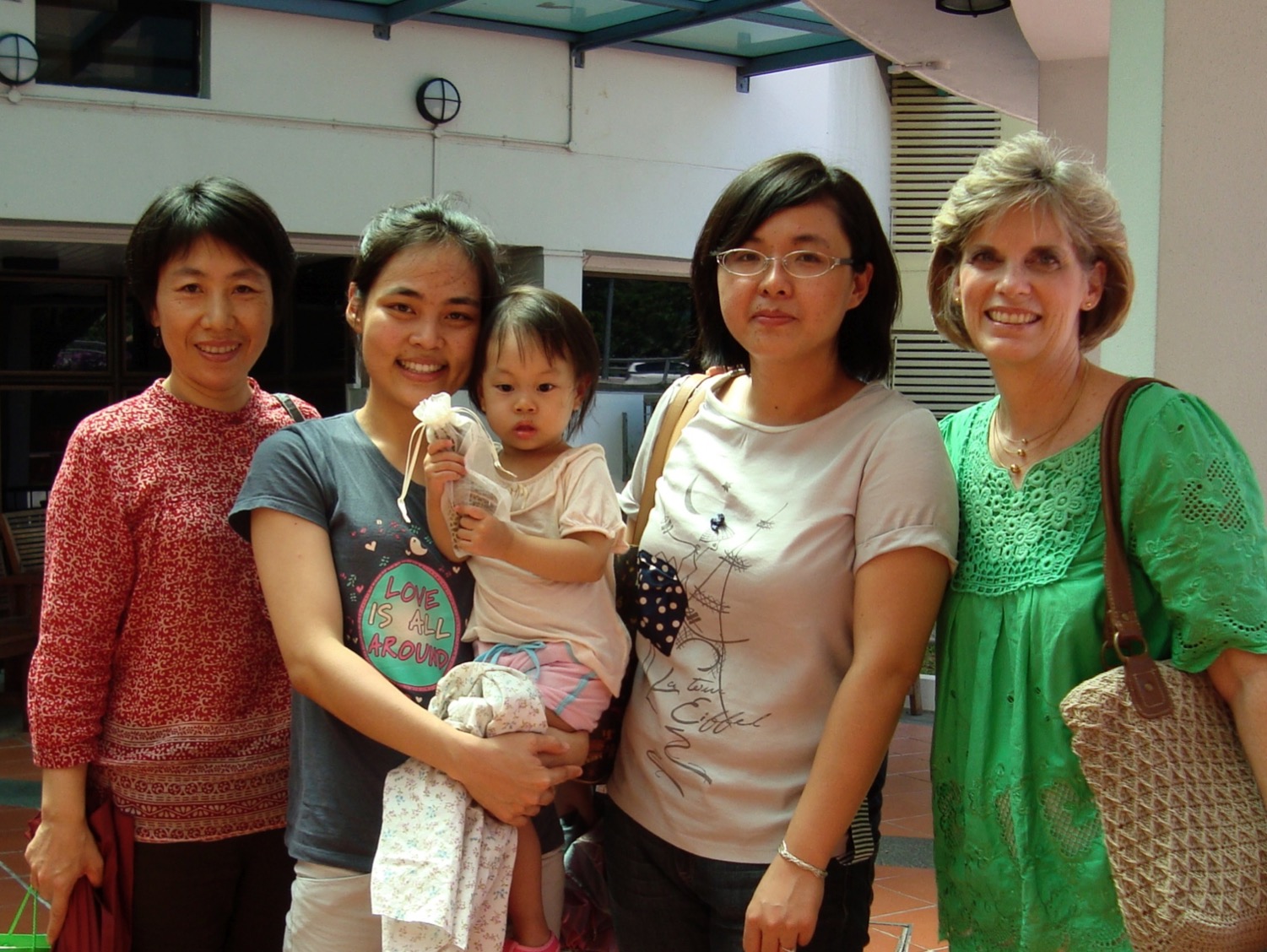 إغراءات النظر إلى الأسفل
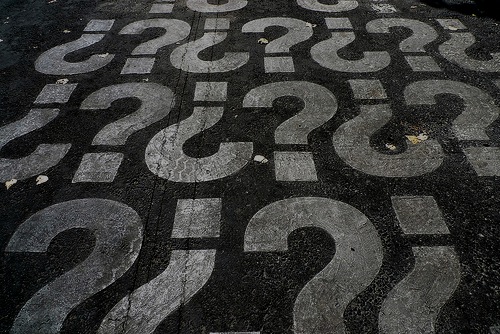 •	 إلى متى يريد الرب منا أن نرعى ونعلم في سنغافورة؟
•	 كيف سيتخرج جون معفى من الديون العام القادم؟
•	 هل سنمتلك منزلاً في يوم من الأيام أو سيكون لدينا المال للتقاعد؟
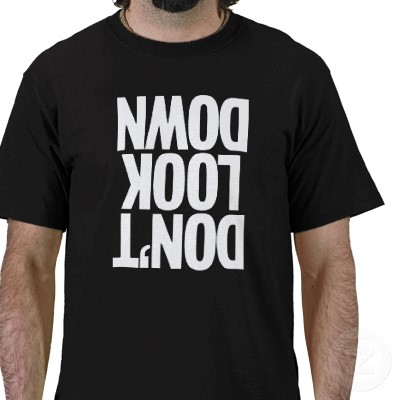 Don't Look Down
لا تنظر
إلى 
أسفل
[Speaker Notes: We are tempted to look down when things don't go our way]
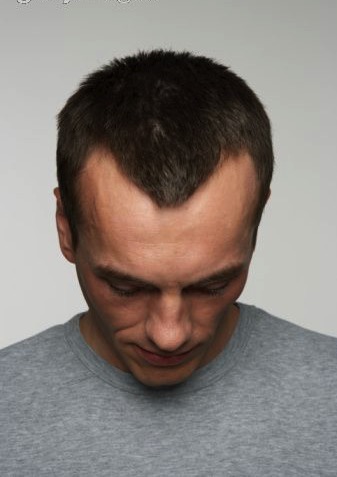 ما هي أعذارك
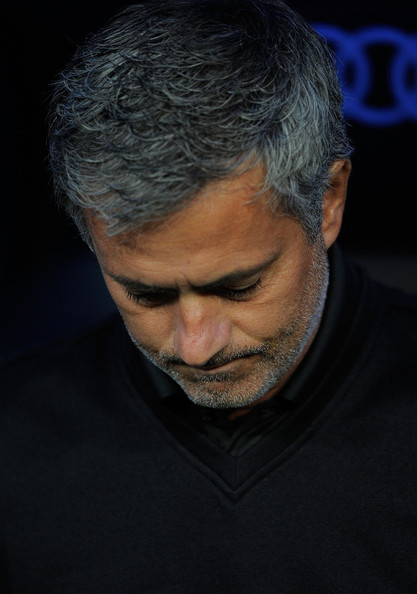 الإنتقال؟
الماديات؟
الصحة البدنية؟ 
العلاقات؟
...للنظر إلى أسفل؟
[Speaker Notes: Are you—like us—also going through a major life transition—kids coming or going, adjusting to SBC, moving house, etc.?
Is your major struggle right now financial?  Times are tough in the present economy.
Maybe you struggle with a physical ailment—your "thorn in the flesh" you've prayed about for years?
Or perhaps your struggle is relational—parents or kids far from God, or a friend or other relative out of sync with you?

Raise your hand if a struggle comes to mind.  Really?  Some of you don't even have one issue in your life?]
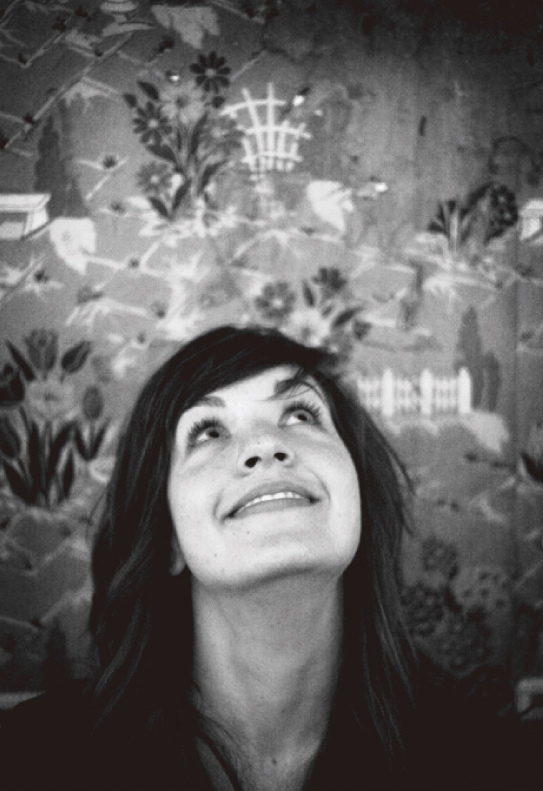 كيف يمكنك أن تنظر إلى الرب أثناء جهادك؟
[Speaker Notes: Now, in light of the challenge that you are facing, let's address this question: How can you look up to the LORD during your struggle?]
342
الجدول الزمني
إشعياء 740-680 ق.م
المملكة المتحدة 1050-930
المملكة المقسمة 930-722
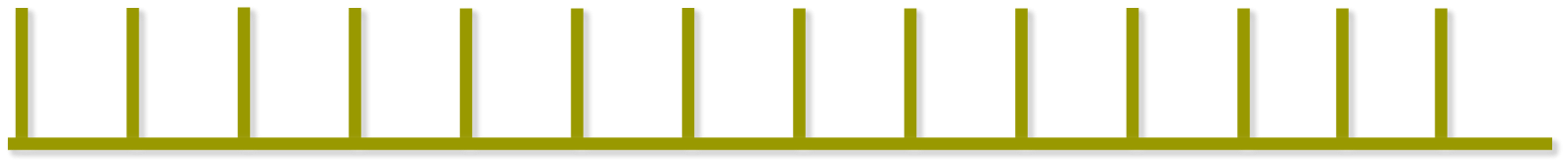 1100
1050
1000
850
600
450
950
900
800
750
700
650
550
500
[Speaker Notes: Isaiah lived in a time when people in Judah were tempted to look down.]
التهديد الآشوري
التوسع الآشوري
نينوى
البحر الأبيض المتوسط
سوريا
إسرائيل
يهوذا
الخليج الفارسی
مصر
[Speaker Notes: The Assyrian army had conquered every nation north of Judah in Isaiah's time. That would be like living to see Malaysia conquered by a foreign power]
الجدول الزمني
إشعياء 740-680 ق.م
المملكة المتحدة 1050-930
المملكة المقسمة 930-722
المملكة المنعزلة 722-586
ما بعد 
السبي 536-425
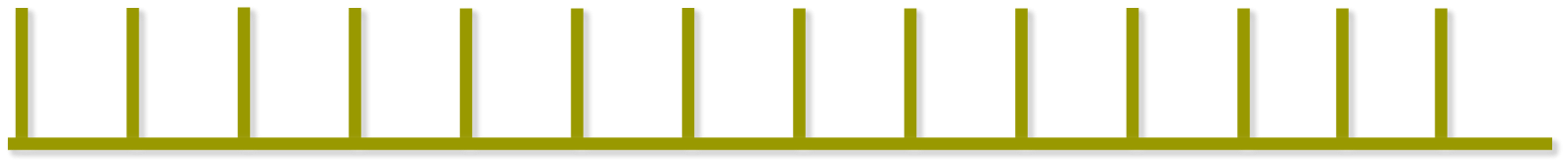 1100
1050
1000
950
900
850
800
7 5 0
7 0 0
650
600
550
500
450
السبي 586-536
[Speaker Notes: Worse than that, his own land of Judah would also be conquered and the people sent into exile.]
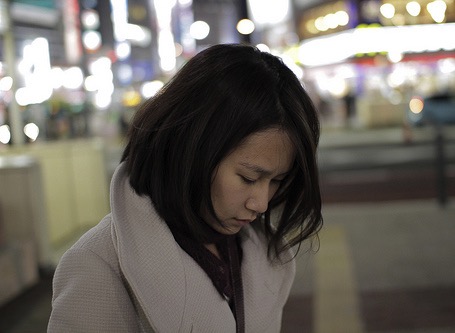 إشعياء 40: ثلاث طرق للنظر إلى أعلى ...
[Speaker Notes: Isaiah 40 told them how they could look up, so we will se in this chapter three ways we should look up to God in our tough times. The first way we can look up to God amidst our difficulty is to…]
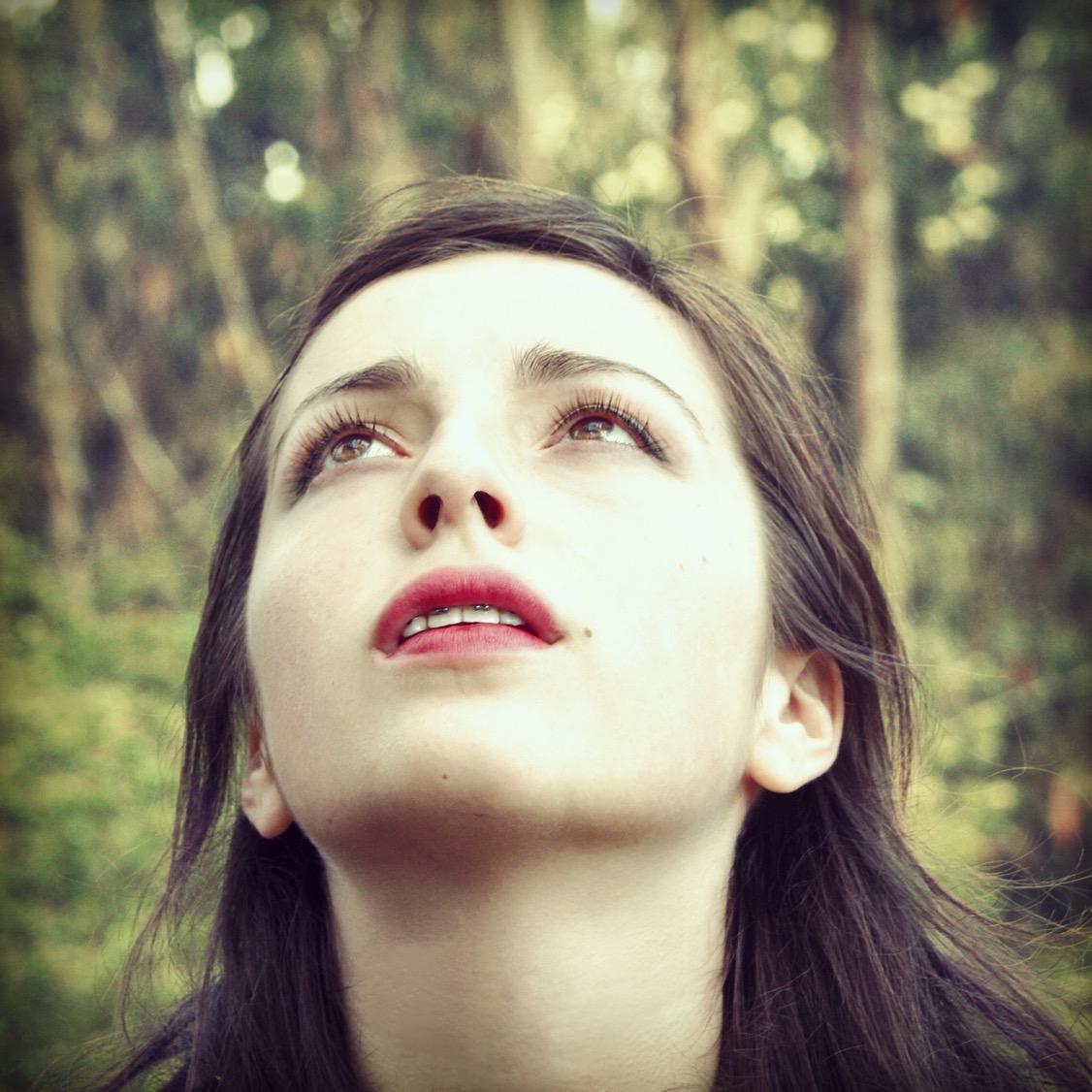 1. اعلم أنه يهتم (1-11).
[Speaker Notes: Realize that God has compassion on you and your situation.]
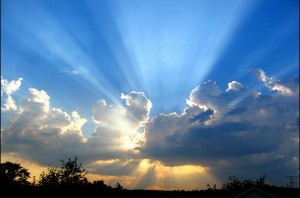 أ. سوف يستبدل الله تأديبه بمجده وكلمته بعطف (40: 1-11).
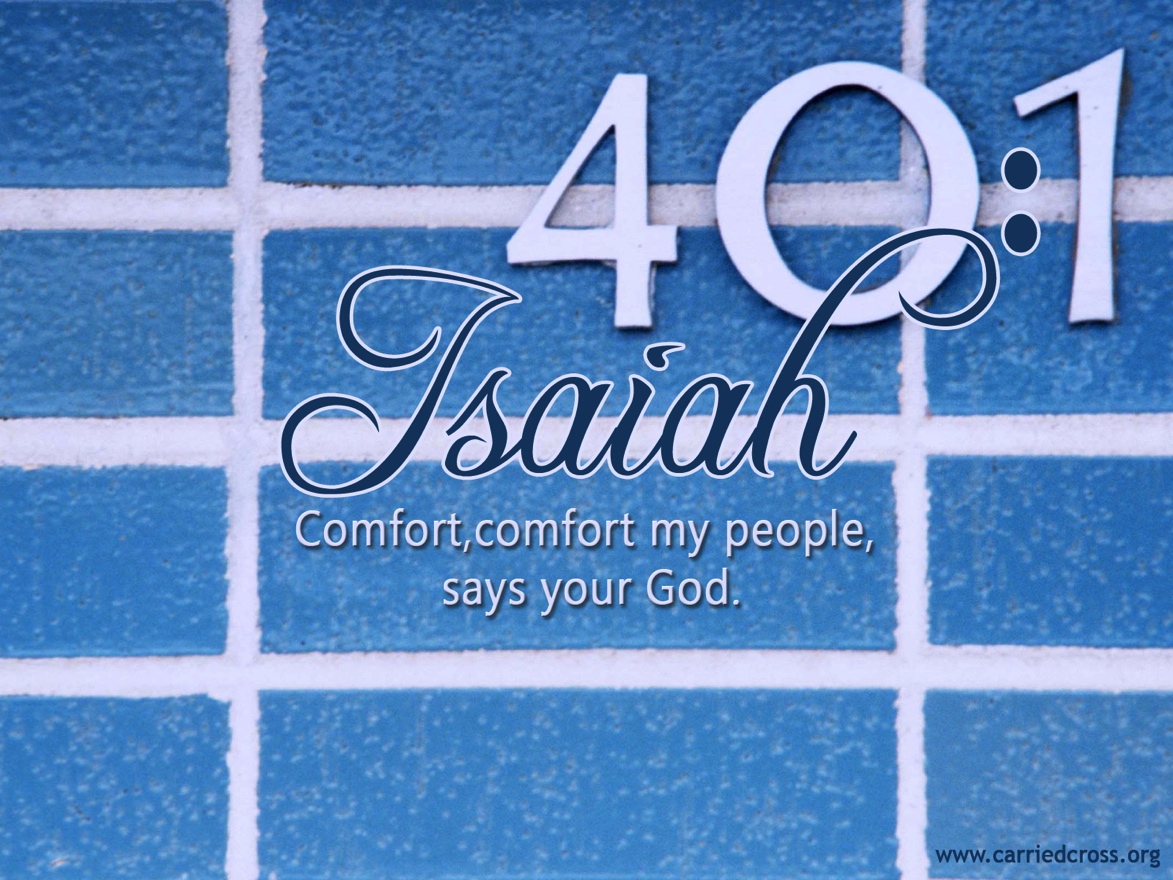 Isaiah 40:1
إش 40 : 1 
عزوا عزوا شعبي يقول إلهكم
[Speaker Notes: God's discipline would end after the exile (1-2). 
"Comfort, comfort" refers to being restored.]
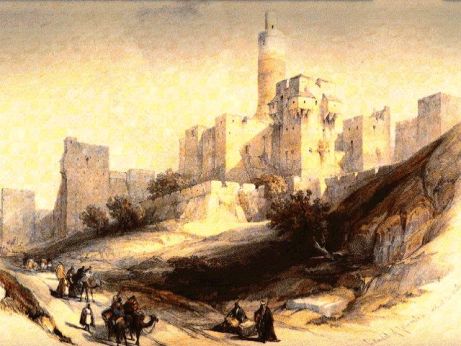 طيبوا قلب أورشليم ونادوها بأن جهادها قد كمل أن إثمها قد عفي عنه أنها قد قبلت من يد الرب ضعفين عن كل خطاياها
إشعياء 40: 2
[Speaker Notes: That would happen because the discipline was complete.]
[Speaker Notes: This begins the section half of Isaiah's book, emphasizing God's salvation.]
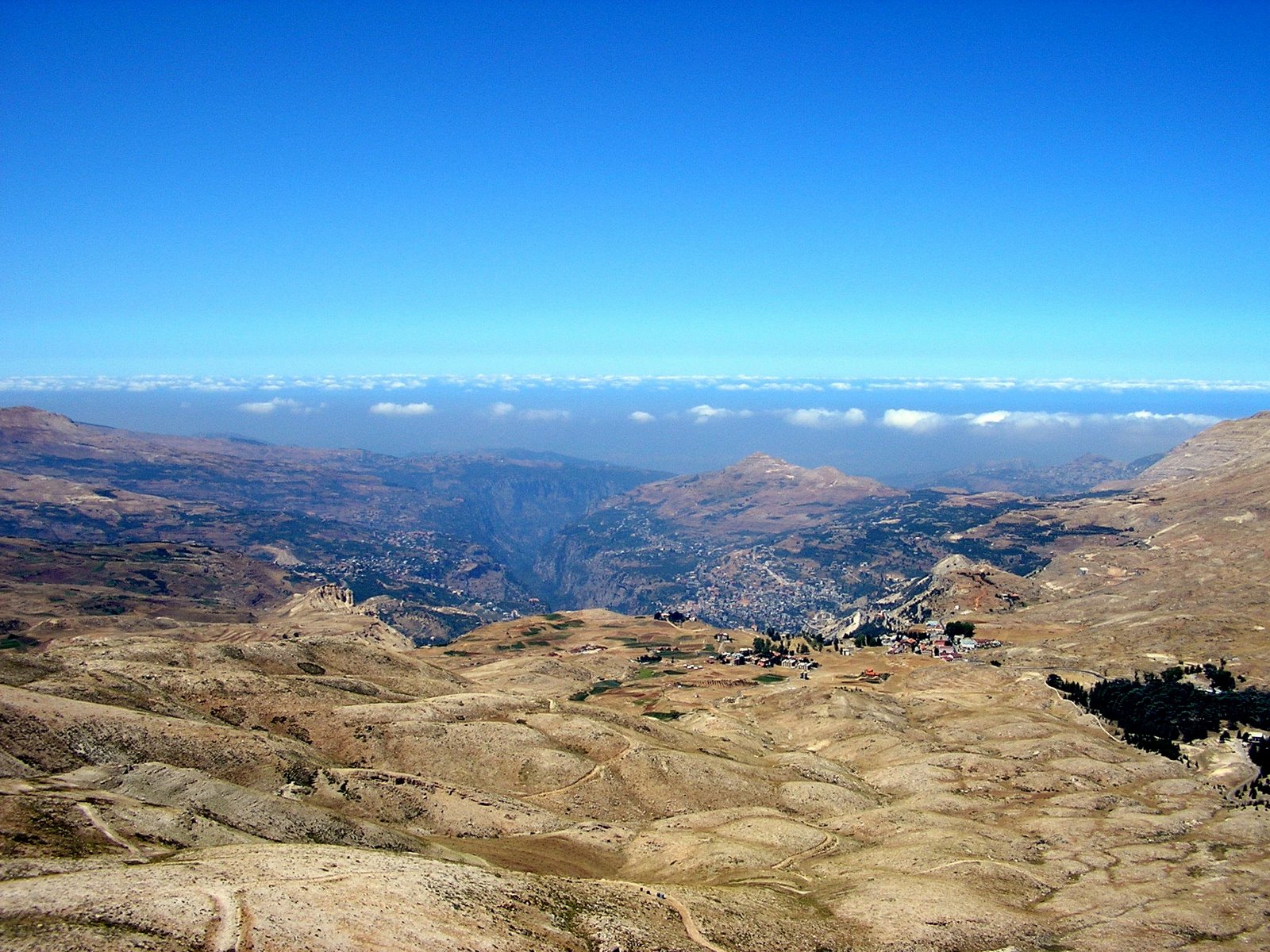 سيظهر مجد الله بكلمته (3-8).
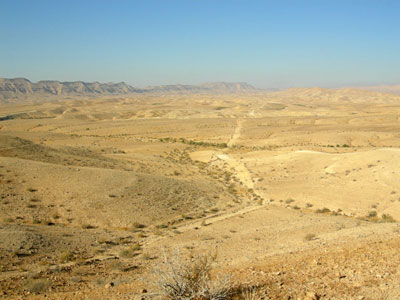 صوت صارخ في البرية اعدوا طريق الرب. قوّموا في القفر سبيلاً لإلهنا.
إشعياء 40: 3
[Speaker Notes: Isaiah's voice prepared the people to see God's glory when the Messiah came (3-5).]
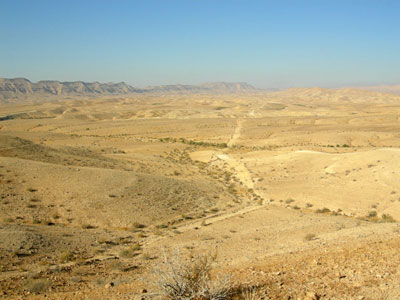 كل وطاء يرتفع وكل جبل وأكمة ينخفض ​​ويصير المعوج مستقيماً والعراقيب سهلاً. فيعلن مجد الرب ويراه كل بشر جميعاً، لأن فم الرب تكلم
إشعياء 40: 4-5
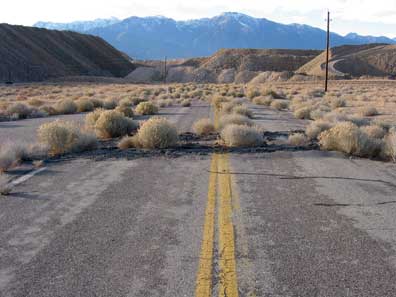 Rough Riders
[Speaker Notes: Most of us would never "welcome" an important person with a messed up road!]
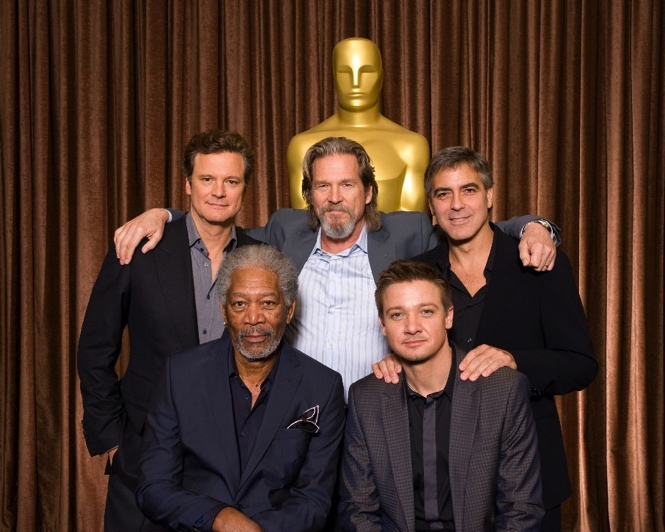 دحرج السجادة الحمراء
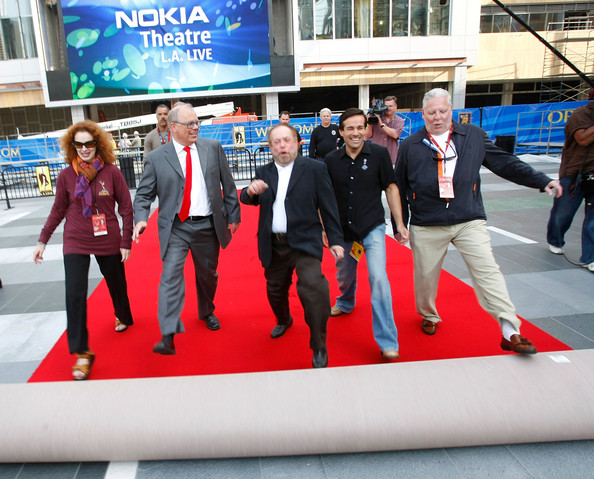 [Speaker Notes: We say it as "roll out the red carpet" to show respect for our president or Academy Awards nominees.  How much more so we should prepare for God!]
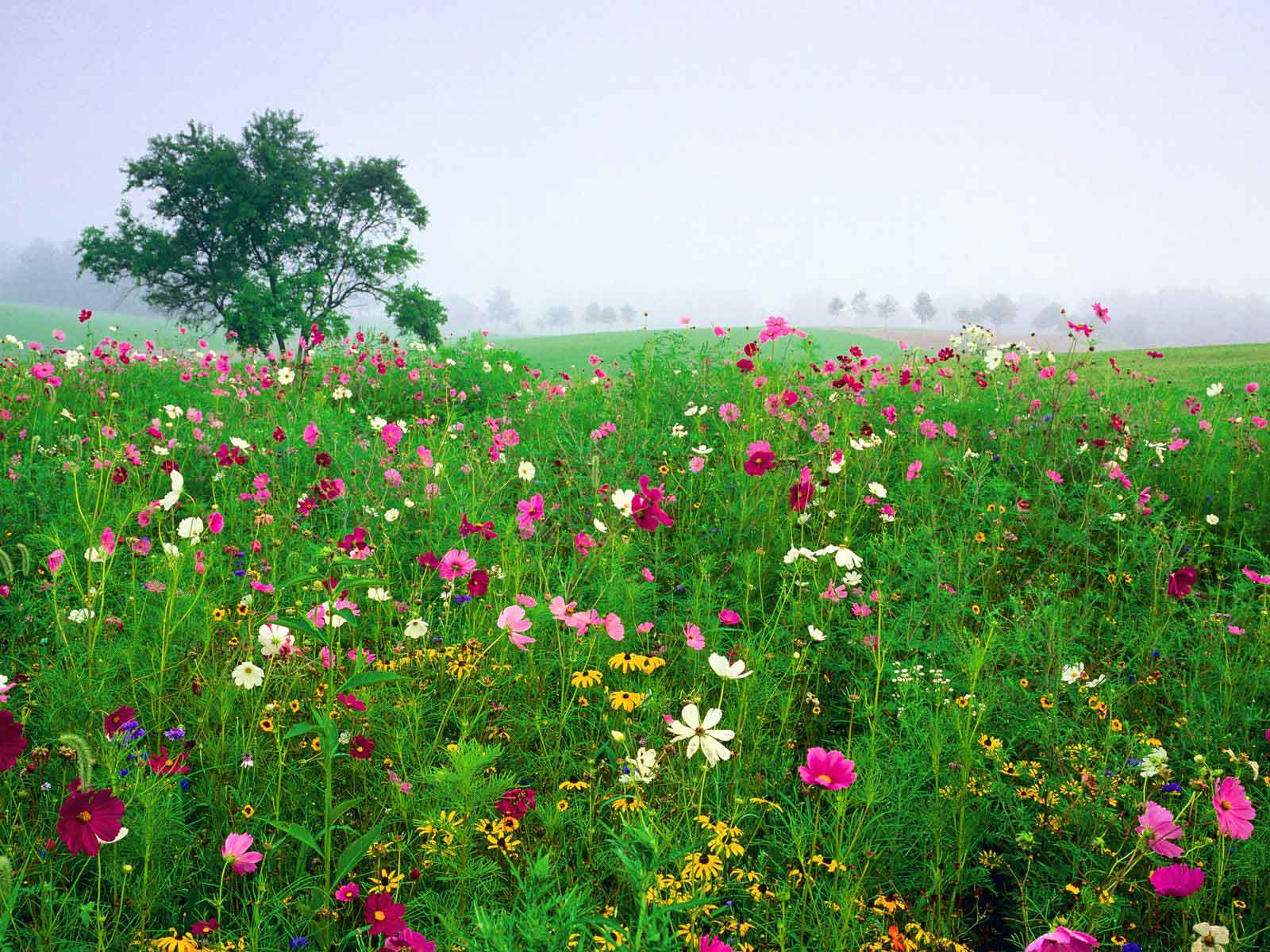 إشعياء 40: 6
صوت قائل ناد. فقال بماذا أنادي. كل جسد عشب وكل جماله كزهر الحقل.
[Speaker Notes: God's voice contrasted man's temporary, changing nature with God's eternal, unchanging Word (6-8).]
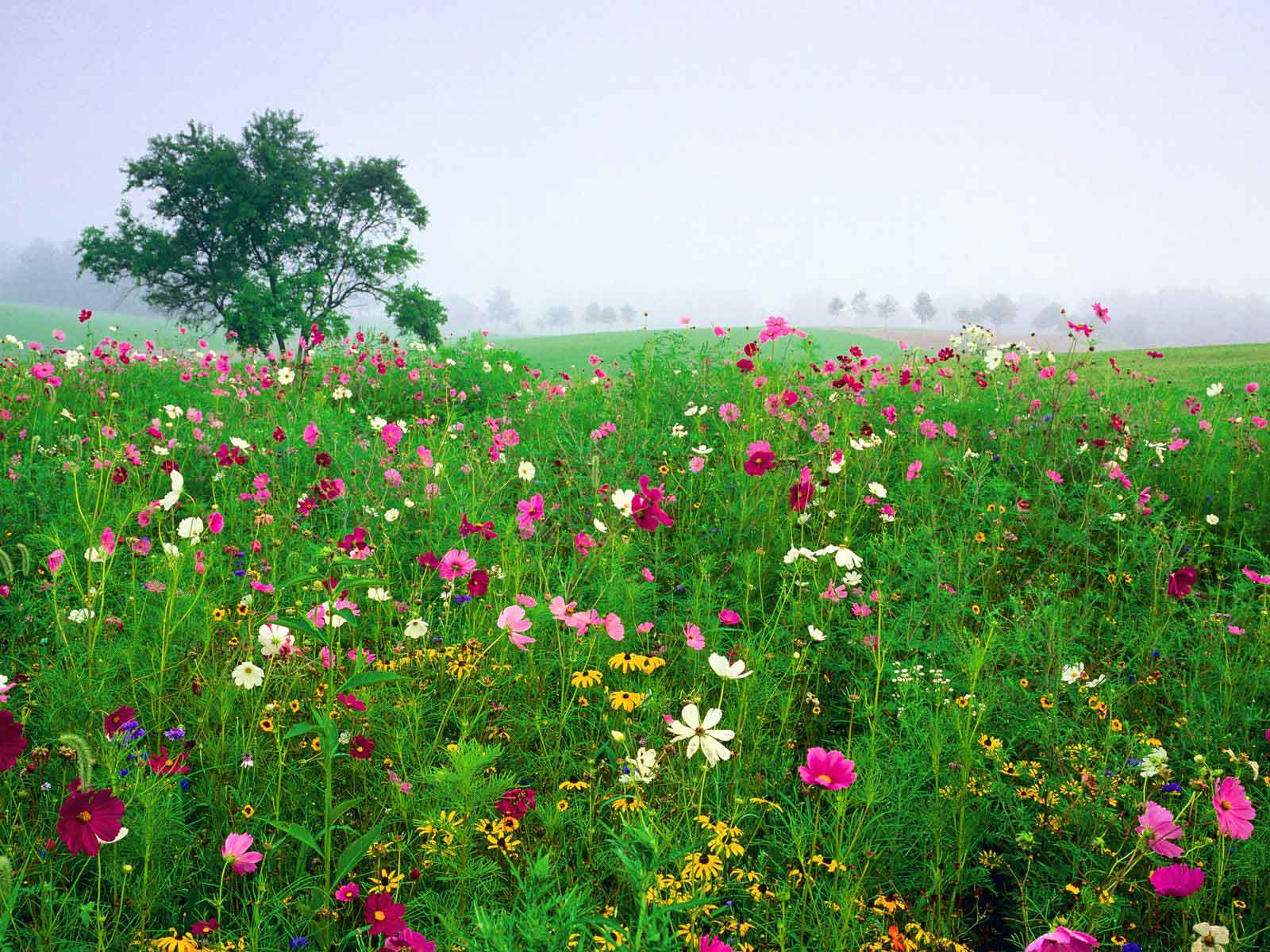 إشعياء 40 : 7 – 8
يَبِسَ الْعُشْبُ، ذَبُلَ الزَّهْرُ، لأَنَّ نَفْخَةَ الرَّبِّ هَبَّتْ عَلَيْهِ. حَقًّا الشَّعْبُ عُشْبٌ! يَبِسَ الْعُشْبُ، ذَبُلَ الزَّهْرُ. وَأَمَّا كَلِمَةُ إِلهِنَا فَتَثْبُتُ إِلَى الأَبَدِ».
اهتمام الله بيهوذا بلطف (٤٠: ٩)
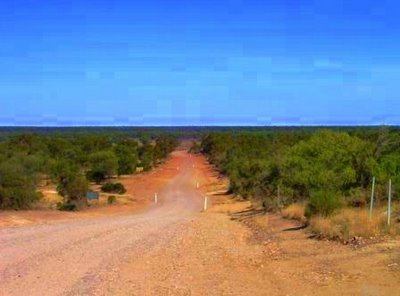 عَلَى جَبَل عَال اصْعَدِي، يَا مُبَشِّرَةَ صِهْيَوْنَ. ارْفَعِي صَوْتَكِ بِقُوَّةٍ، يَا مُبَشِّرَةَ أُورُشَلِيمَ. ارْفَعِي لاَ تَخَافِي. قُولِي لِمُدُنِ يَهُوذَا: «هُوَذَا إِلهُكِ.
[Speaker Notes: God cared for Judah tenderly (9-11).]
اهتمام الله بيهوذا بلطف (40: 10)
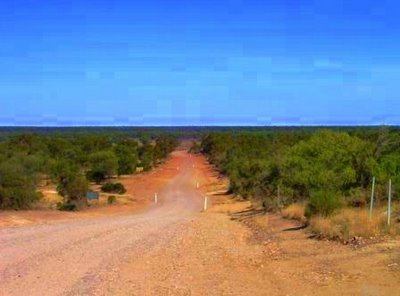 هُوَذَا السَّيِّدُ الرَّبُّ بِقُوَّةٍ يَأْتِي وَذِرَاعُهُ تَحْكُمُ لَهُ. هُوَذَا أُجْرَتُهُ مَعَهُ وَعُمْلَتُهُ قُدَّامَهُ.
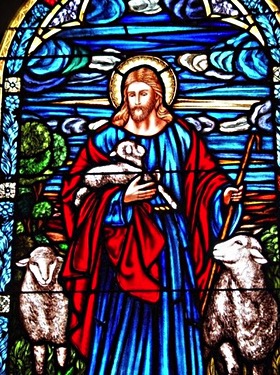 كَرَاعٍ يَرْعَى قَطِيعَهُ. بِذِرَاعِهِ يَجْمَعُ الْحُمْلاَنَ، وَفِي حِضْنِهِ يَحْمِلُهَا، وَيَقُودُ الْمُرْضِعَاتِ».
إشعياء 40: 11
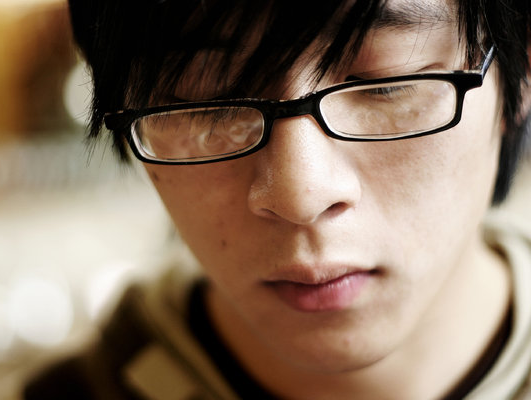 هل تشعر أن الله يهتم بك؟
[Speaker Notes: Do you feel that God cares for your struggle right now?]
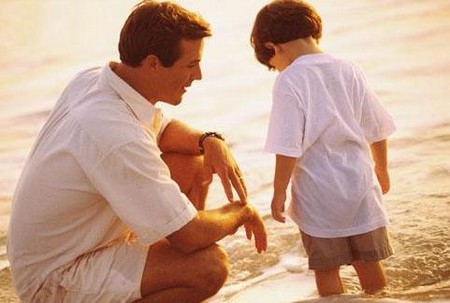 التأديب المحب(عب 12: 5- 6)
وقد نسيتم الوعظ الذي يخاطبكم كبنين يا ابني لا تحتقر تأديب الرب، ولا تخر إذا وبخك. لأن الذي يحبه الرب يؤدبه ويجلد كل ابن يقبله.
[Speaker Notes: Even if you believe God is disciplining you like He did to Israel, this itself means He cares for you.  Hebrews 12 says…]
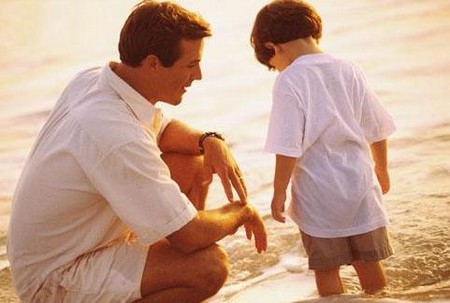 التأديب المحب(عب 12: 7)
إن كنتم تحتملون التأديب يعاملكم الله كالبنين. فأي ابن لا يؤدبه أبوه.
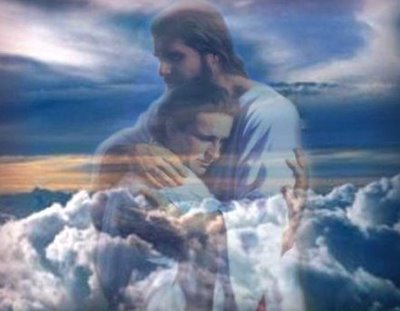 Title
[Speaker Notes: So think now of the struggle that you identified at the beginning of this message.Have you been fooled by the enemy into thinking God doesn't care about you in this?]
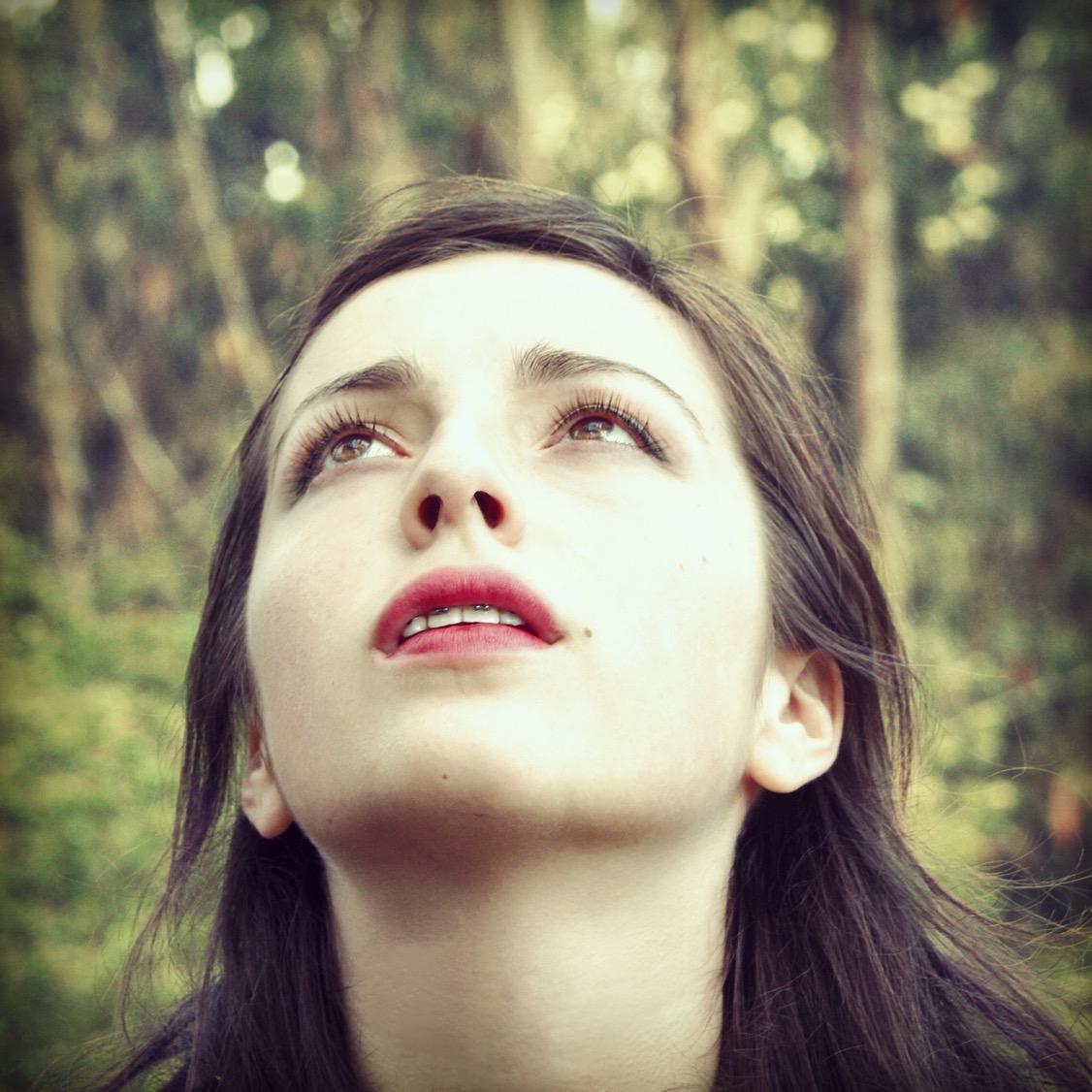 1. اعلم أنه يهتم (1-11).
[Speaker Notes: I hope not!  These first 11 verses say He does care—more than you'll ever know! (So let's not get duped into thinking that He is just not able to help you, which brings us to the second way we can look up to God amidst our difficulty, which is to…)]
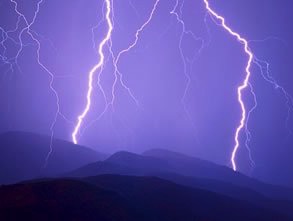 2. اعلم أنه قادر (١٢-٢٦).
[Speaker Notes: Realize that God has no limits in your situation.]
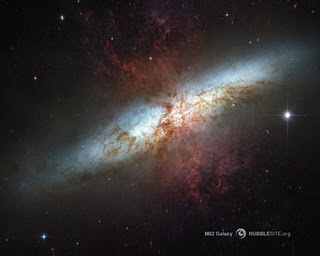 أ. الله يحكم العالم بكل قوة (١٢-٢٦).
1. هو أكبر من أي شيء آخر (12-13).
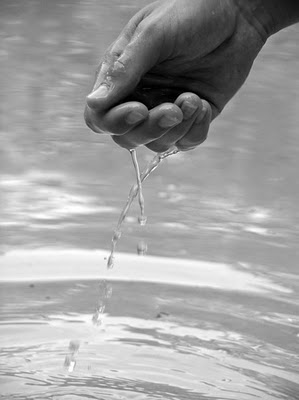 ”مَن كال المياه بكفيه“
إشعياء 40: 12أ
[Speaker Notes: He's bigger than anything, including the largest items of creation—like oceans (12a).]
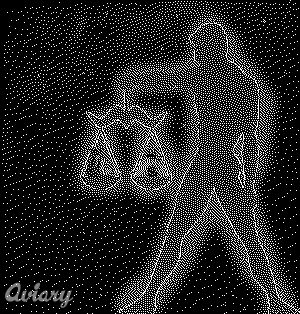 من كال بكفه المياه وقاس السموات بالشبر وكال بالكيل تراب الأرض ووزن الجبال بالقبان والآكام بالميزان.
إشعياء 40: 12ب
[Speaker Notes: He's bigger than outer space, the earth, mountains, and hills (12b).]
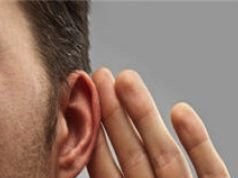 إنه أكثر حكمة من أي شخص آخر (40: 13- 14)
من قاس روح الرب ومن مشيره يعلمه. من استشاره فافهمه وعلمه في طريق الحق وعلمه معرفة وعرفه سبيل الفهم.
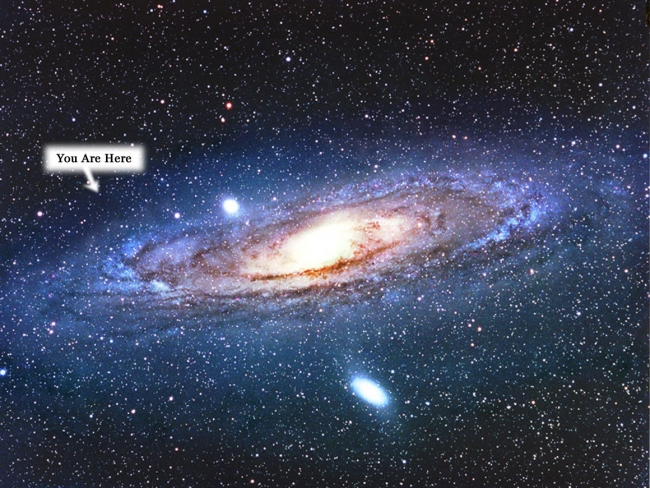 إنه لا يضاهى (15-26).
أنت هنا
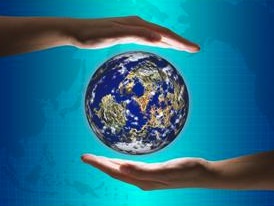 إشعياء 40: 15
هوذا الأمم كنقطة من دلو وكغبار الميزان تحسب هوذا الجزائر يرفعها كدقة.
[Speaker Notes: The nations are nothing compared to God.]
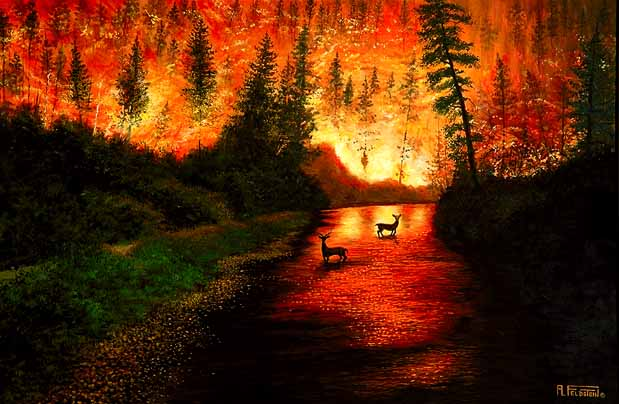 ولبنان ليس كافيا للإيقاد وحيوانه ليس كافيا لمحرقة.
إشعياء 40: 16
[Speaker Notes: The best forests are nothing compared to God.]
جميع الأمم لا تحسب لديه شيئاً، وهي في عينيه عدم وخواء.
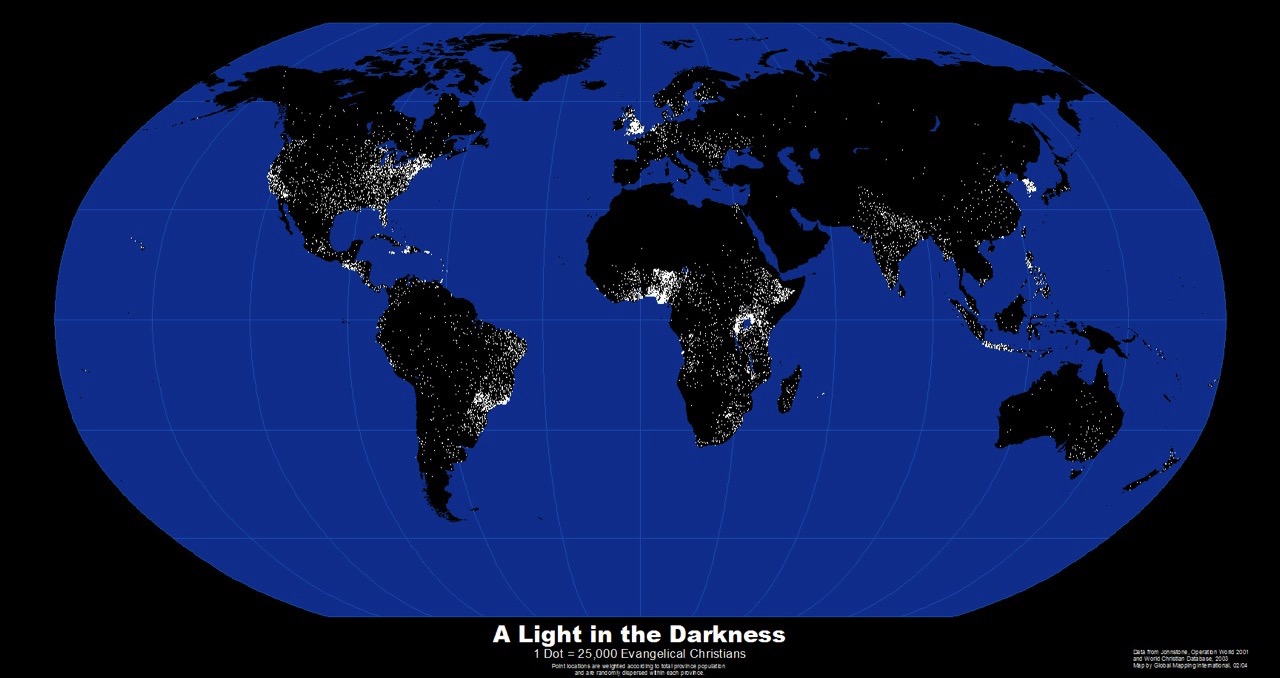 إشعياء 40: 17
[Speaker Notes: The earth itself is nothing compared to God.]
بمن تشبهون الله وبمن تقارنونه ؟ إن كان تمثالا فالتمثال يصوغه الصانع ويغشيه الصائغ بالذهب، ويسبك له سلاسل من الفضة.
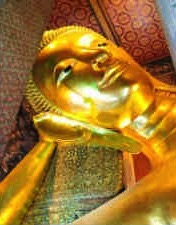 إشعياء 40: 18- 19
[Speaker Notes: No one or nothing compares to God (18-26).
Idols don't compare to him (18-20).]
أما الفقير فإنه يختار قطعة خشب لا تنخر، ويلتمس صانعا حاذقا ينحت له منها صنما ثابتا.
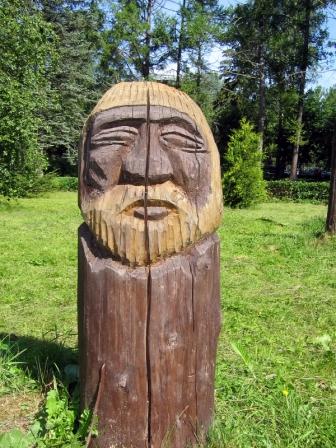 إشعياء 40: 20
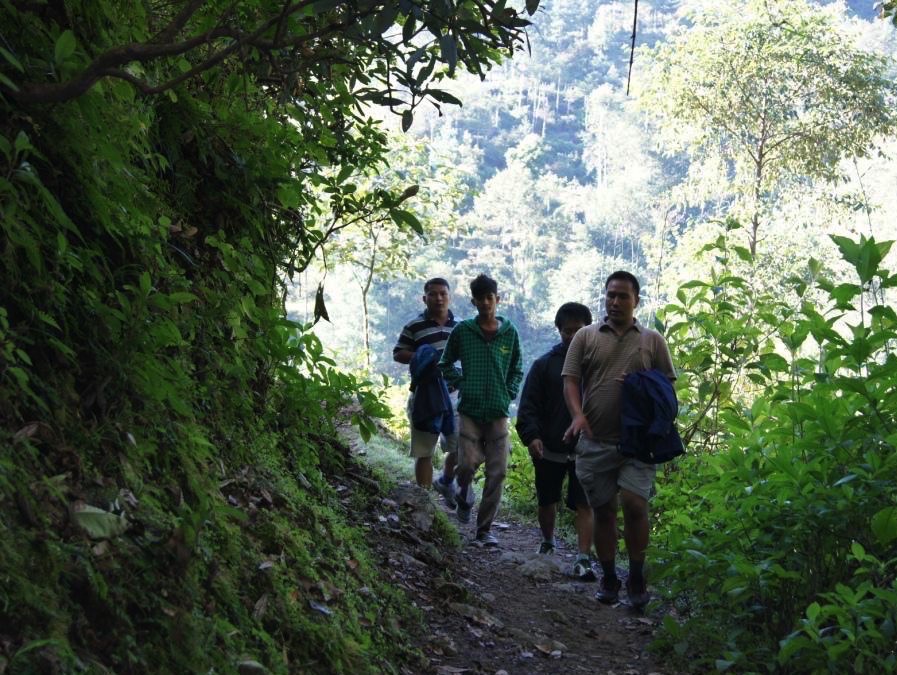 القس أناندا في نيبال
[Speaker Notes: My student Ananda recently had his own experience with idols while hiking up the mountains in Nepal.]
مسكون بروح شرير ديل بهدور
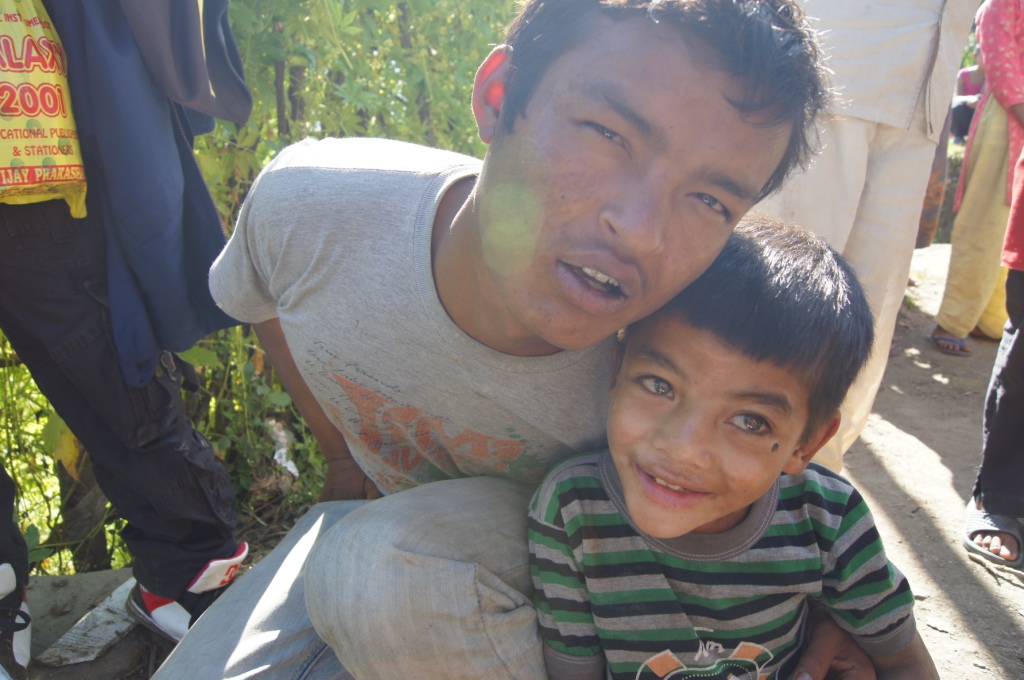 [Speaker Notes: He encountered a demon-possessed man named Dil Bahadur]
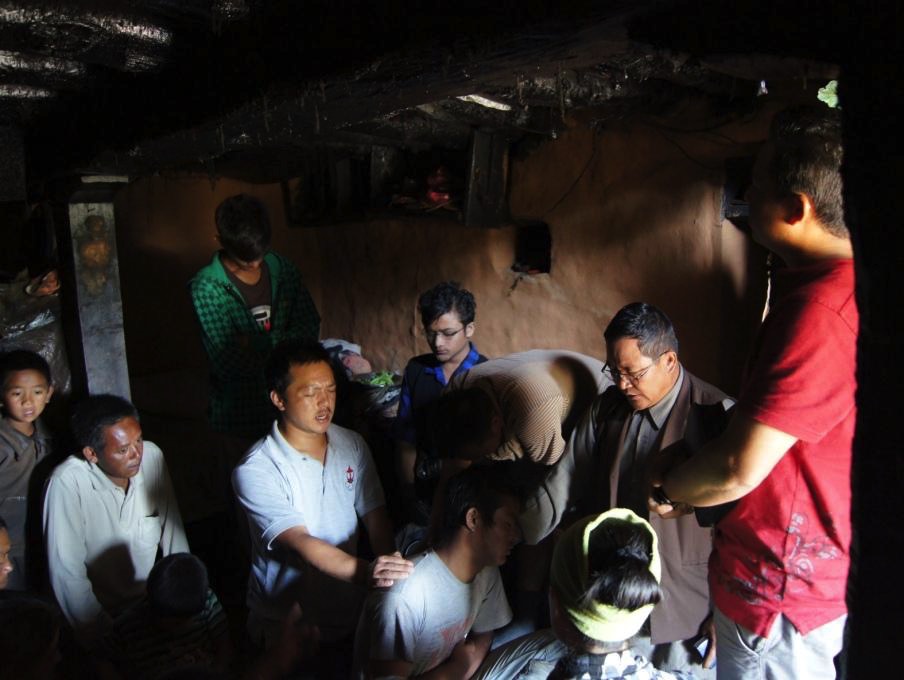 الصلاة من أجل إخراج الروح الشرير
[Speaker Notes: This involved 15 church members who made the hike with him.]
حرق الوثن
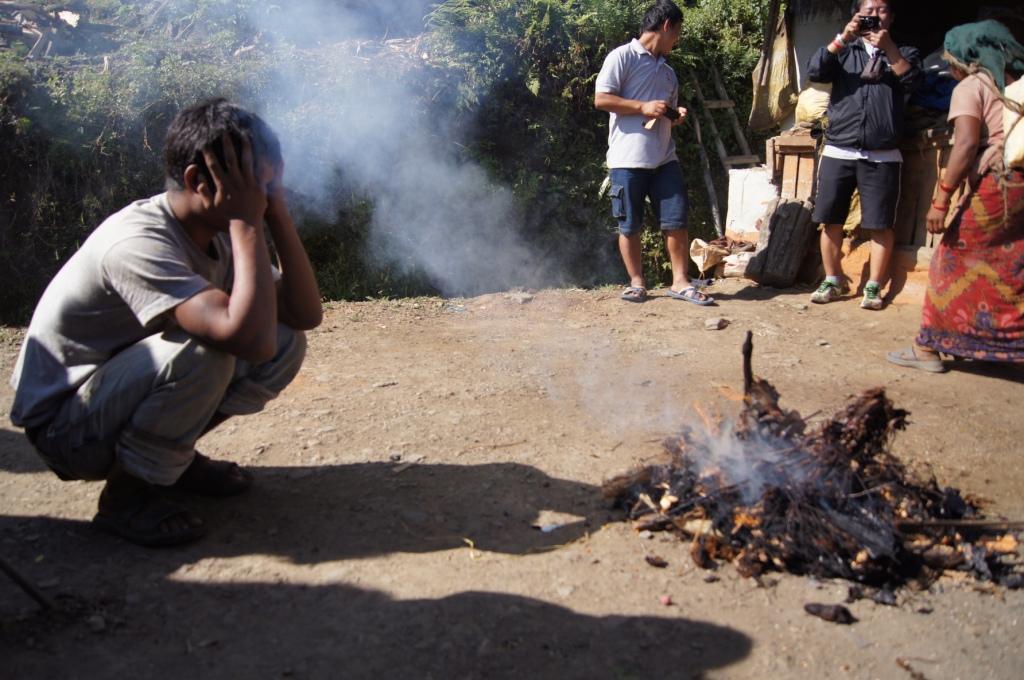 [Speaker Notes: The great victory was to see Dil burn his idols.]
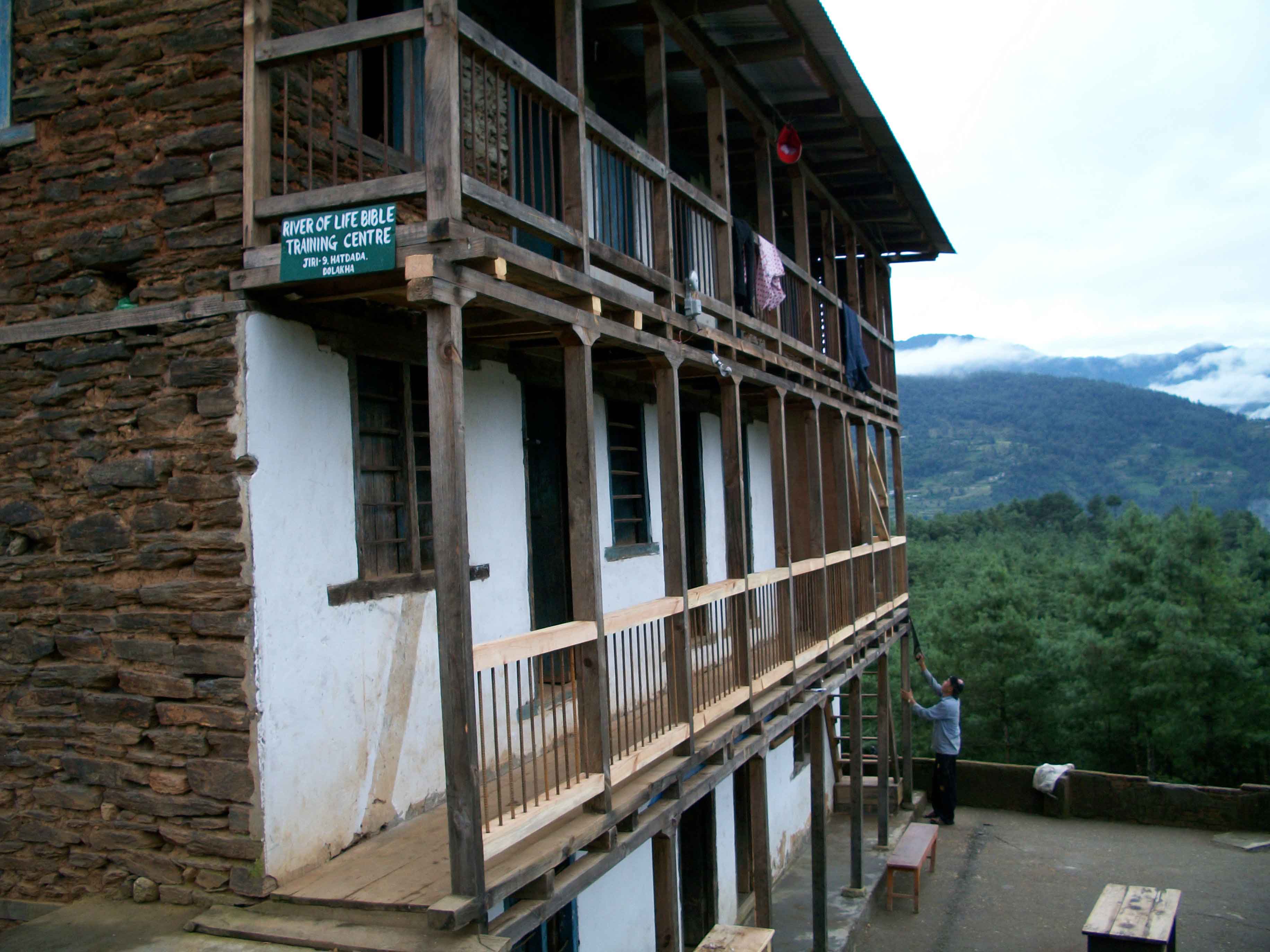 مركز نهر الحياة للتدريب على الكتاب المقدس، نيبال
Pastor Ananda in Nepal
[Speaker Notes: Pastor Ananda continues training others to do the same at the River of Life Bible Training Centre]
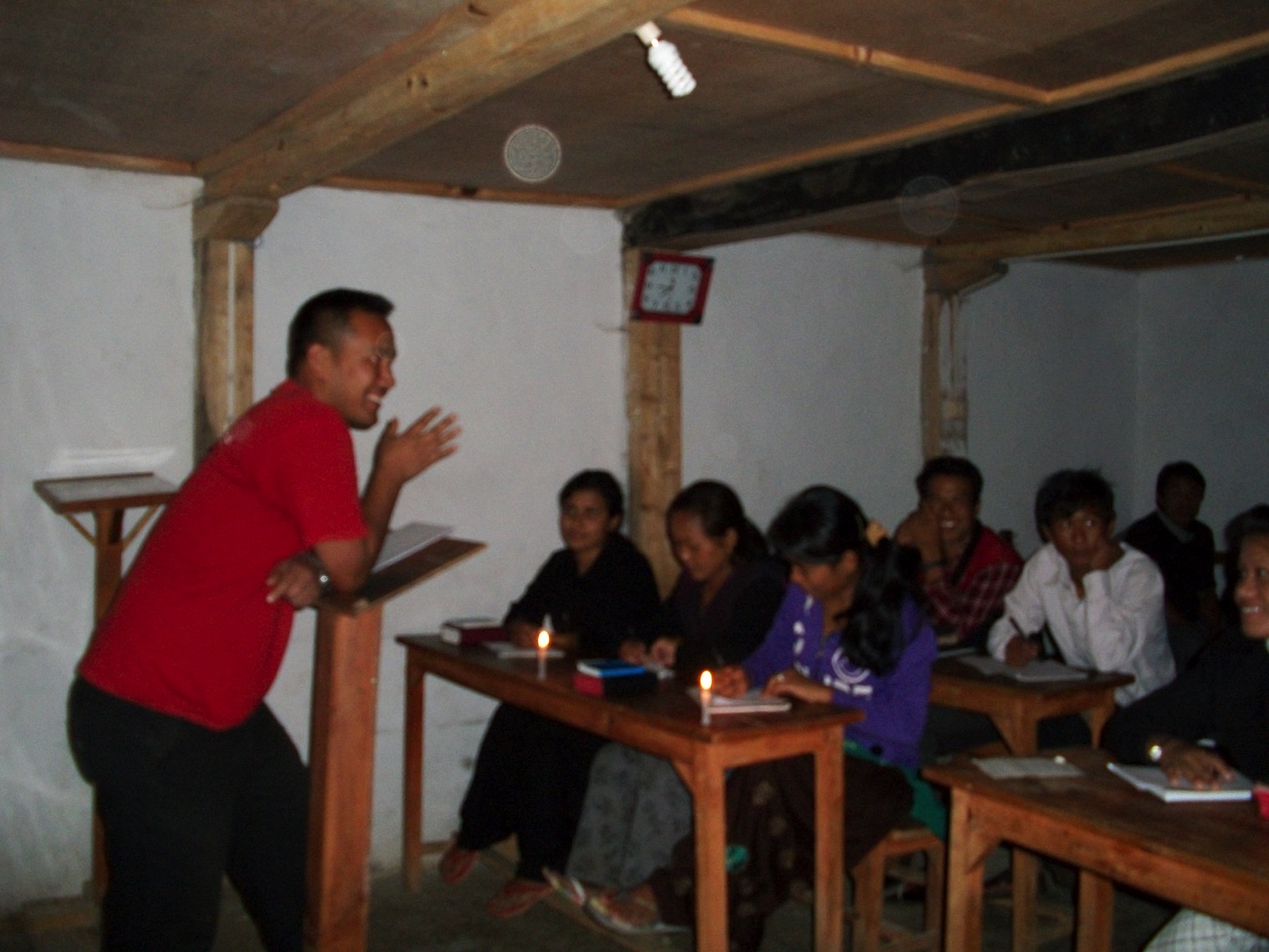 تعليم القس أناندا
[Speaker Notes: What a joy to see him teach others what I've taught him.]
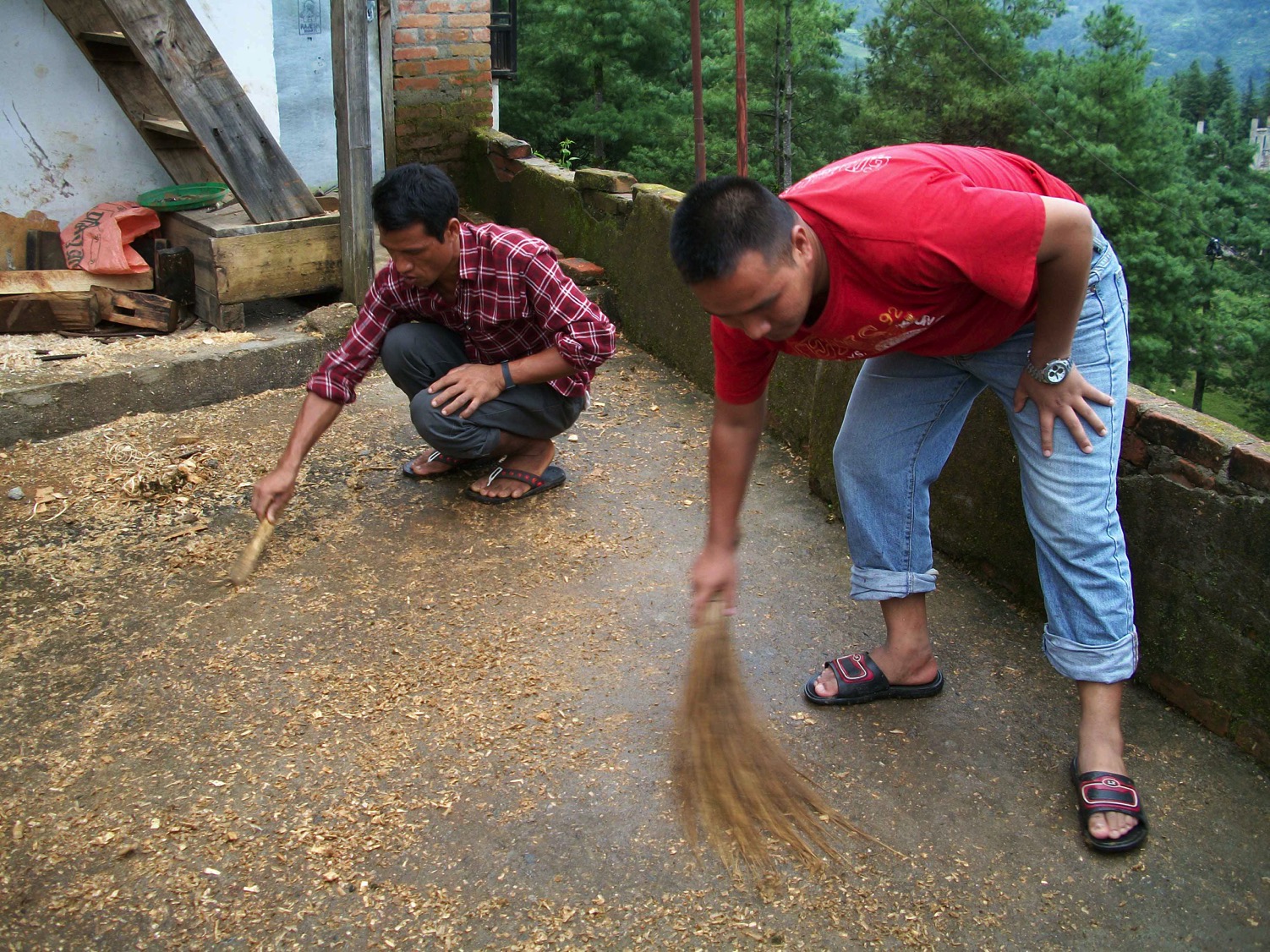 Pastor Ananda in Nepal
[Speaker Notes: Ananda also serves his people in practical ways.]
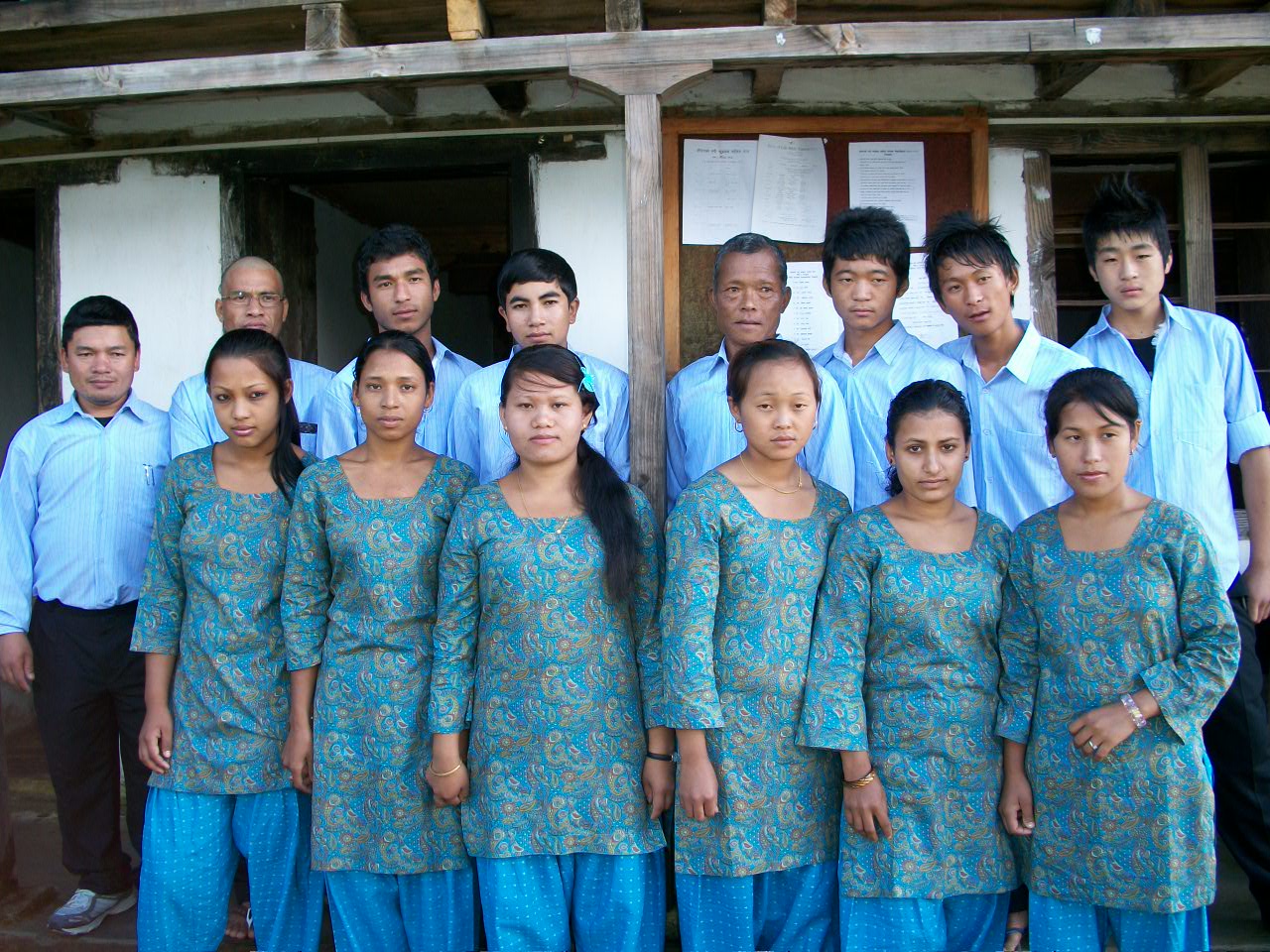 الدفعة السادسة من طلاب RLBTC
[Speaker Notes: He continues training young people who have turned from idols to Jesus so they can help others do the same.]
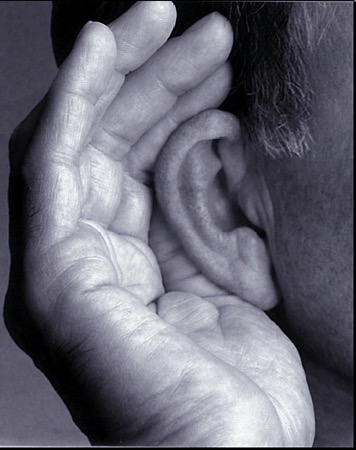 ألم تعلموا ؟ ألم تسمعوا ؟ ألم يبلغكم منذ البدء ؟ ألم تفهموا من إرساء أسس الأرض؟
إشعياء 20: 21
[Speaker Notes: The earth and heavens don't compare to him (21-22).]
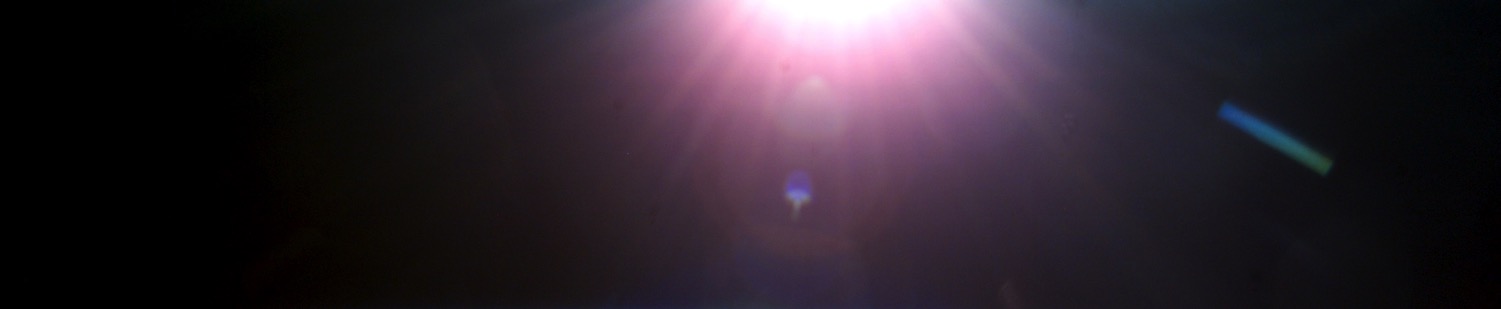 إنه هو الجالس على كرة الأرض وسكانها كالجراد. هو الباسط السماوات كسرادق، وينشرها كخيمة للسكنى،
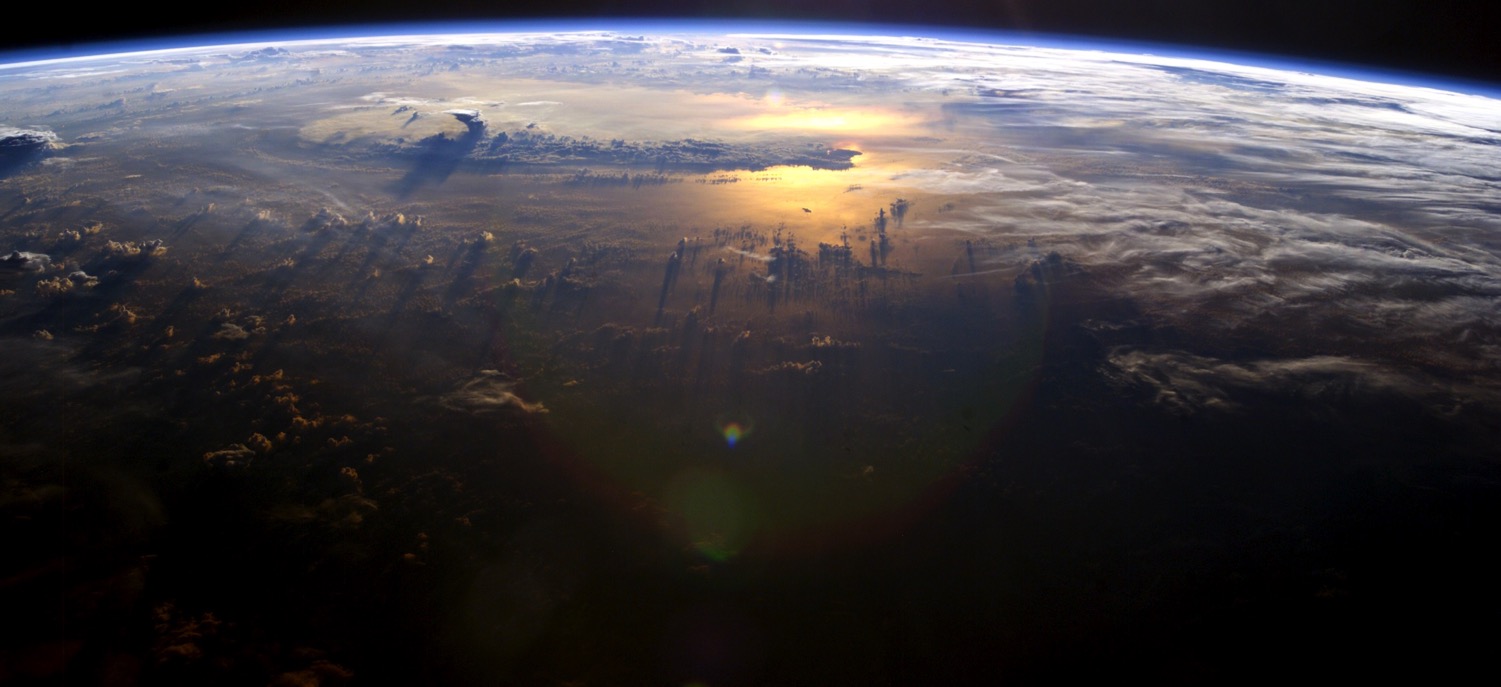 إشعياء 40: 22
[Speaker Notes: The earth and heavens don't compare to him (21-22).]
إشعياء 40: 23- 24
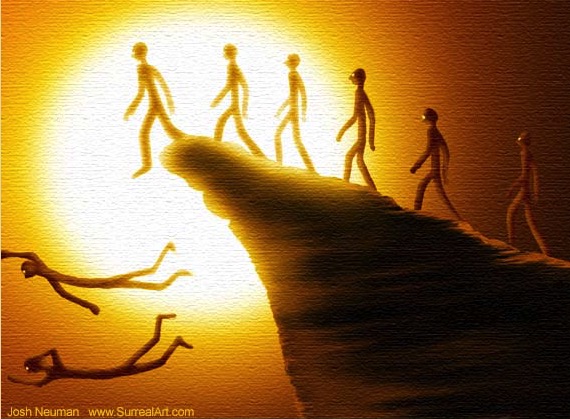 يجعل العظماء كالعدم، والحكام كلا شيء. فما كادوا يغرسون ويزرعون ويتأصلون في الأرض حتى نفخ عليهم، فذووا وعصفت بهم زوبعة كالتبن.
[Speaker Notes: Celebrities don't compare to him (23-24).]
إشعياء 40:25
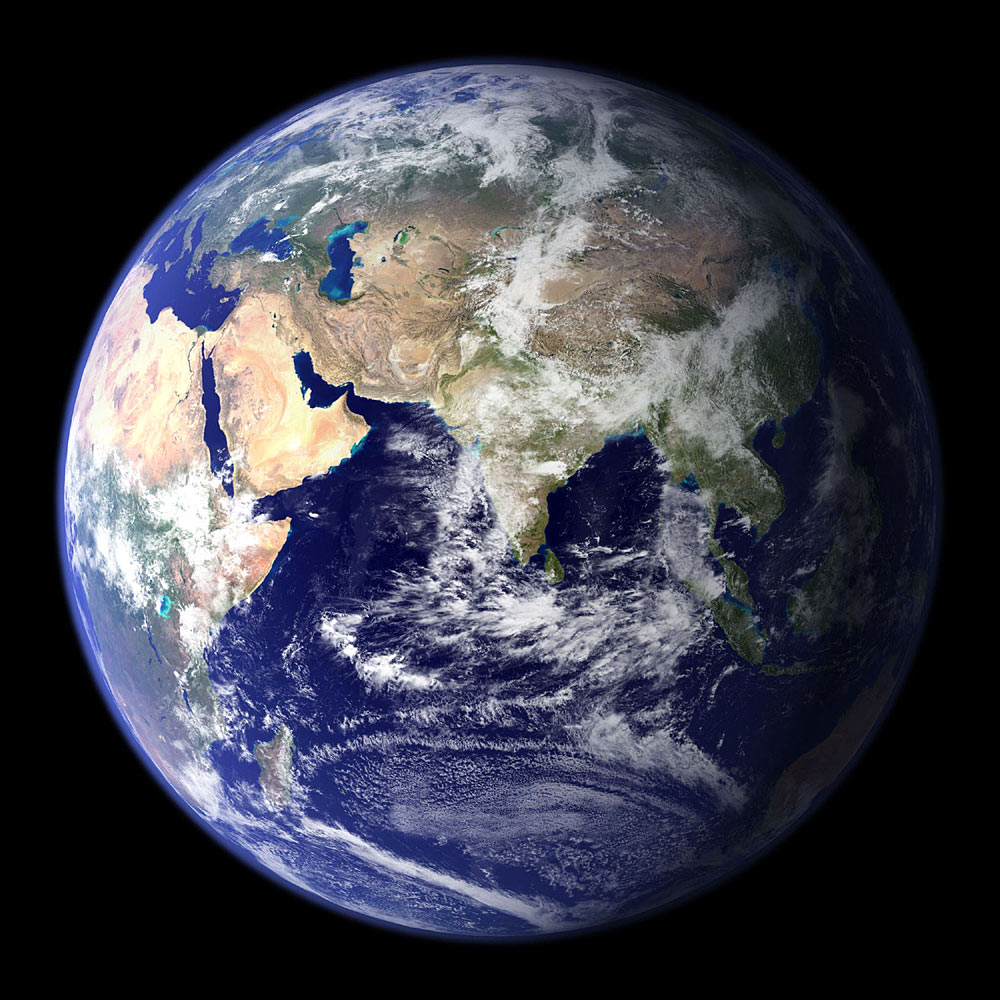 فبمن تشبهونني فأساويه يقول القدوس.
[Speaker Notes: Stars don't compare to him (25-26).]
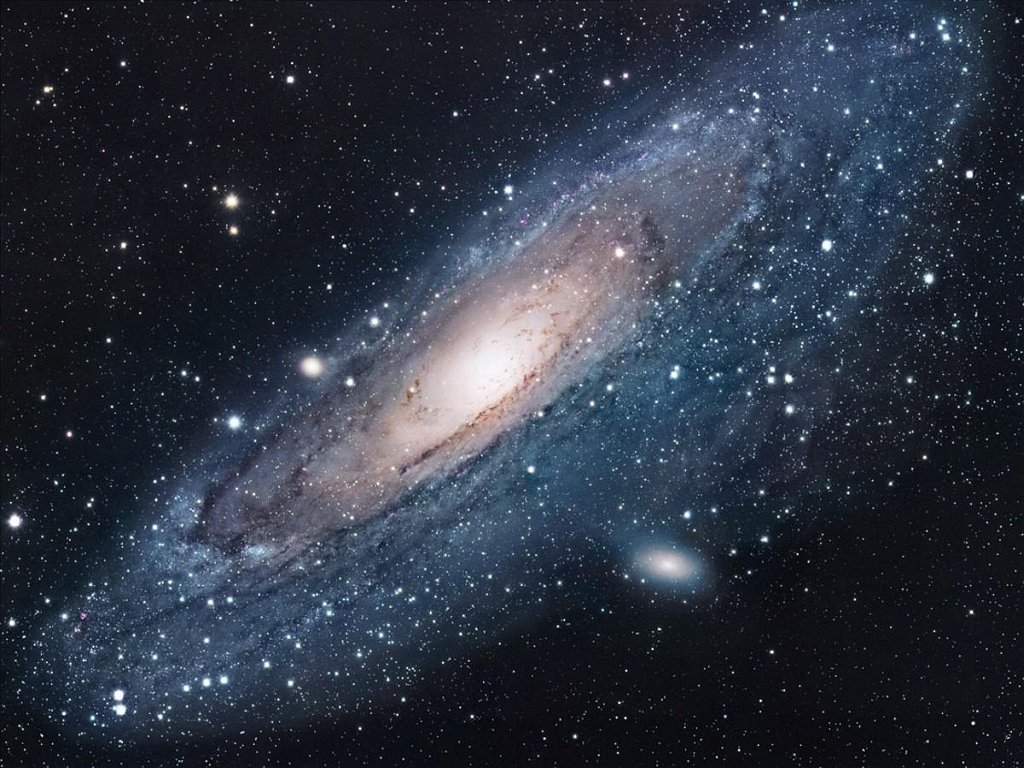 ارفعوا إلى العلاء عيونكم وانظروا من خلق هذه. من الذي يخرج بعدد جندها يدعو كلها بأسماء.
إنه أكــــــــــبر
" لكثرة القوة وكونه شديد القدرة لا يفقد احد. 
      (إش40: 26)
[Speaker Notes: Think of the struggle you face right now.  Is it small or big?  That depends upon what you compare it to! 
•  Is God bigger?  Of course!]
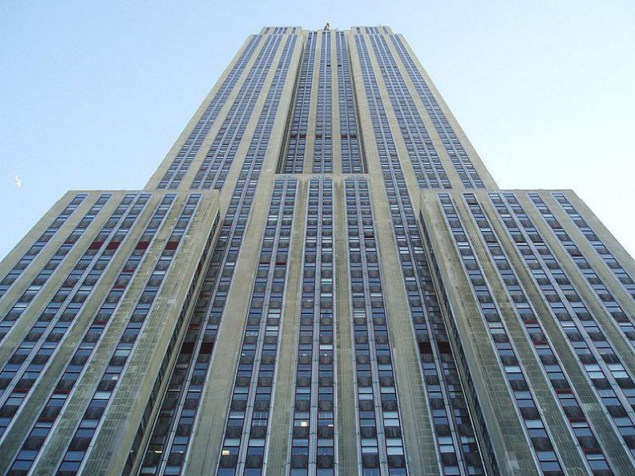 A building with its own zip code!
[Speaker Notes: When standing below a huge building, you feel very small.]
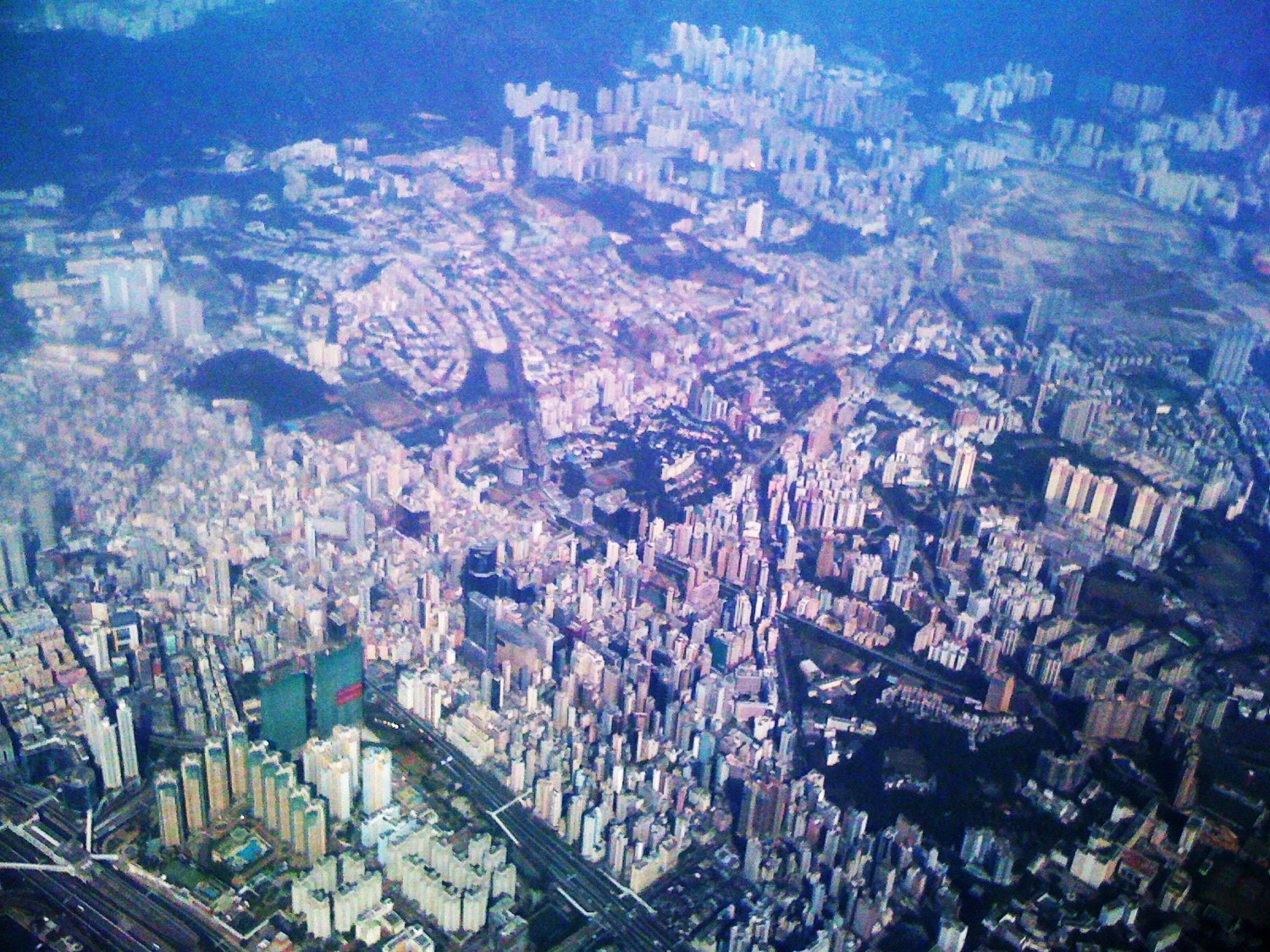 هونغ كونغ من رحلتي
[Speaker Notes: But hop into a jet as I did in Hong Kong last time and looked back.  Even the most humongous buildings are actually quite tiny! 
The same applies to your struggle and mine.  From our perspective, it may look huge.  But we need to see our issues in light of God's largeness!]
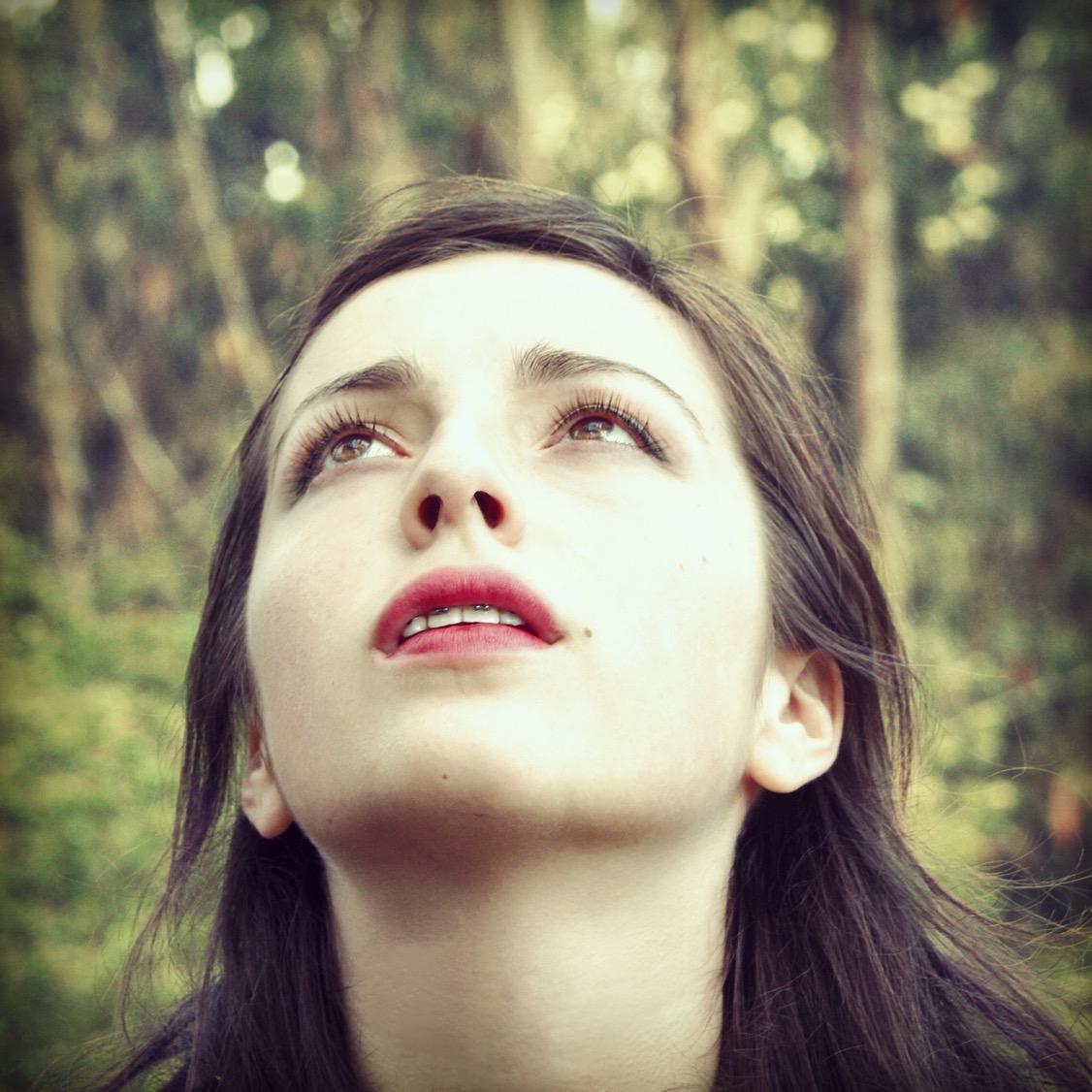 1. اعلم أنه يهتم (1-11).
[Speaker Notes: So to look up during our struggle, we need to realize two things: that God cares…]
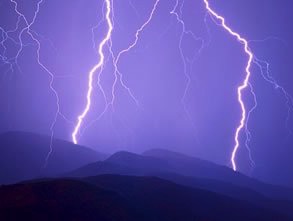 2. اعلم أنه قادر (١٢-٢٦).
[Speaker Notes: …and that God is able.  But is that enough?  No, because just knowing these won't change us.  That's why the passage closes with the encouragement to…]
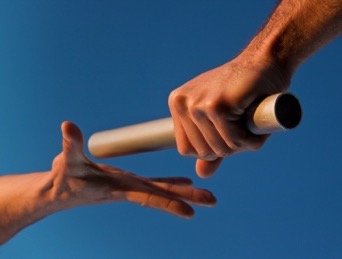 3. ثق في قوته (27-31).
[Speaker Notes: Rely on the power that God provides in your situation.]
لماذا تقول يا يعقوب وتتكلم يا إسرائيل قد اختفت طريقي عن الرب وفات حقي الهي.
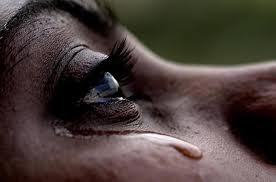 إشعياء 40: 27
[Speaker Notes: Don't have a pity party!]
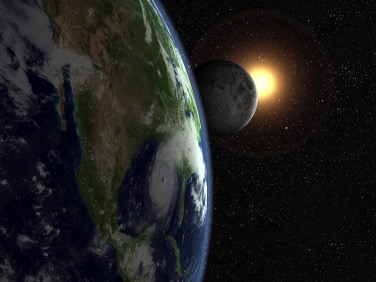 إشعياء40: 28
أما عرفت أم لم تسمع. اله الدهر الرب خالق أطراف الأرض لا يكل ولا يعيا ليس عن فهمه فحص.
[Speaker Notes: Since God never grows tired, He can strengthen you (28-31).]
يعطي المعيي قدرة ولعديم القوة يكثر شدة. الغلمان يعيون ويتعبون والفتيان يتعثرون تعثرا.
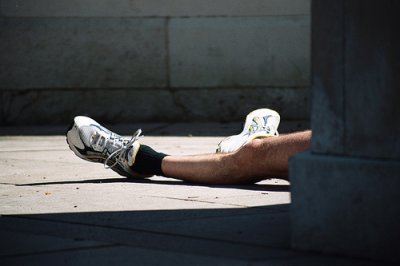 إشعياء 40: 29-30
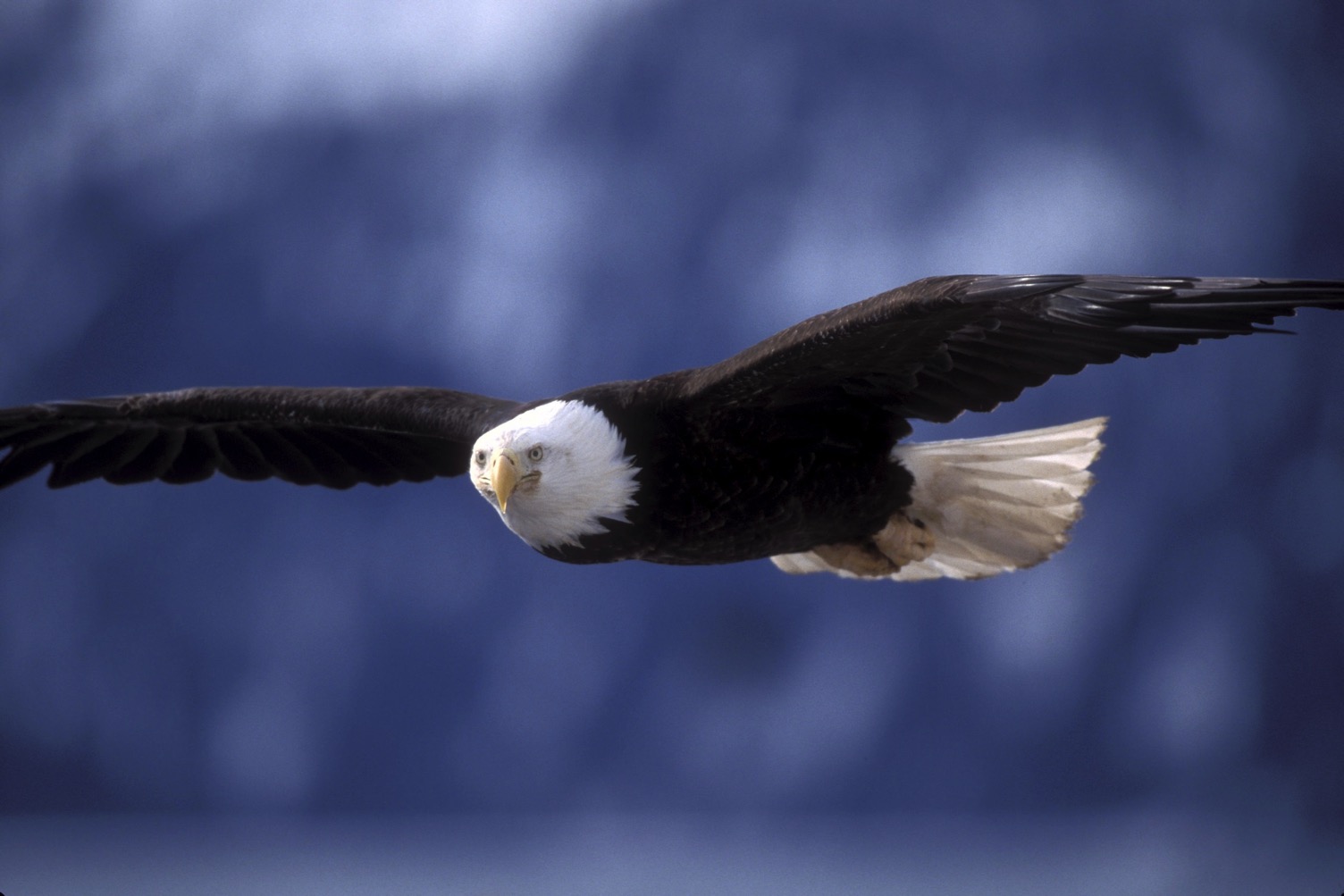 وأما منتظرو الرب فيجددون قوة.
يرفعون أجنحة كالنسور. يركضون ولا يتعبون يمشون ولا يعيون
إشعياء 40: 31
[Speaker Notes: Did you know an eagle knows when a storm is approaching long before it breaks?]
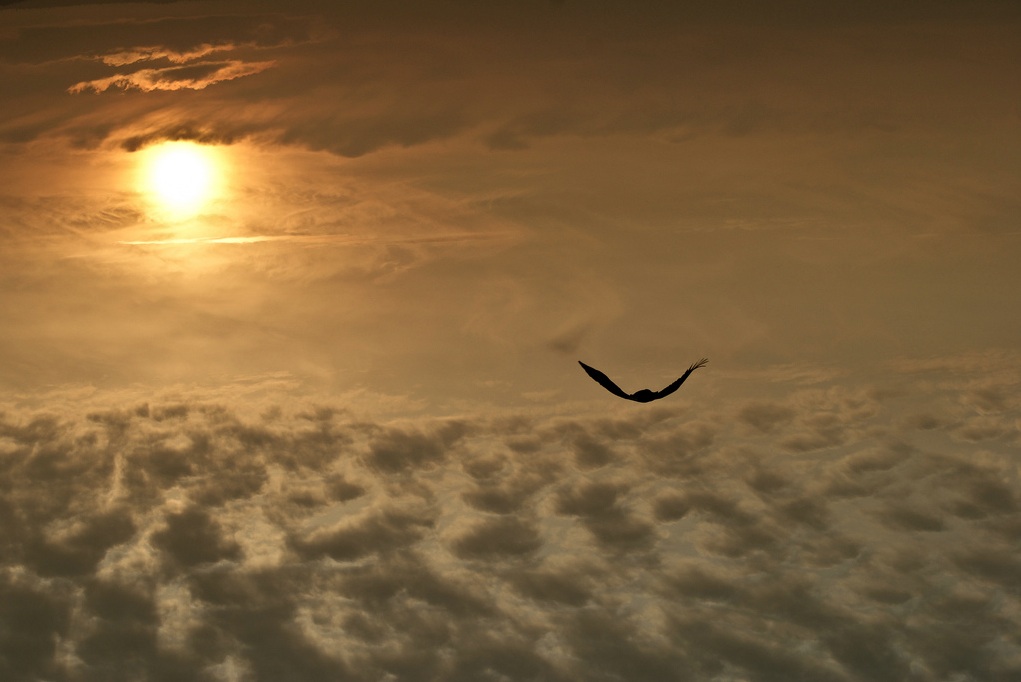 ... سوف يحلقون عالياً على الأجنحة مثل النسور ...
إشعياء 40: 31
[Speaker Notes: The eagle will fly to some high spot and wait for the winds to come. When the storm hits, it sets its wings so that the wind will pick it up and lift it above the storm. While the storm rages below, the eagle is soaring above it. It doesn't escape the storm. It uses it to lift it higher. It rises on the storm's winds!]
Eagle Above Clouds
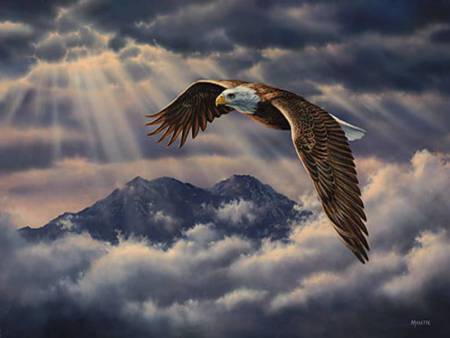 ليست أعباء الحياة هي التي تثقل كاهلنا - بل هي الطريقة التي نتعامل بها معها.
[Speaker Notes: When the storms of life come upon us - and all of us will experience them - we can rise above them by setting our minds and our belief toward God. The storms do not have to overcome us. We can allow God's power to lift us above them.
God enables us to ride the winds of the storm that bring sickness, tragedy, failure and disappointment in our lives. We can soar above the storm.
Friends, it is not the burdens of life that weigh us down.  It is how we handle them.]
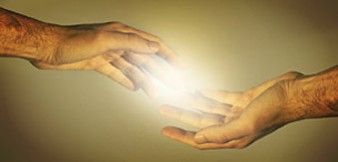 الفكرة الرئيسية
إنه يهتم وهو قادر، لذلك ثق به!
[Speaker Notes: So what's the point of Isaiah 40?  Simply, He cares and He's able, so trust Him.]
كيف يمكنك أن تثق بالله في جهادك الآن؟
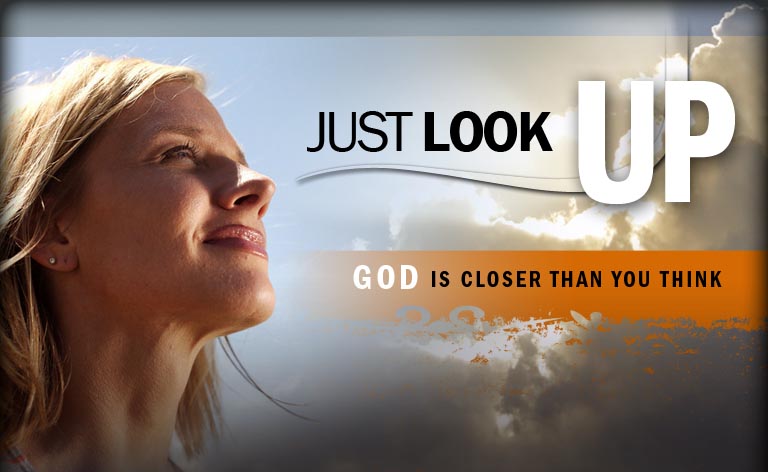 فقط أنظر إلى أعلى
الله أقرب مما تعتقد
مبدأ النظرة الخاطفة
البحث عن يد الله
الله
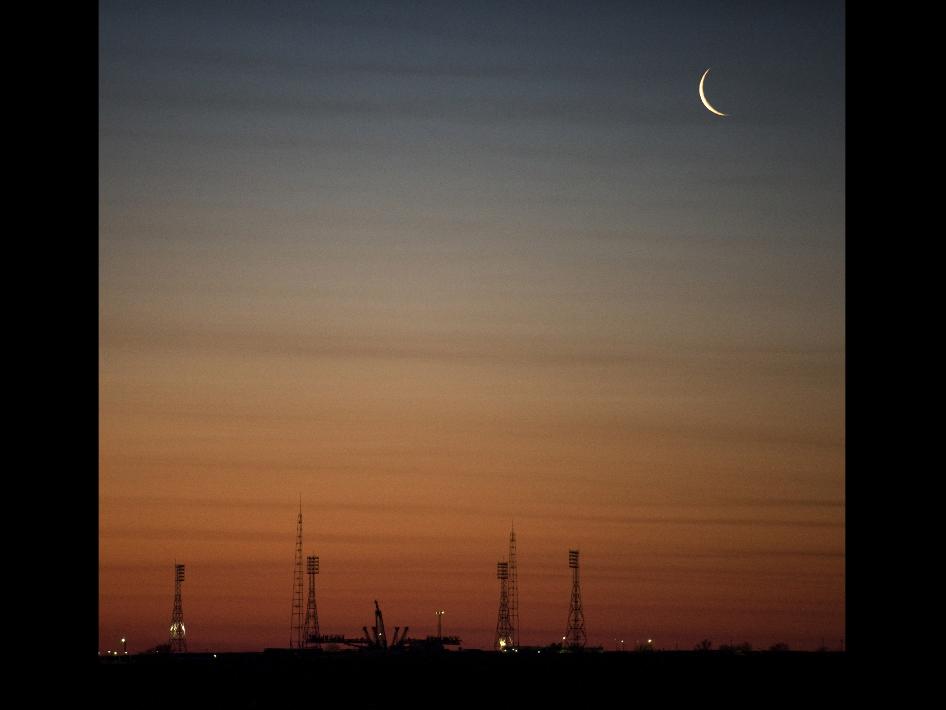 Elton & Shirley Gillam, The Restoration of Biblical Prayer (Greely, CO: Chambers College Press, 2009), 33
تحديق
لمحة
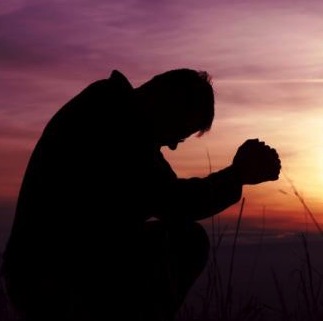 طلبنــــــــــــــا
[Speaker Notes: Follow the Gaze-Glance Principle.  This is a simple, biblical way of looking up.
When a struggle comes into our lives, we normally gaze at this request with occasional, quick glances to God for his help.  We ask him to remove the problem because we are only seeking His hand.  We're only seeking what He can give us.
________
OS-23-Isaiah40-42-slide 79
NS-27-Rev20-22-slide 359]
مبدأ النظرة الخاطفة
البحث عن وجه الله
الله
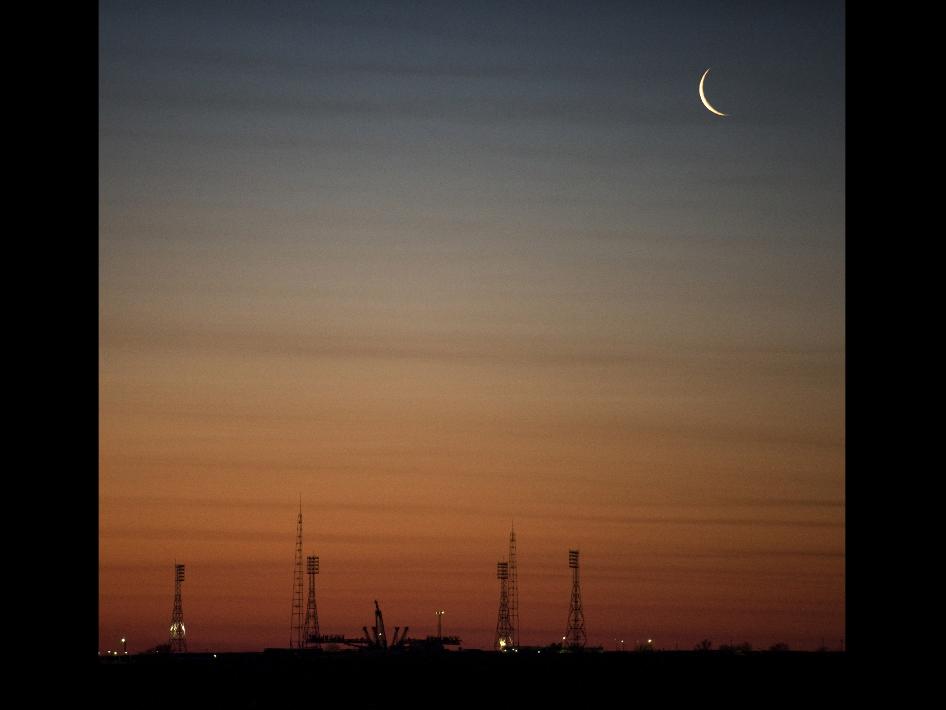 Elton & Shirley Gillam, The Restoration of Biblical Prayer (Greely, CO: Chambers College Press, 2009), 33
تحديق
لمحة
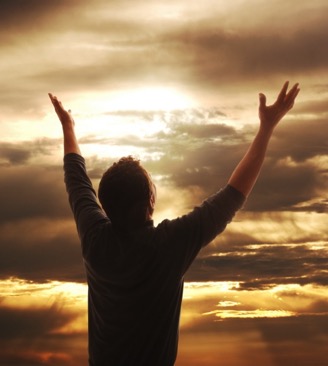 طلبنــــــــــــــا
[Speaker Notes: But Isaiah 40 tells us to shift our focus.  We should gaze at God and only glance at our request.  This is seeking His face instead of seeking His hand.  When and if He removes the problem, it becomes His business, so we don't resent Him.
Where has your focus been concerning the issue that concerns you?
•  Have you been gazing at God or gazing at your problem?
•  Have you been seeking God's face or seeking God's hand?
________
OS-23-Isaiah40-42-slide 80
NS-27-Rev20-22-slide 360]
إشعياء 40 ملخص
460
إن عظمة الله ورعایته اللطيفة لإسرائيل یریحان یھوذا لأنھا ستكون قد عانت بما فیه الكفایة بنھایة منفاھا في عام 539 قبل المیلاد.
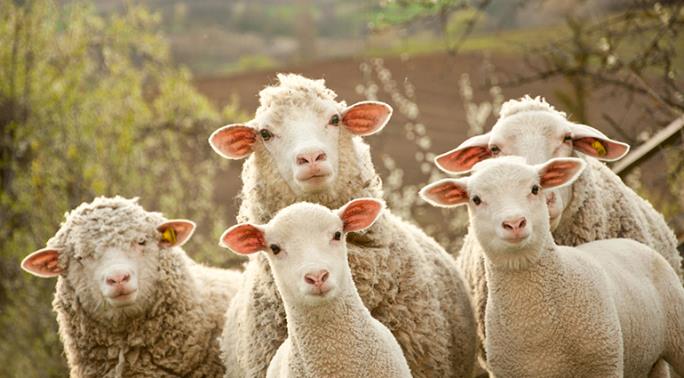 [Speaker Notes: God's majesty and gentle shepherding of Israel comforts Judah since she will have suffered enough by the end of her exile in 539 BC.]
هيكلية إشعياء ٤٠-٦٦
469
مقتبس من جون مارتن، كلية دالاس اللاهوتية
حالة
التطهير
تشجيع
الإنقاذ
التعزية
من
 المجد
من الخطية
لليهود
للأمم
٦٠-٦٦
٥٨-٥٩
٥٤-٥٧
٥٣
٤٩-٥٢
٤٦-٤٨
٤٠-٤٥
الخلاص 
في
 الملك الألفي
الخلاص
من
الخطية
الخلاص
 من 
بابل
[Speaker Notes: This overview of the second half of Isaiah highlights the three types of deliverance that God promised the nation. The focal point is the cross in Isaiah 53.
___________
OS-23-Isaiah40-42—slides 3, 82
OS-23-Isaiah43-48—slides 3, 65
OS-23-Isaiah49-59—slides 3, 7, 49, 58, 128]
Slides on إشعياء 41
ارفض أصنام بابل.
إشعياء 40-48
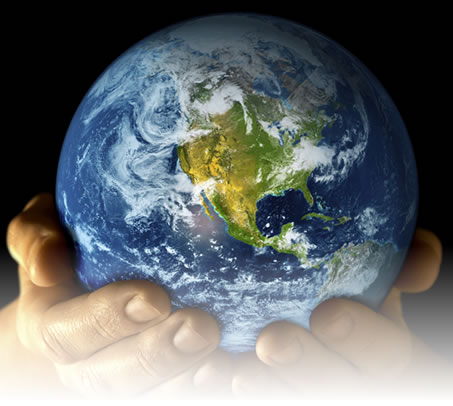 يا إلهي كيف نرد على إنقاذك لنا من بابل؟
[Speaker Notes: 40	Comfort/Sovereignty	40:10f.	Power, shepherd
41	Cyrus/Israel = Servant
42	Servants contrasted	42:1-3	Spirit, meek, just
43:1–44:5	Restoration
44:6–45:25	God's uniqueness vs. idols
46–48	Babylon's destruction]
الله يقدم قضيته
«اُنْصُتِي إِلَيَّ أَيَّتُهَا الْجَزَائِرُ وَلْتُجَدِّدِ الْقَبَائِلُ قُوَّةً. لِيَقْتَرِبُوا ثُمَّ يَتَكَلَّمُوا. لِنَتَقَدَّمْ مَعًا إِلَى الْمُحَاكَمَةِ.(إشعياء 41: 1).
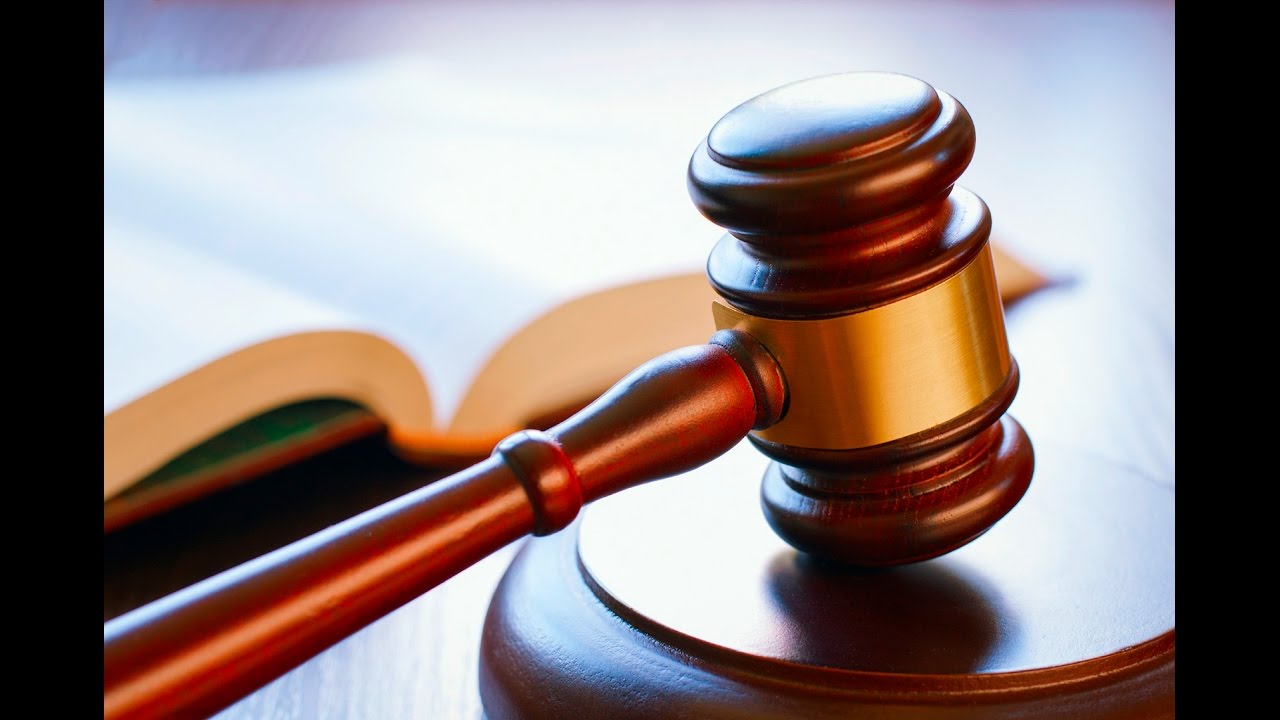 التنبؤ عن كورش
مَنْ أَنْهَضَ مِنَ الْمَشْرِقِ الَّذِي يُلاَقِيهِ النَّصْرُ عِنْدَ رِجْلَيْهِ؟ دَفَعَ أَمَامَهُ أُمَمًا وَعَلَى مُلُوكٍ سَلَّطَهُ. جَعَلَهُمْ كَالتُّرَابِ بِسَيْفِهِ، وَكَالْقَشِّ الْمُنْذَرِي بِقَوْسِهِ.(إشعياء41: 2)
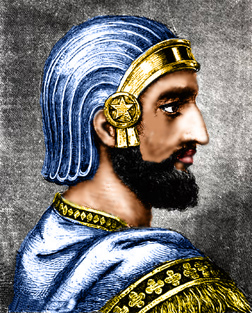 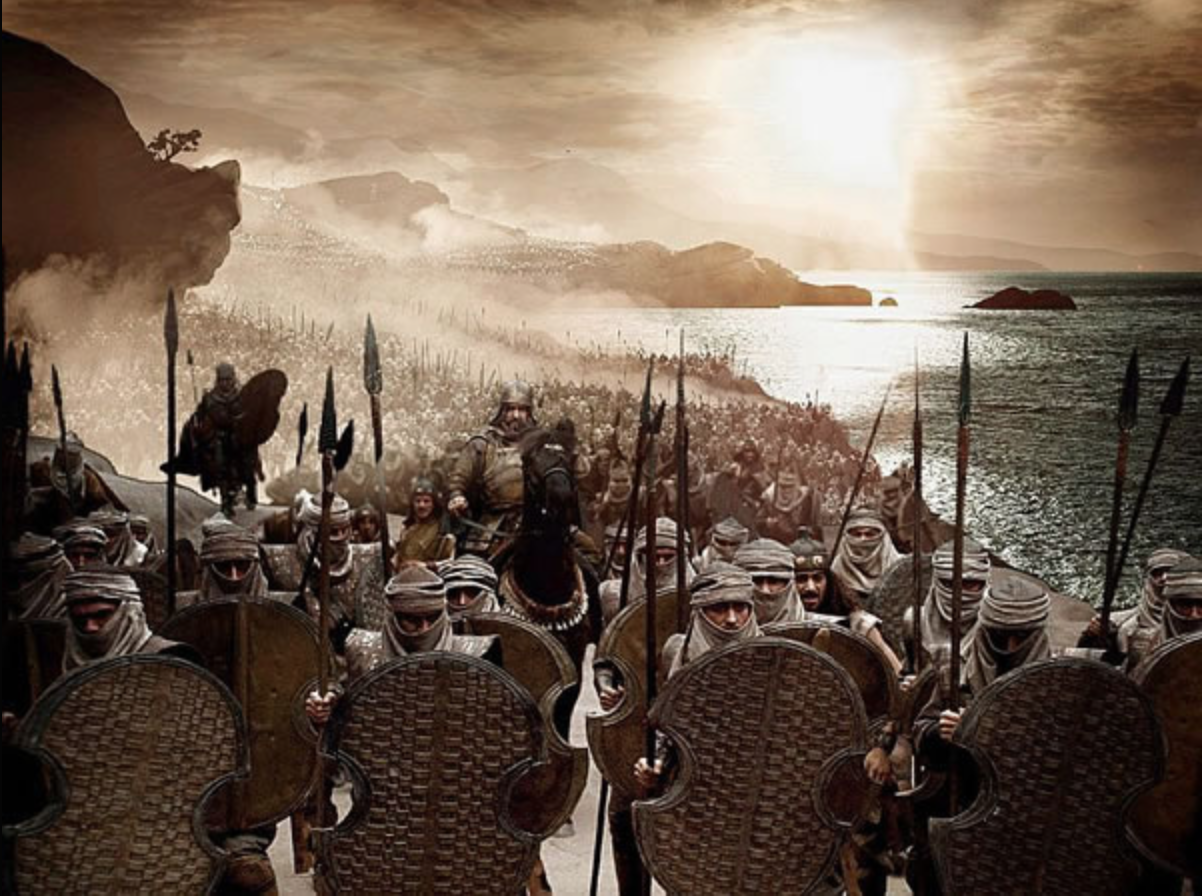 مَنْ أَنْهَضَ مِنَ الْمَشْرِقِ الَّذِي يُلاَقِيهِ النَّصْرُ عِنْدَ رِجْلَيْهِ؟ دَفَعَ أَمَامَهُ أُمَمًا وَعَلَى مُلُوكٍ سَلَّطَهُ. جَعَلَهُمْ كَالتُّرَابِ بِسَيْفِهِ، وَكَالْقَشِّ الْمُنْذَرِي بِقَوْسِهِ. طَرَدَهُمْ. مَرَّ سَالِمًا فِي طَرِيق لَمْ يَسْلُكْهُ بِرِجْلَيْهِ. (إشعياء 41: 2-3)
انتقل كورش من بلد إلى آخر، منتصرًا على كل ملك في طريقه. وفي حوالي عام 550 قبل الميلاد، قام بتوحيد الميديين والفرس لهزيمة مملكة ليديا القوية (آسيا الصغرى) في عام 546 قبل الميلاد. وبالتوجه جنوبًا إلى بابل، غزا جيشه بقيادة داريوس المدينة عام 539 قبل الميلاد.
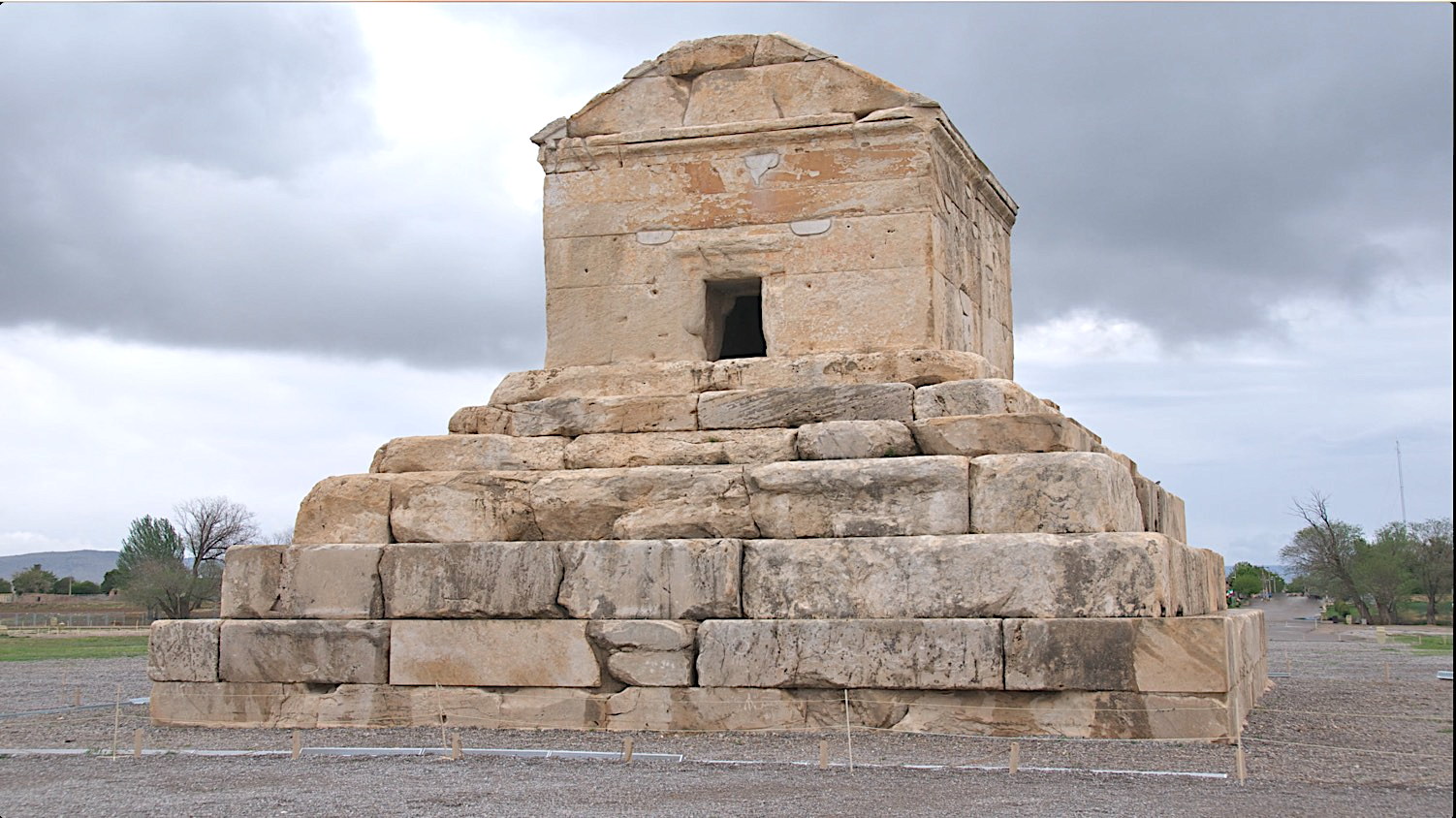 قُتل الإمبراطور في معركة متأثراً بجراح أصيب بها بسهم سام خلال حملة ضد المساجيين في آسيا الوسطى. تم إرجاع جثة كورش إلى باسارجاد في بلاد فارس؛ وتتكون مقبرته، التي لا تزال موجودة، من غرفة واحدة مبنية على مسار أساس من ست درجات.
وتم وضع الجثة في تابوت ذهبي، وحمل القبر النقش. ويعتبر أحد أكثر زعماء العالم احتراما حتى الآن. كان يقاتل دائمًا جنبًا إلى جنب مع جنوده ولم يتركهم بمفردهم في ساحة المعركة
قبر كورش العظيم
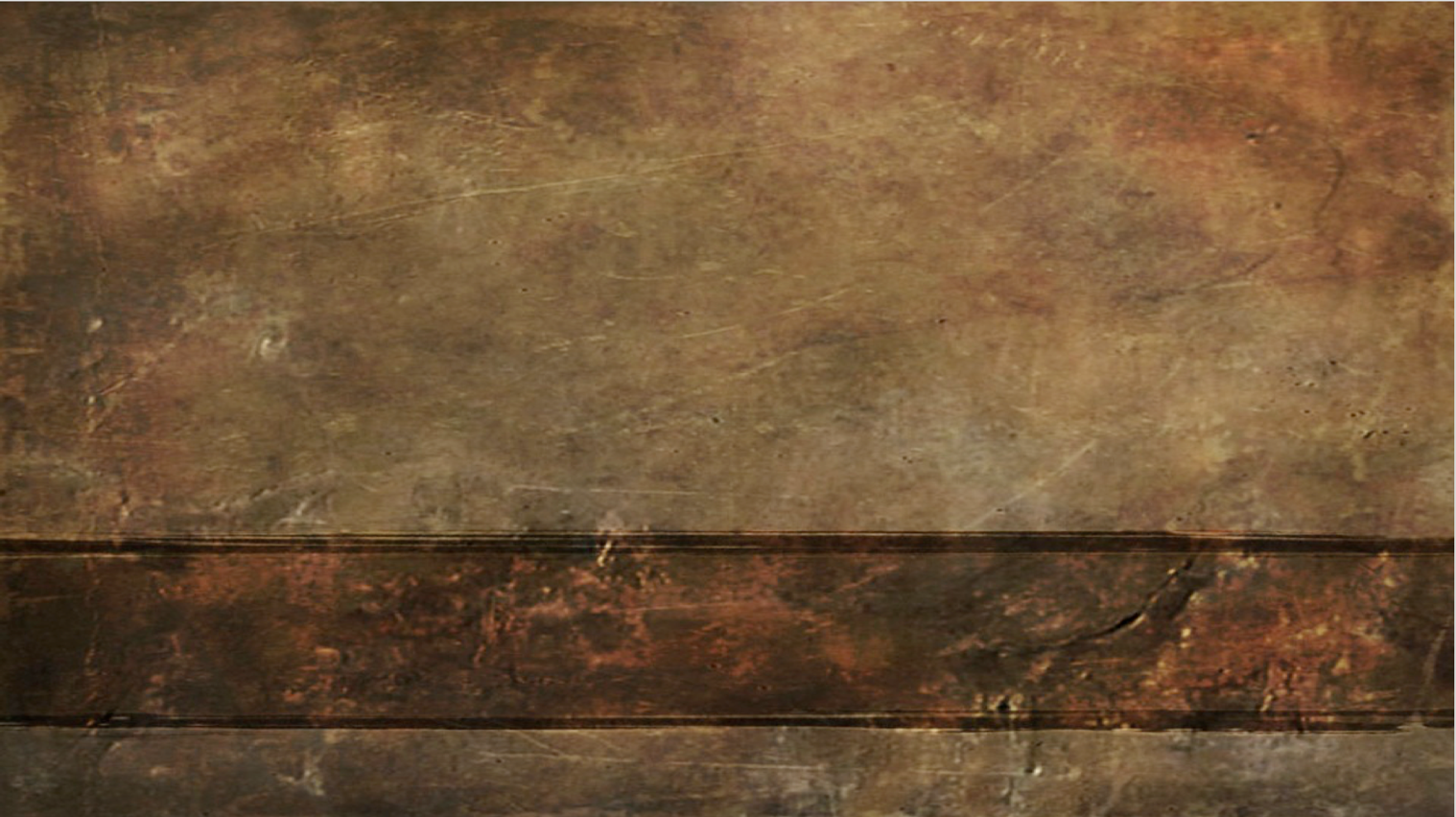 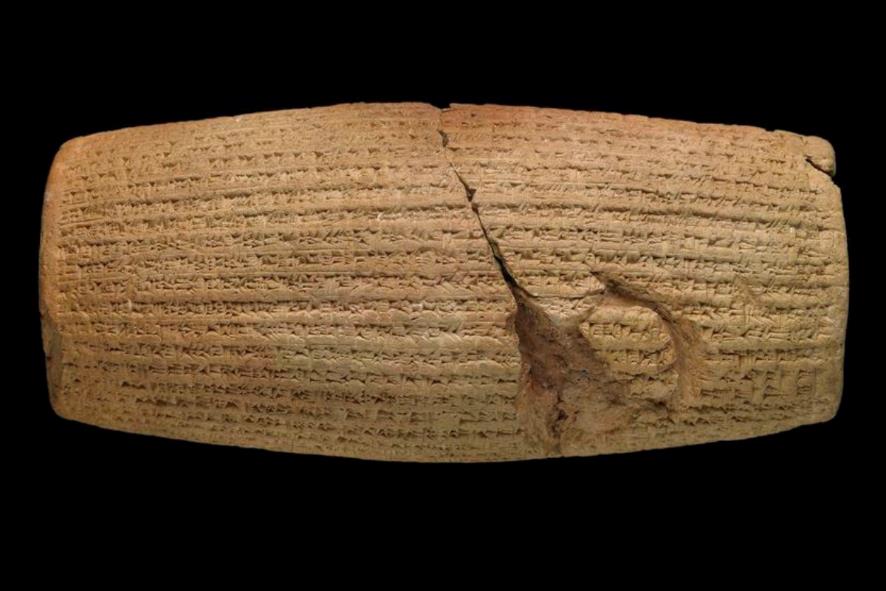 سياسات سايروس اسطوانة
كوري العظيمة
أنا كورش ملك الكون نابونيدوس الملك الذي لم يخاف مني. وبما أن آلهة الأراضي الأجنبية أنشأت ملاذات دائمة أصبحت الآن متداعية، فقد أعدت الناس إلى أراضيهم وخصصت المؤن لإعادة البناء.
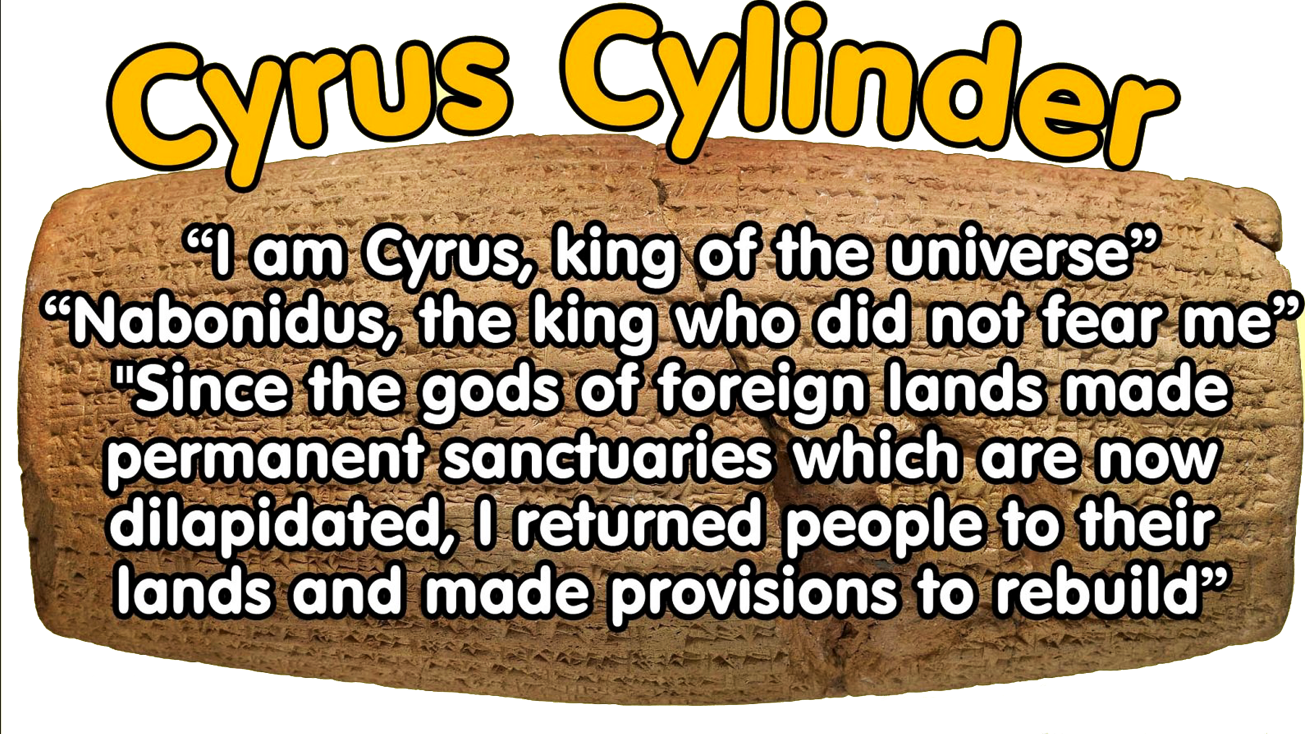 [Speaker Notes: This small cylinder details the priorities of Cyrus the Great.]
الآن بعد أن وضعت تاج مملكة فارس وبابل وأمم الجهات الأربع على الرأس بعون الله أعلن أنني سأحترم تقاليد وعادات وأديان شعوب إمبراطوريتي ولن أدعها أبدًا جميع حكامي ومرؤوسي ينظرون إليهم بازدراء أو يهينونهم حتى أعيش. من الآن فصاعدًا، وإلى أن يمنحني الله نعمة المملكة، لن أفرض مملكتي على أي دولة. ولكل منهم الحرية في قبوله، وإذا رفضه أي منهم، فلن أقرر أبدًا الحرب من أجل الحكم. حتى أصبح ملكًا لفارس وبابل وأمم الجهات الأربعة، لن أسمح لأحد أن يظلم أحدًا، وإذا حدث ذلك، فسوف أستعيد حقه وأعاقب الظالم.
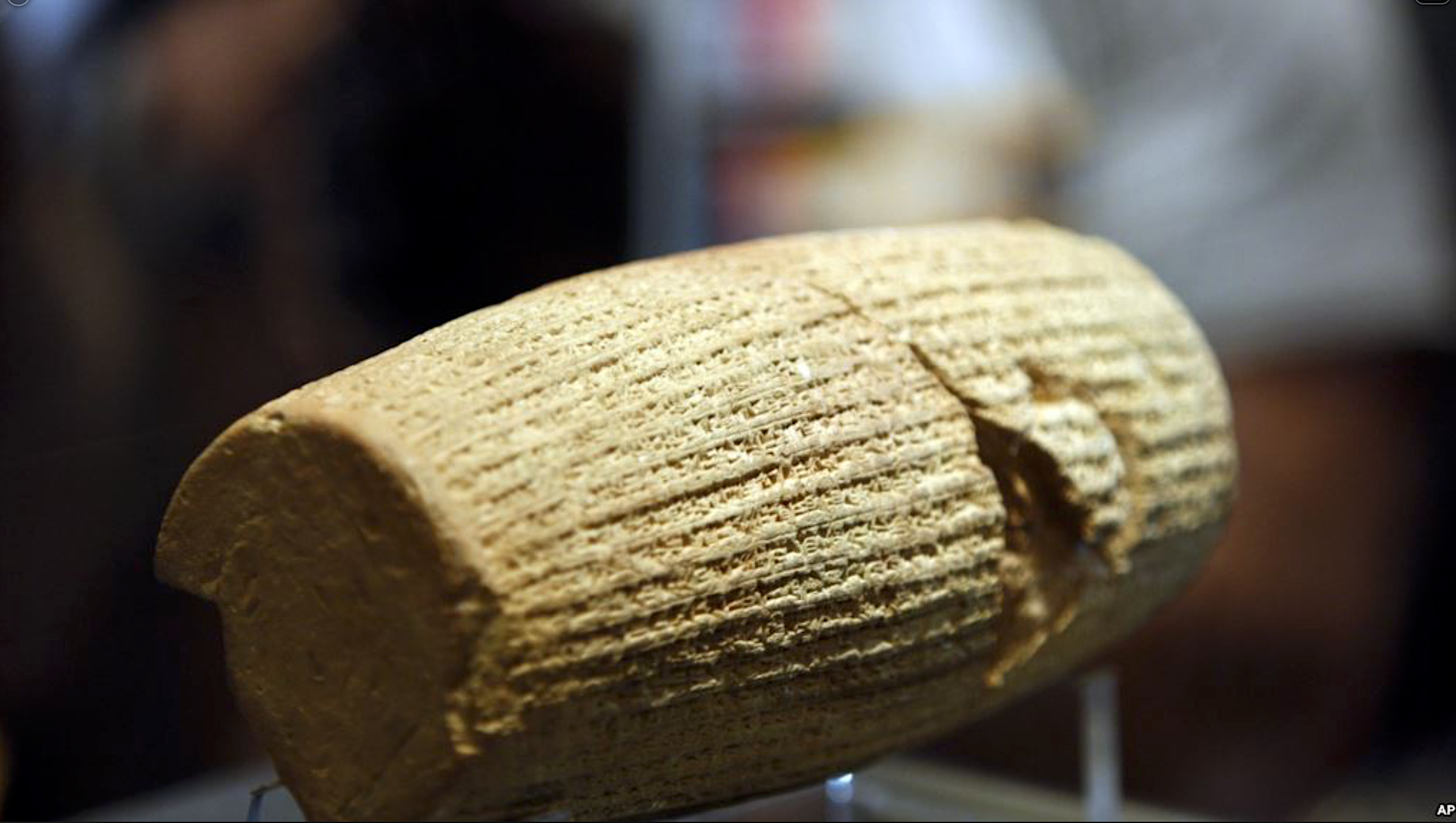 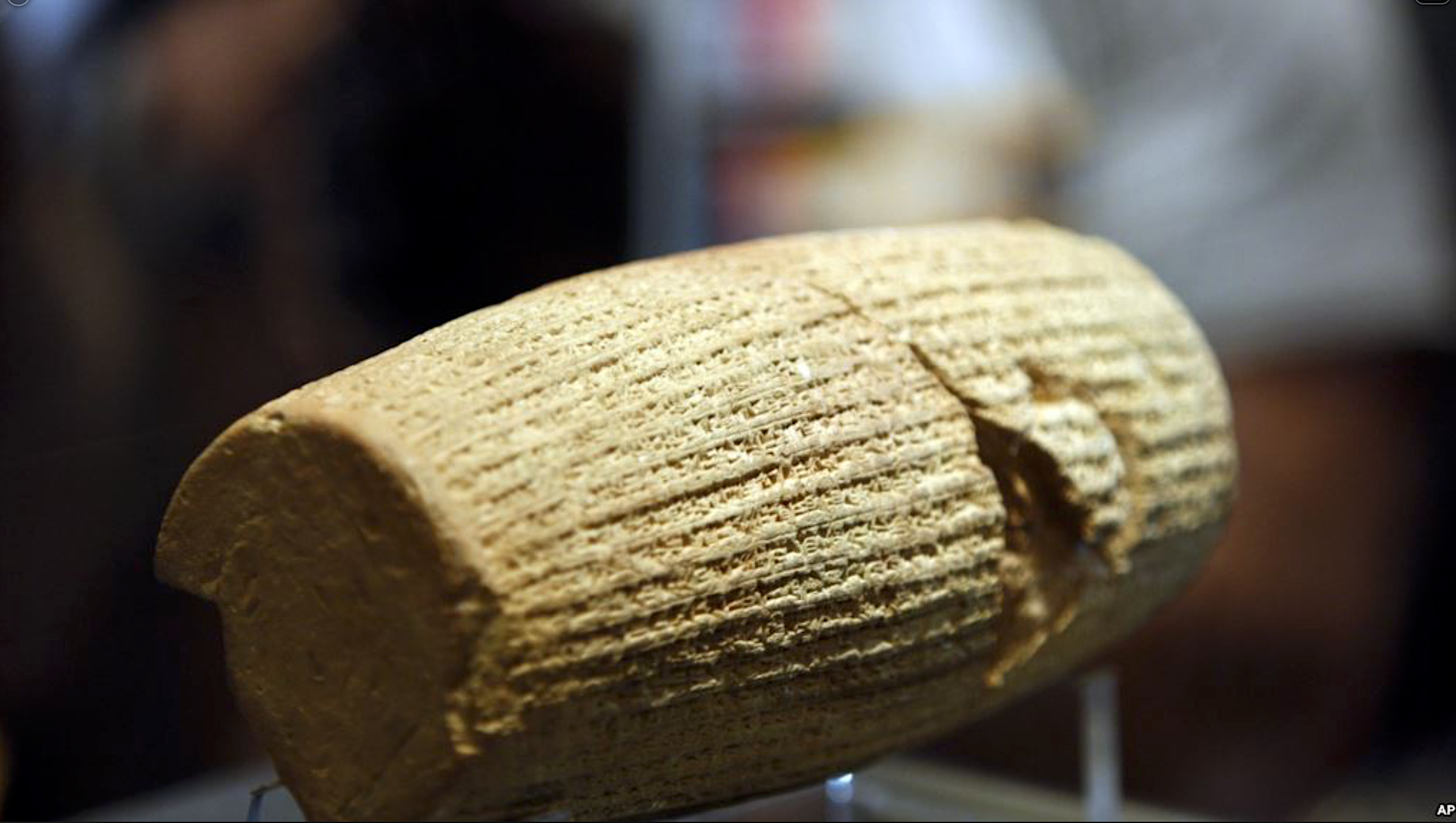 "وحتى أصبح الملك، لن أسمح أبدًا لأي شخص بالاستيلاء على ممتلكات الآخرين المنقولة والأرضية بالقوة أو دون تعويض. [بينما] أنا على قيد الحياة، سأمنع العمل القسري غير مدفوع الأجر. واليوم أعلن أن كل شخص حر في اختيار دينه. يتمتع الناس بحرية العيش في جميع المناطق وشغل وظيفة بشرط ألا ينتهكوا أبدًا حقوق الآخرين. لا يمكن معاقبة أي شخص على أخطاء أقاربه. أنا أمنع العبودية، والحكام والمرؤوسون ملتزمون بحظر تبادل الرجال والنساء كعبيد داخل مناطق حكمهم. يجب إبادة مثل هذه التقاليد في جميع أنحاء العالم. وأسأل الله أن يوفقني في أداء التزاماتي تجاه أمم فارس وبابل وذوي الجهات الأربعة."
460
نبوات مدهشة
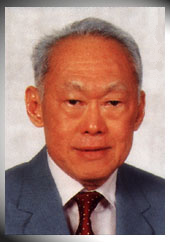 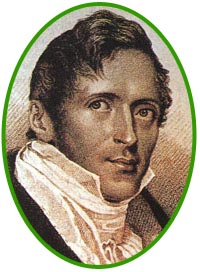 ??
ستامفورد رافلز       ( 1819 )
لي كوان يو       (1959)
هل سمعت عن رافلز الذي كتب عن لي قبل وجوده 140 سنة ( انتبهوا رجل يدعى لي سيقوم ليجعل سنغافورة بلداً مهماً
[Speaker Notes: Do you know why you did not hear of this prophecy? Because it never happened!
But what if it did? What if Raffles predicted the actual name of the founder of modern Singapore—and specified that he would rebuild the nation following World War II?
Wouldn’t that be amazing—perhaps even divinely inspired?]
41 : 25 
44 : 28
45 : 1-2
45 : 13-15
460
نبوات مدهشة
An Amazing Prophecy
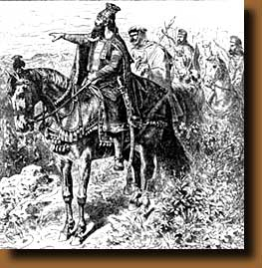 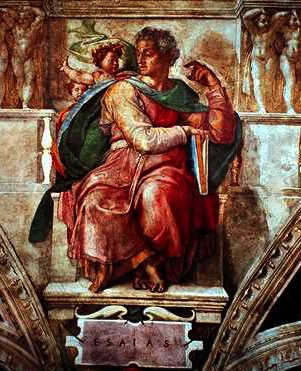 إشعياء (700 ق.م)
كورش (539 ق.م )
القائل عن كورش راعيّ فكل مسرتي يتمم و يقول عن أورشليم ستبنى و للهيكل ستؤسس
إش 44 : 28
[Speaker Notes: This is what God did with Isaiah’s prediction some 160 years before Cyrus the Persian sent the Jews back from Babylon and restored Jerusalem. Cyrus not only commanded the restoration of the temple in Ezra 1:2, but he funded the effort! 
Isaiah notes the victories of Cyrus but not by name in 41:2, 25, but then specifically gives the name of Cyrus SIX times in his prophecy (NLT). Look these up in your Bible:

Is. 44:28  When I say of Cyrus, ‘He is my shepherd,’ 
he will certainly do as I say. 
He will command, ‘Rebuild Jerusalem’; 
he will say, ‘Restore the Temple.’” 
Is. 45:1     This is what the LORD says to Cyrus, his anointed one, 
whose right hand he will empower. 
Before him, mighty kings will be paralyzed with fear. 
Their fortress gates will be opened, 
never to shut again. 
2  This is what the LORD says: 
“I will go before you, Cyrus, 
and level the mountains. 
I will smash down gates of bronze 
and cut through bars of iron. 
Is. 45:13  I will raise up Cyrus to fulfill my righteous purpose, 
and I will guide his actions. 
He will restore my city and free my captive people— 
without seeking a reward! 
I, the LORD of Heaven’s Armies, have spoken!” 
Is. 48:14     Have any of your idols ever told you this? 
Come, all of you, and listen: 
The LORD has chosen Cyrus as his ally. 
He will use him to put an end to the empire of Babylon 
and to destroy the Babylonian armies. 

Is. 48:15     “I have said it: I am calling Cyrus! 
I will send him on this errand and will help him succeed.]
هل نوستراداموس نبي ؟
هل هذا توقع لإعصار كاترينا
مدن الجولات : أورليانز بلوا آنجيه و ريمس، نانت سوف تضطرب بسب التغيير المفاجئ. سيتم نصب الخيام من قبل أشخاص من دول أجنبية نبلات رين سوف تهز الأرض والبحر
( القرن الأول، الرباعية الخمسون)
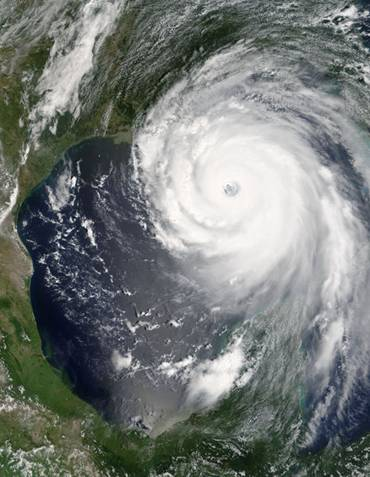 <http://www.nostradamus101.com/prophecies/part3/P1/>
دمر كورش بابل
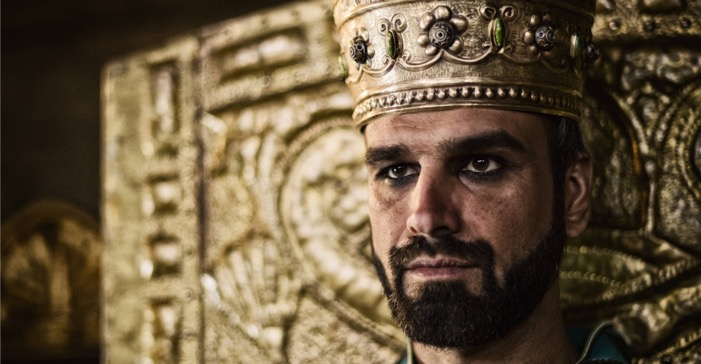 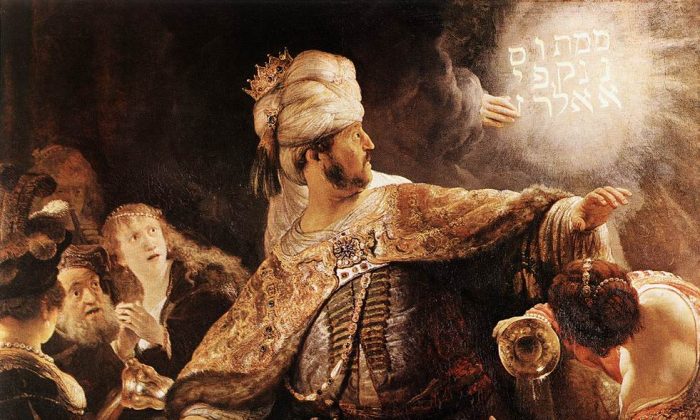 احتفال بيلشاصر ( دا 5 )
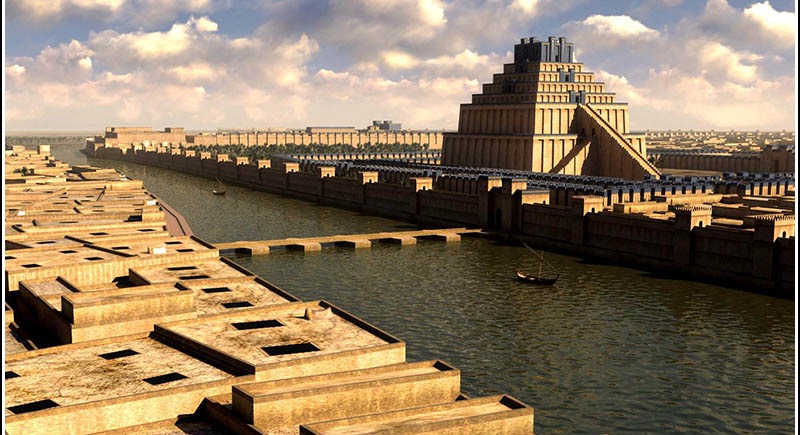 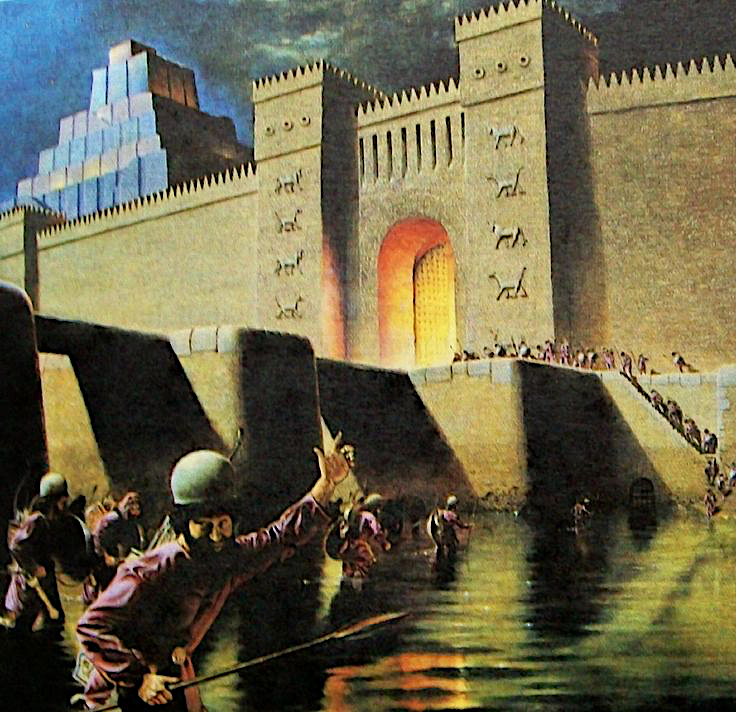 في 12 أكتوبر 539 قبل الميلاد، بعد أن قام مهندسو كورش بتحويل مياه الفرات، دخل الجنود بابل دون قتال.
٢٨ الْقَائِلُ عَنْ كُورَشَ: رَاعِيَّ، فَكُلَّ مَسَرَّتِي يُتَمِّمُ. وَيَقُولُ عَنْ أُورُشَلِيمَ: سَتُبْنَى، وَلِلْهَيْكَلِ: سَتُؤَسَّسُ». ١ هكَذَا يَقُولُ الرَّبُّ لِمَسِيحِهِ، لِكُورَشَ الَّذِي أَمْسَكْتُ بِيَمِينِهِ لأَدُوسَ أَمَامَهُ أُمَمًا، وَأَحْقَاءَ مُلُوكٍ أَحُلُّ، لأَفْتَحَ أَمَامَهُ الْمِصْرَاعَيْنِ، وَالأَبْوَابُ لاَ تُغْلَقُ: ٢ «أَنَا أَسِيرُ قُدَّامَكَ وَالْهِضَابَ أُمَهِّدُ. أُكَسِّرُ مِصْرَاعَيِ النُّحَاسِ، وَمَغَالِيقَ الْحَدِيدِ أَقْصِفُ. ٣ وَأُعْطِيكَ ذَخَائِرَ الظُّلْمَةِ وَكُنُوزَ الْمَخَابِئِ، لِكَيْ تَعْرِفَ أَنِّي أَنَا الرَّبُّ الَّذِي يَدْعُوكَ بِاسْمِكَ، إِلهُ إِسْرَائِيلَ. 
                        (إشعياء 44: 28 – 45: 3)
الله راعي كورش
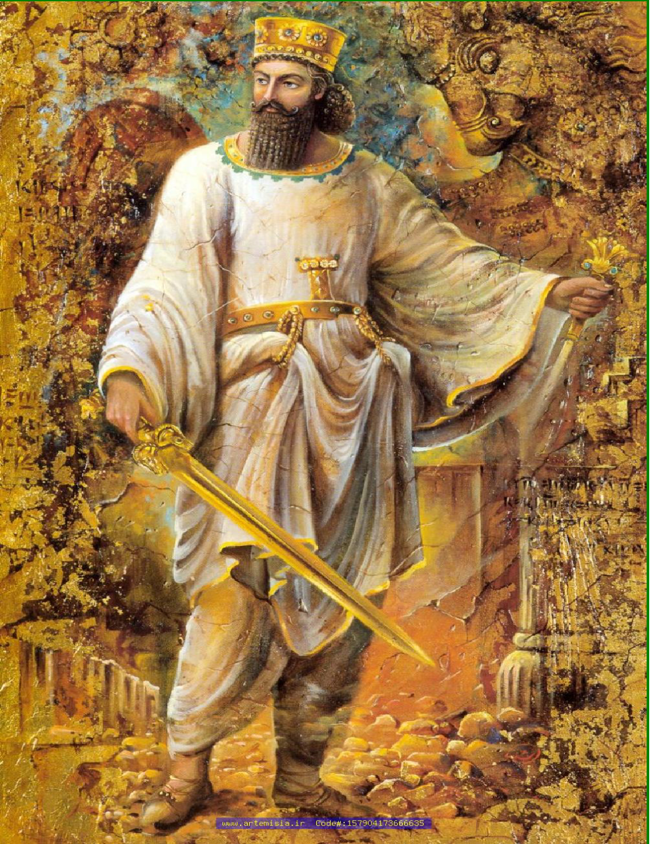 "ممسوح"
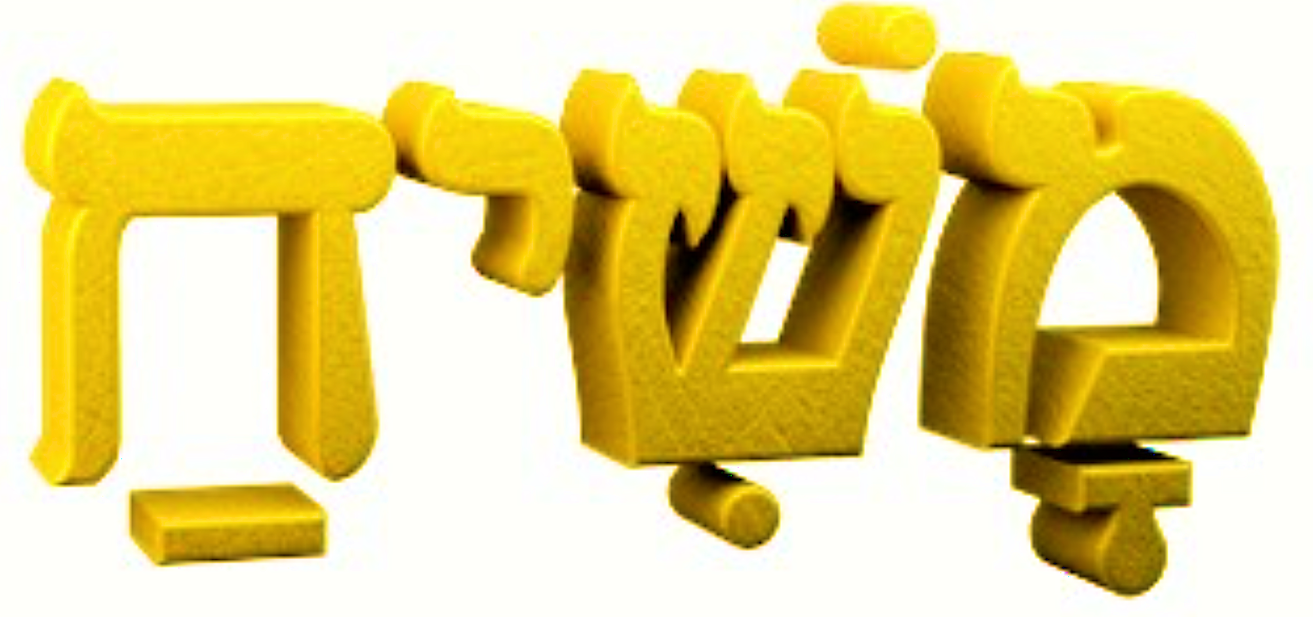 Mashiach (المسيح)
ممسوح الله، سواء كان رئيسًا (مزمور 105: 15)، أو كاهنًا (لاويين 4: 3، 5، 16)، أو ملكًا (1 صم 24: 6؛ 2 صم 1: 14، 16)، أو نبيًا. (١ مل ١٩: ١٦) كان شخصًا مختارًا ومُفرزًا (عملية المسح بالزيت) ليقوم بعمل خاص من أجل الله. وفي حالة كورش، فقد تم عزله ليخدم قصد الله بإطلاق سراح اليهود الأسرى وإعادتهم إلى أورشليم لإعادة بناء الهيكل، كما وعد: وحين تتم سبعون سنة أعاقب الملك بابل وتلك الأمة، يقول الرب، من أجل إثمهم وأرض الكلدانيين. وأجعله خرابًا أبديًا» (إرميا 25: 12). سيخضع الله الأمم أمام كورش ويعطيه ثروات تلك الأمم حتى يدرك كورش أن إله إسرائيل قد فعل هذا من أجله.
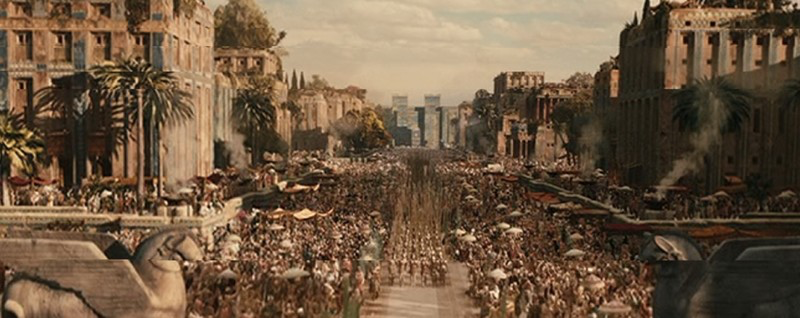 معنى "الممسوح"
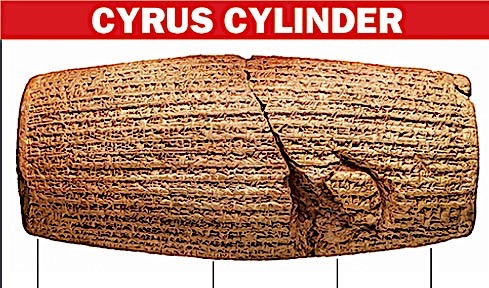 اسطوانة سايروس
أنا كورش ملك العالم، الملك العظيم، الملك الشرعي، ملك بابل، ملك سومر وأكاد، ملك الحواف الأربعة (الأرض)، ابن قمبيز، الملك العظيم، ملك أنشان، سليل تيسبيس، الملك العظيم، ملك آنشان، العائلة (التي) دائمًا (تمارس) الملكية.
ماذا: أسطوانة من الطين، مقاس 22.5 سم × 10 سم، منقوش عليها أول ميثاق معروف لحقوق الإنسان في العالم
العصور القديمة: 539 ق.م. عندما غزا الإمبراطور الفارسي كورش بابل
المحتويات: حرية العبادة للجميع، والدعوة إلى إعادة المبعدين إلى وطنهم
المكان: متحف لندن
وفي عام 2017، احتفلت إسرائيل بجهود الرئيس ترامب لإعادة بناء الهيكل
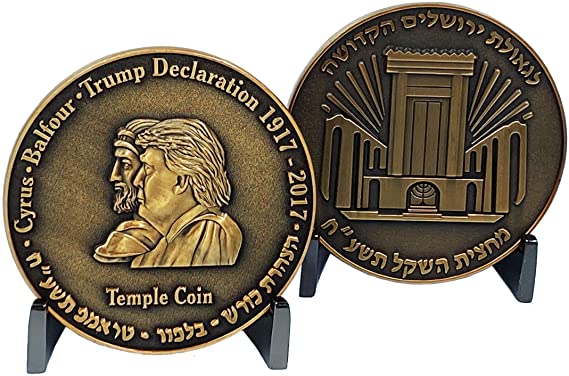 تتم مقارنة إعداد نصف الشيكل هذا للهيكل الثالث بما ساعده كورش في بناء الهيكل الثاني في عام 539 قبل الميلاد.
Artwork by Sunny Chandra
[Speaker Notes: The 70th week of Daniel 9:27 is believed by nearly all scholars to depict a seven-year period. Since this “ruler to come” will set up a desecration in the temple and this event is still future, it must mean that the present temple rebuilding preparations in Jerusalem will be successful in building the temple in its original spot.
______________
OS-23-Isaiah43-48-slide 54
OS-26-Ezekiel 40-48-Slide 18
OS-27-Daniel-410
OS-37-Haggai-98]
ترامب أم كورش
لا أحد منهما ادعى أنه يهودي أو مسيحي لكنهما عملا بجهد لأجل القضايا الكتابية
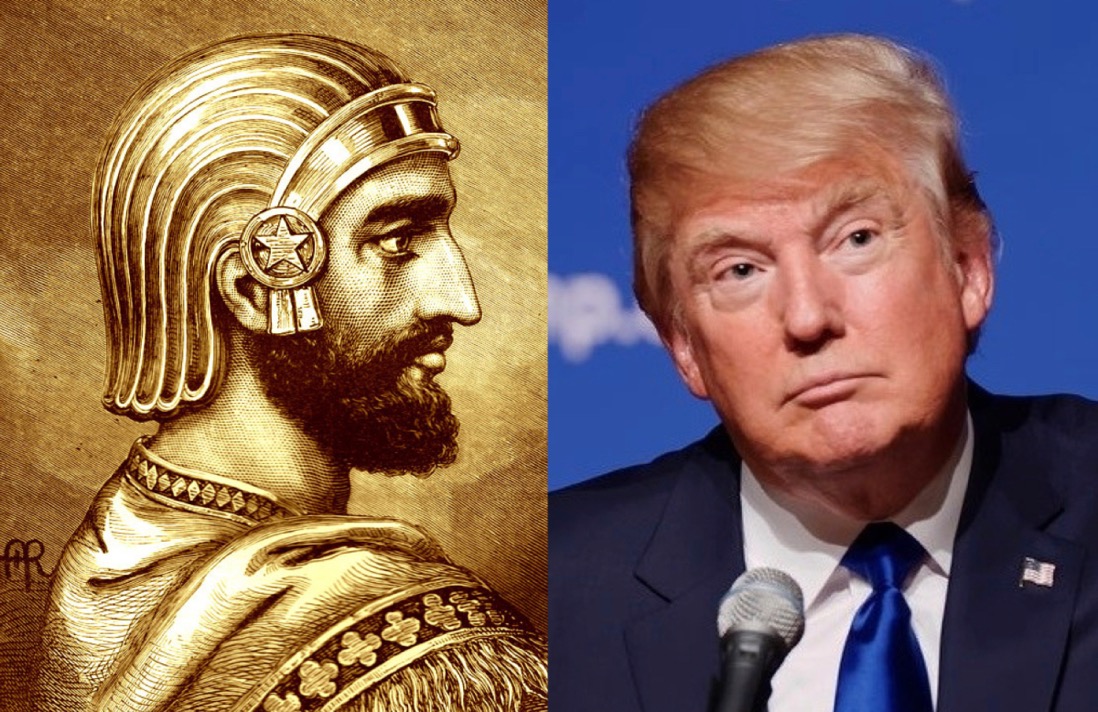 من صنع وأكمل داعيا الأجيال من البدء؟
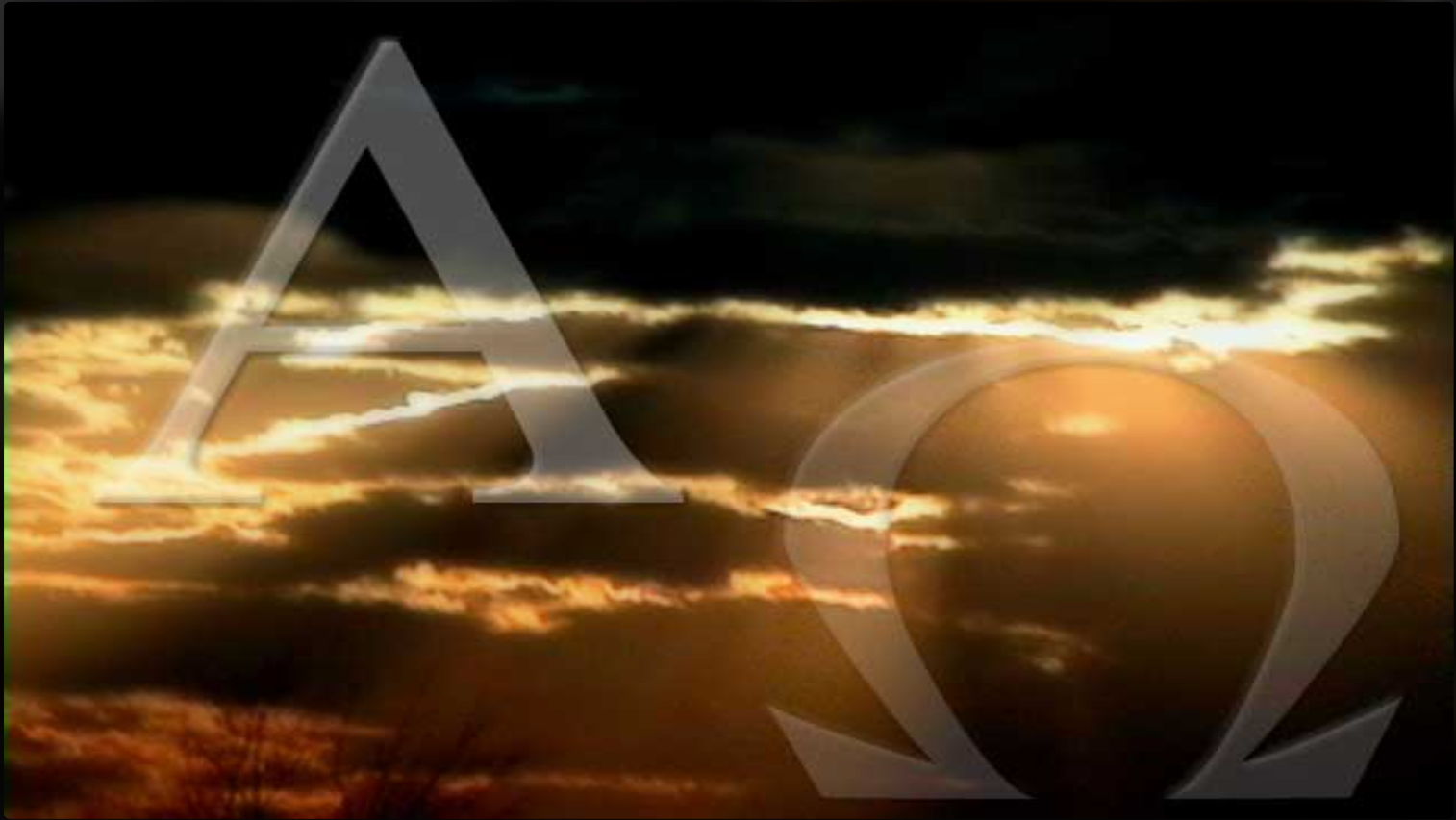 التركيز على الوقت المحدد. الله هو نفس الإله بالنسبة للأجيال الأولى من البشر كما هو الحال بالنسبة للأجيال الأخيرة. فهو الله دائمًا في كل وقت.
مَنْ فَعَلَ وَصَنَعَ دَاعِيًا الأَجْيَالَ مِنَ الْبَدْءِ؟ أَنَا الرَّبُّ الأَوَّلُ، وَمَعَ الآخِرِينَ أَنَا هُوَ». 
إشعياء 41: 4
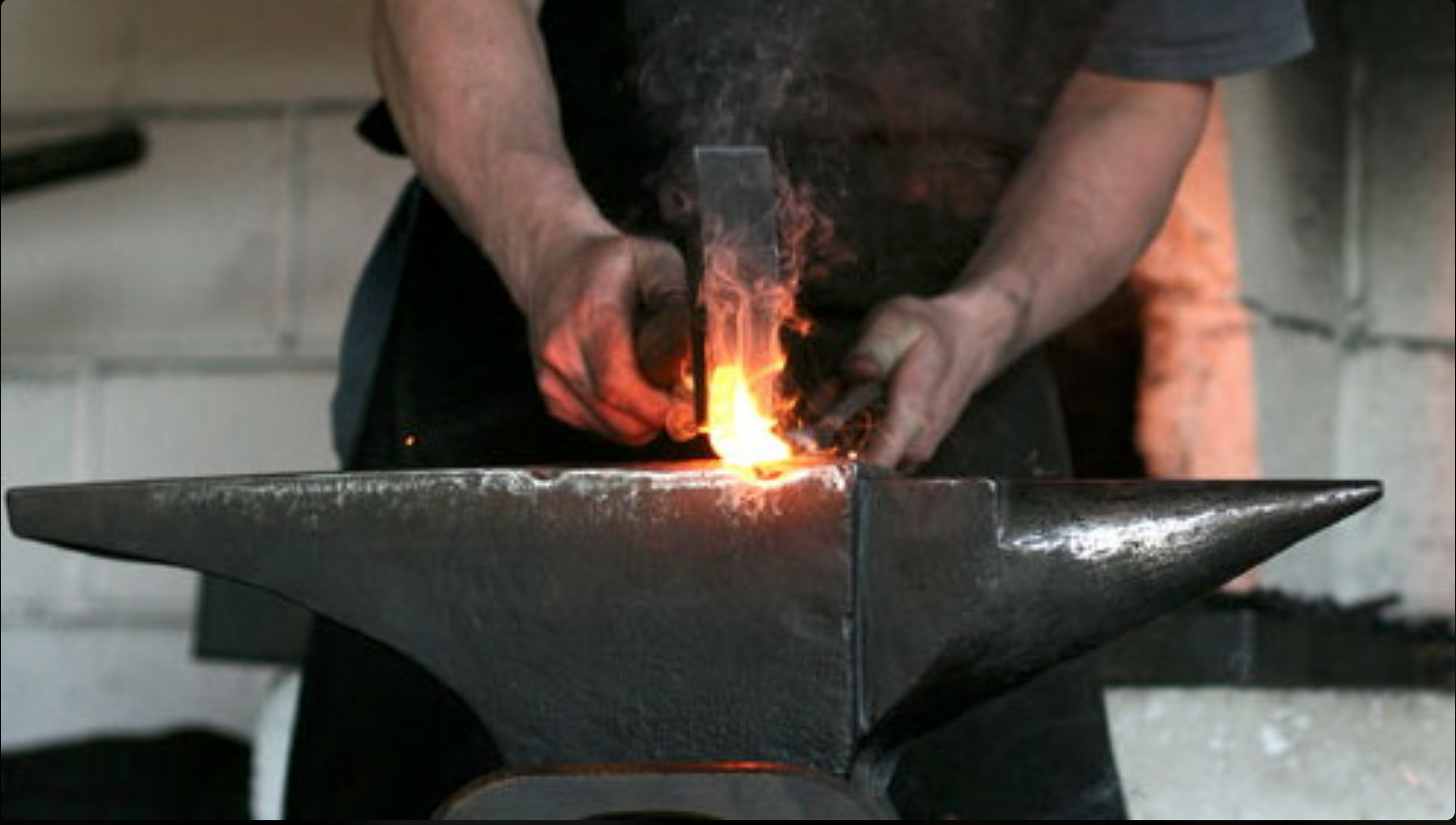 فَشَدَّدَ النَّجَّارُ الصَّائِغَ. الصَّاقِلُ بِالْمِطْرَقَةِ الضَّارِبَ عَلَى السَّنْدَانِ، قَائِلًا عَنِ الإِلْحَامِ: «هُوَ جَيِّدٌ». فَمَكَّنَهُ بِمَسَامِيرَ حَتَّى لاَ يَتَقَلْقَلَ. 
إشعياء 41: 7
في يأسهم في أعقاب تقدم كورش، صنعت الأمم أصنامًا جديدة في محاولة لحمايتهم.
خادم الله إسرائيل
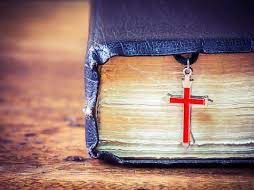 «وَأَمَّا أَنْتَ يَا إِسْرَائِيلُ عَبْدِي، يَا يَعْقُوبُ الَّذِي اخْتَرْتُهُ، نَسْلَ إِبْرَاهِيمَ خَلِيلِي،
الَّذِي أَمْسَكْتُهُ مِنْ أَطْرَافِ الأَرْضِ، وَمِنْ أَقْطَارِهَا دَعَوْتُهُ، وَقُلْتُ لَكَ: أَنْتَ عَبْدِيَ. اخْتَرْتُكَ وَلَمْ أَرْفُضْكَ. لاَ تَخَفْ لأَنِّي مَعَكَ. لاَ تَتَلَفَّتْ لأَنِّي إِلهُكَ. قَدْ أَيَّدْتُكَ وَأَعَنْتُكَ وَعَضَدْتُكَ بِيَمِينِ بِرِّي. 
إشعياء 41: 8-10
460
لا ينبغي لإسرائيل، الأمة الخادمة، أن تخاف لأن الله هو السيد على أصنام بابل التافهة لأنه سيعين كورش (41: 25) كالشخص الوحيد الذي يعرف المستقبل.
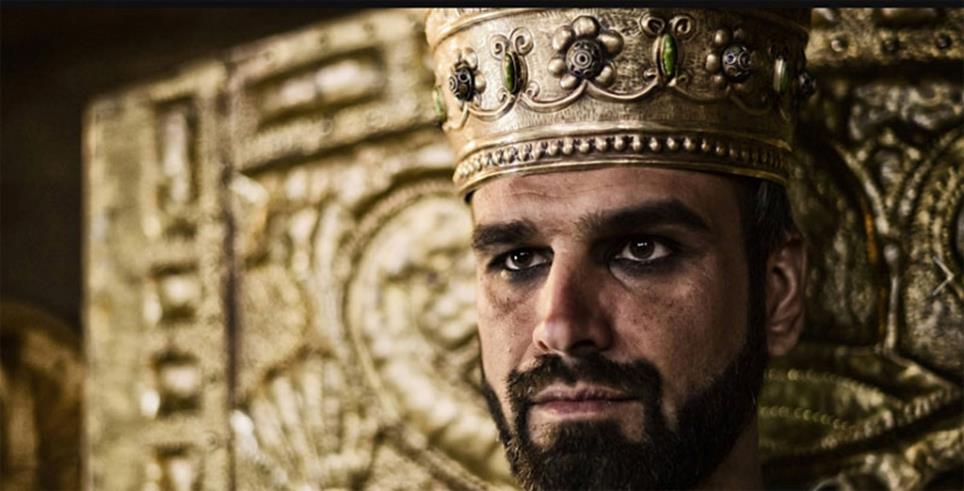 ملخص إشعياء 41
Slides on إشعياء 42
ملخص إشعياء 42
460
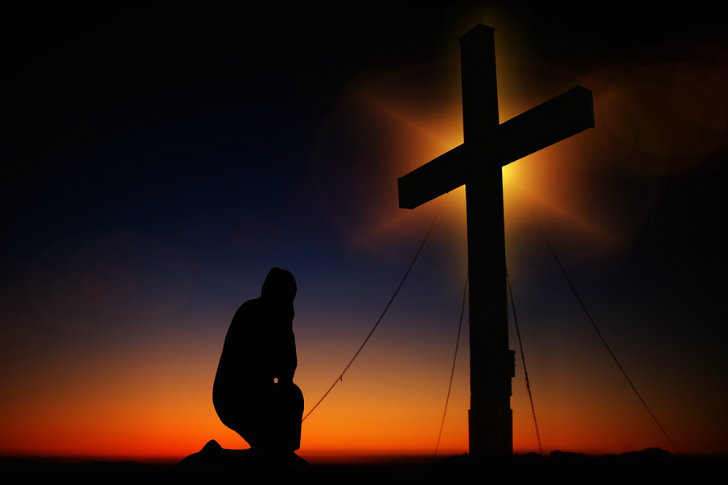 يقارن الله بين إسرائيل (42: 19)، والمسيح (42: 1) كخدام ليُظهر أن الأول سيُدان ولكن الثاني سينتصر ليحكم العالم.
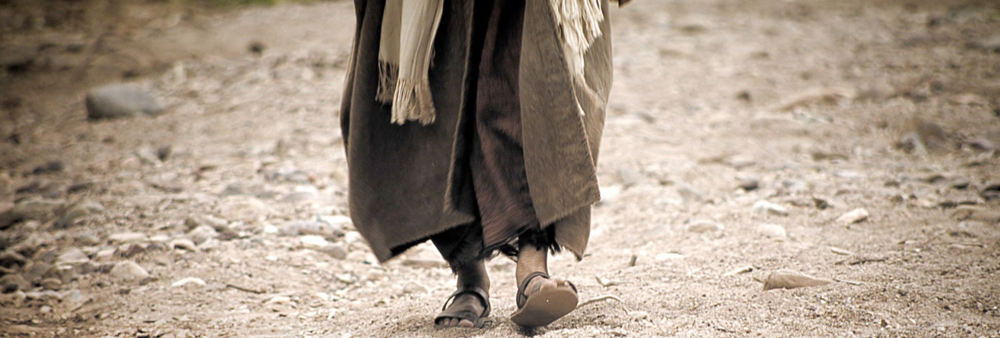 العبد
اشعياء ٤٢ : ١
١ هُوَذَا عَبْدِي الَّذِي أَعْضُدُهُ مُخْتَارِي الَّذِي سُرَّتْ بِهِ نَفْسِي. وَضَعْتُ رُوحِي عَلَيْهِ فَيُخْرِجُ الْحَقَّ لِلأُمَمِ.
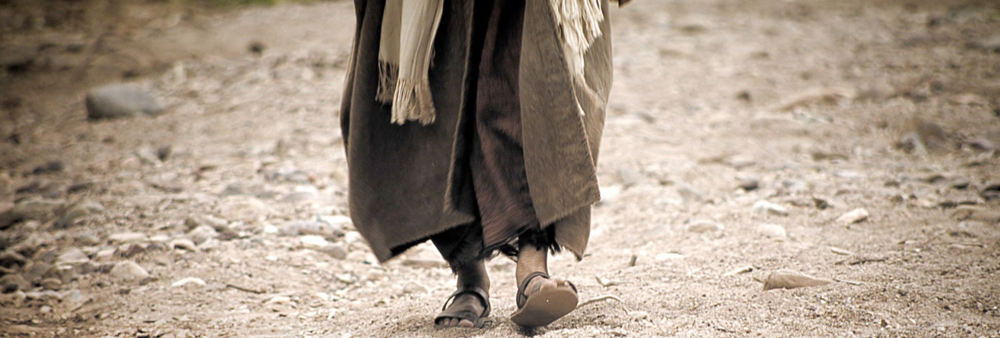 العبد
اشعياء ٤٢ : ٢-٣
٢ لاَ يَصِيحُ وَلاَ يَرْفَعُ وَلاَ يُسْمِعُ فِي الشَّارِعِ صَوْتَهُ. ٣ قَصَبَةً مَرْضُوضَةً لاَ يَقْصِفُ وَفَتِيلَةً خَامِدَةً لاَ يُطْفِئُ. إِلَى الأَمَانِ يُخْرِجُ الْحَقَّ.
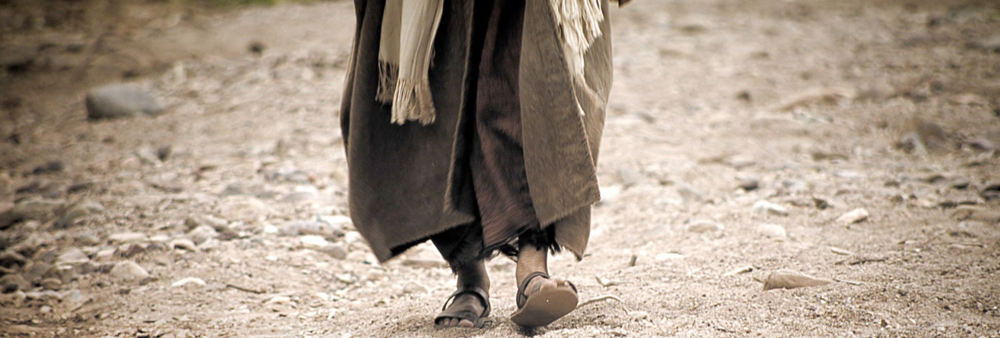 العبد
اشعياء ٤٢ : ٤
٤ لاَ يَكِلُّ وَلاَ يَنْكَسِرُ حَتَّى يَضَعَ الْحَقَّ فِي الأَرْضِ وَتَنْتَظِرُ الْجَزَائِرُ شَرِيعَتَهُ.
اشعياء ٤٢ : ٥
٥ هَكَذَا يَقُولُ اللَّهُ الرَّبُّ خَالِقُ السَّمَاوَاتِ وَنَاشِرُهَا بَاسِطُ الأَرْضِ وَنَتَائِجِهَا مُعْطِي الشَّعْبِ عَلَيْهَا نَسَمَةً وَالسَّاكِنِينَ فِيهَا رُوحاً.
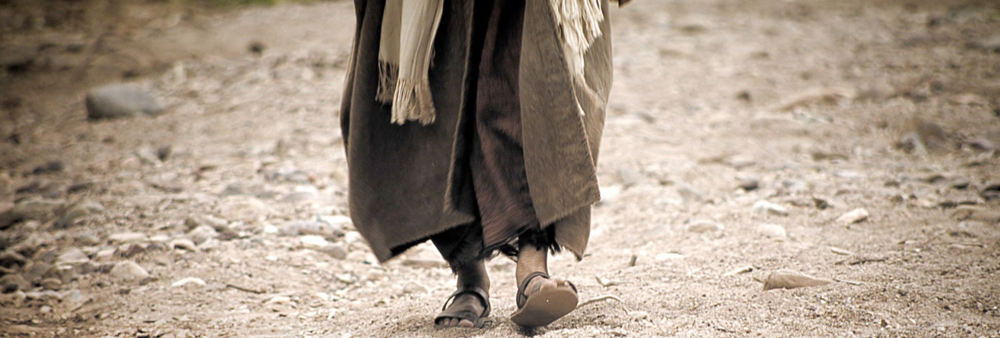 المسيح العبد الوديع
اشعياء ٤٢ : ٦
٦ أَنَا الرَّبَّ قَدْ دَعَوْتُكَ بِالْبِرِّ فَأُمْسِكُ بِيَدِكَ وَأَحْفَظُكَ وَأَجْعَلُكَ عَهْداً لِلشَّعْبِ وَنُوراً لِلأُمَمِ
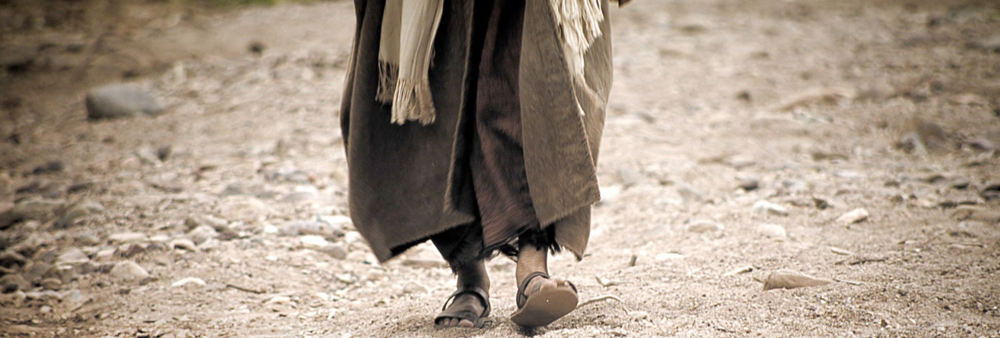 المسيح العبد الوديع
اشعياء ٤٢ : ٧
٧ لِتَفْتَحَ عُيُونَ الْعُمْيِ لِتُخْرِجَ مِنَ الْحَبْسِ الْمَأْسُورِينَ مِنْ بَيْتِ السِّجْنِ الْجَالِسِينَ فِي الظُّلْمَةِ.
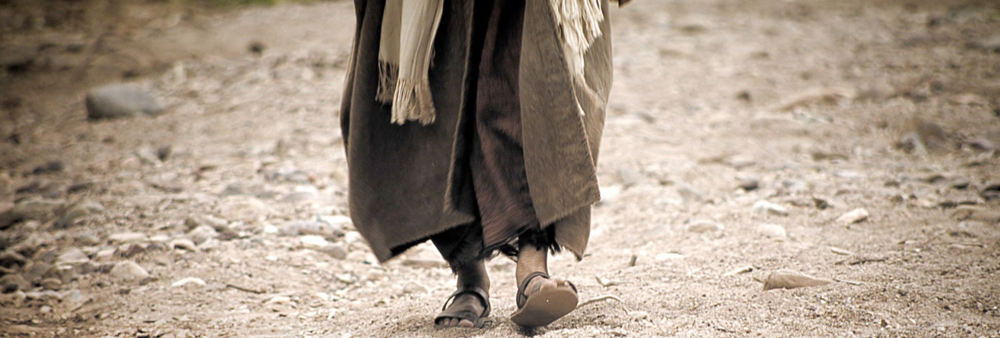 المسيح العبد الوديع
مَنْ هُوَ أَعْمَى إِلاَّ عَبْدِي، وَأَصَمُّ كَرَسُولِي الَّذِي أُرْسِلُهُ؟ مَنْ هُوَ أَعْمَى كَالْكَامِلِ، وَأَعْمَى كَعَبْدِ الرَّبِّ؟
نَاظِرٌ كَثِيرًا وَلاَ تُلاَحِظُ. مَفْتُوحُ الأُذُنَيْنِ وَلاَ يَسْمَعُ».
إشعياء 42: 19-20
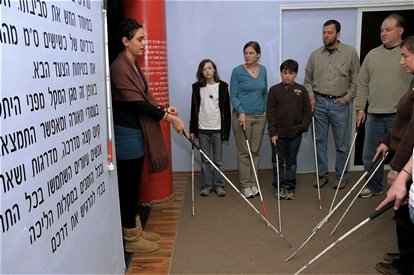 الخادم الأعمى إسرائيل
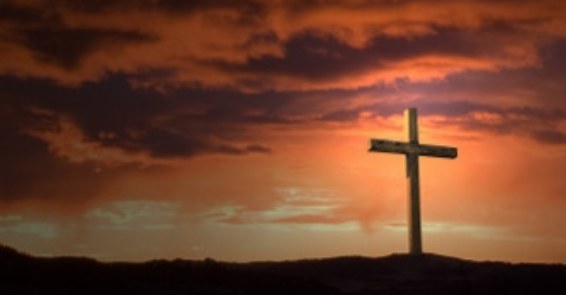 لو كانت حاجتنا الكبرى هي المعلومات،
كان الله قد أرسل لنا معلمًا ؛
إذا كانت أعظم احتياجاتنا هي التكنولوجيا،
لبعث الله لنا عالماً؛
لو كانت حاجتنا الكبرى هي المال،
لكان الله قد بعث لنا خبيراً اقتصادياً؛
لو كانت حاجتنا الكبرى هي الأمن
كان الله ليرسل لنا جندياً؛
لكن حاجتنا الأعظم كانت المغفرة،
فأرسل الله لنا مخلصاً.
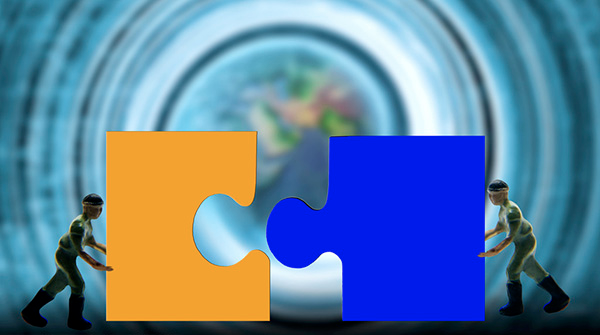 إشعياء
كيف سيكمل الله خطته لجميع المخلوقات
[Speaker Notes: By what means will the LORD restore the entire universe (restatement)?]
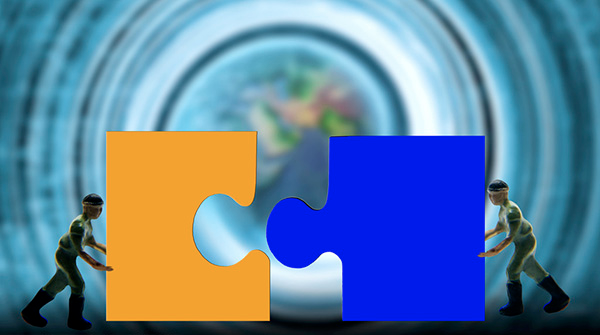 كن كاملاً
الدينونة
١-٣٩
سيدين الله أولئك الذين يرفضونه
( أش ١-٣٩)
[Speaker Notes: The LORD will deal with unbelievers in a just manner (restatement).]
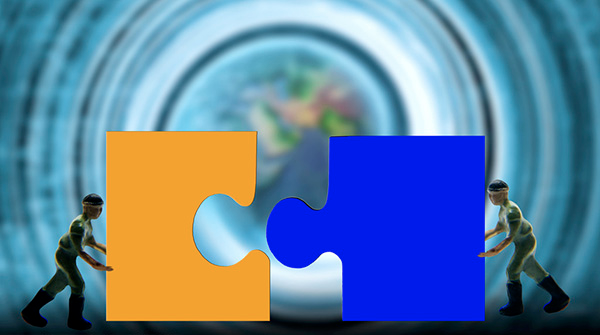 كن كاملاً
الخلاص
الدينونة
٤٠-٦٦
١-٣٩
الله سيحفظ أولئك الذين يثقون به 
(إش ٤٠-٦٦)
[Speaker Notes: The LORD will deliver the people who believe in him (restatement).]
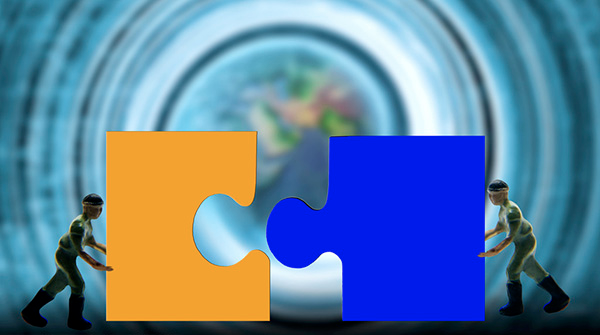 الفكرة الرئيسية في أشعياء
الخلاص
الدينونة
٤٠-٦٦
١-٣٩
الله سوف يدين و يخلص خليقته
[Speaker Notes: The LORD will deal justly and mercifully with all that he made (restatement).]
كلمة مفتاحية
452
343
الإسترداد
إشعياء
452
تطبيقات
الاسترداد المستقبلي للأرض يجب أن يدفعنا في تحديد أولوياتنا الآن
إذ تدرك بأن الله يجهزك الآن للحكم مستقبلًا
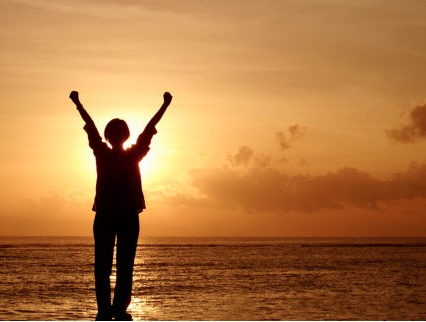 يسوع سوف يملك
الكلمات: إسحاق واتس (الملك العام)
CCLI Song #11026168
Music: 2008 Van Ness Press, Inc. (Admin. by Music Services, Inc.)
CIC CCLI Licence # 277507
[Speaker Notes: In the late 1600s and early 1700s, Isaac Watts was an English Christian minister, hymn writer, and theologian. He was a prolific and popular hymn writer and is credited with some 750 hymns. His theology showed that he believed in a literal millennium where Jesus would rule even with a renewed sacrificial system. This is evident in his 1719 humn "Jesus Shall Reign." Note the future—that Jesus shall rule in the days ahead.
_______________
OS-23-Isaiah_24-39/Slides 249-254
OS-23-Isaiah_60-66/Slide 96 on Supplements


http://www.lyricsondemand.com/miscellaneouslyrics/christianlyrics/jesusshallreignwhereerthesunlyrics.html]
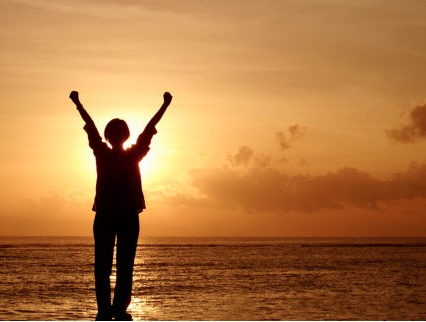 يسوع سوف يملك
سيملك يسوع حيث الشمس
رحلته المتتابعة ابتدأت
مملكته تمتد من الشاطئ إلى الشاطئ
حتى تذوب الأقمار وتندثر

له ترفع الصلوات غير المنتهية
واحتشد الأمراء ليتوجوا رأسهاسمه يرتفع كالعطر الفواحمع كل ذبيحة صباحية
[Speaker Notes: Watts understood that Christ's future rule would be over the entire earth and would be so until the moon no longer waxed and waned. Since the eternal state will have neither sun nor moon (Rev. 21:4), Watts was referring to the earthly reign of Christ in the future millennium after the Second Coming. 
______________
http://www.lyricsondemand.com/miscellaneouslyrics/christianlyrics/jesusshallreignwhereerthesunlyrics.html]
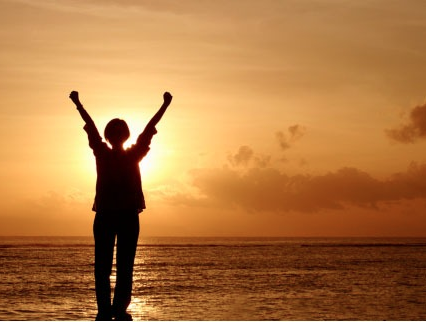 يسوع سوف يملك
هو سيملك في مجد
متوج بالنعمة والقوة
باركوا اسمه
وسبحوا الملك السامي
هو سيملك إلى الأبدمع عروسته المختارة 
وكل الأرض سترنم
إنّ يسوع هو الملك!
[Speaker Notes: http://www.lyricsondemand.com/miscellaneouslyrics/christianlyrics/jesusshallreignwhereerthesunlyrics.html]
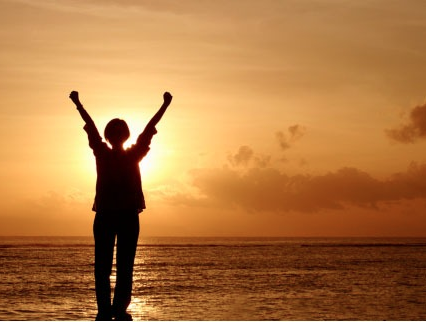 يسوع سوف يملك
الناس والممالك من كل لسان
يسكن على حبه مع أحلى أغنية;
ويجب أن تعلن أصوات الرضع
بركاتهم المبكرة على اسمه.

وتكثر النعم حيث يُحكم:
يقفز السجين ليفقد قيوده
 المضجر يجد الراحة الابدية
وجميع أبناء العوز يباركون.
[Speaker Notes: http://www.lyricsondemand.com/miscellaneouslyrics/christianlyrics/jesusshallreignwhereerthesunlyrics.html]
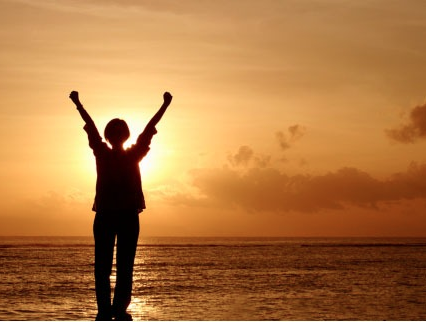 يسوع سوف يملك
هو سيملك في مجد
متوج بالنعمة والقوة
باركوا اسمه
وسبحوا الملك السامي
هو سيملك إلى الأبدمع عروسته المختارة 
وكل الأرض سترنم
إنّ يسوع هو الملك!
[Speaker Notes: http://www.lyricsondemand.com/miscellaneouslyrics/christianlyrics/jesusshallreignwhereerthesunlyrics.html]
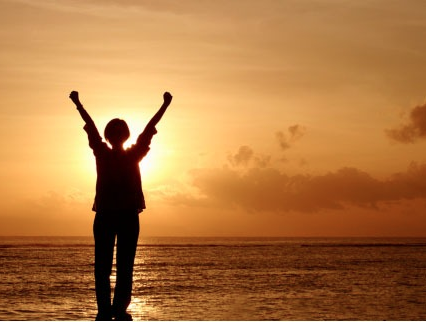 يسوع سوف يملك
حيث يعرض قوته الشافية
الموت واللعنة لا يعرفان فيما بعد؛
فيه القبائل من آدم تتباهى
بركات أكثر مما فقده والدهم

دع كل خليقة تنهض وتجلب
شرف مهدور لملكنا، ولكن
الملائكة تنزل مع الأغاني مرة أخرى،
والأرض تردد بصخب آمين
[Speaker Notes: http://www.lyricsondemand.com/miscellaneouslyrics/christianlyrics/jesusshallreignwhereerthesunlyrics.html]
Black
أحصل علي هذا العرض مجانا!
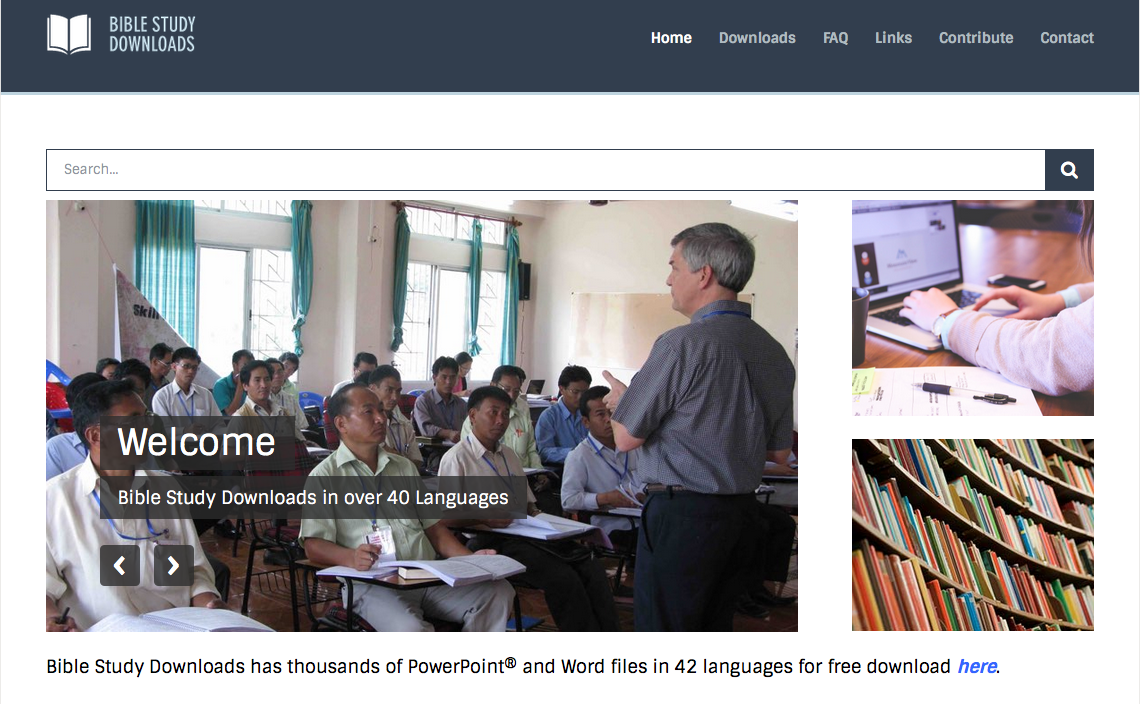 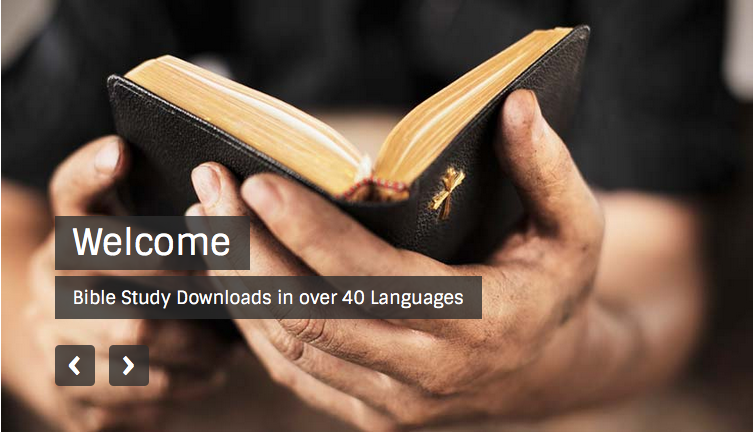 مسح العهد القديم • BibleStudyDownloads.org
[Speaker Notes: OT Survey (os) Arabic]